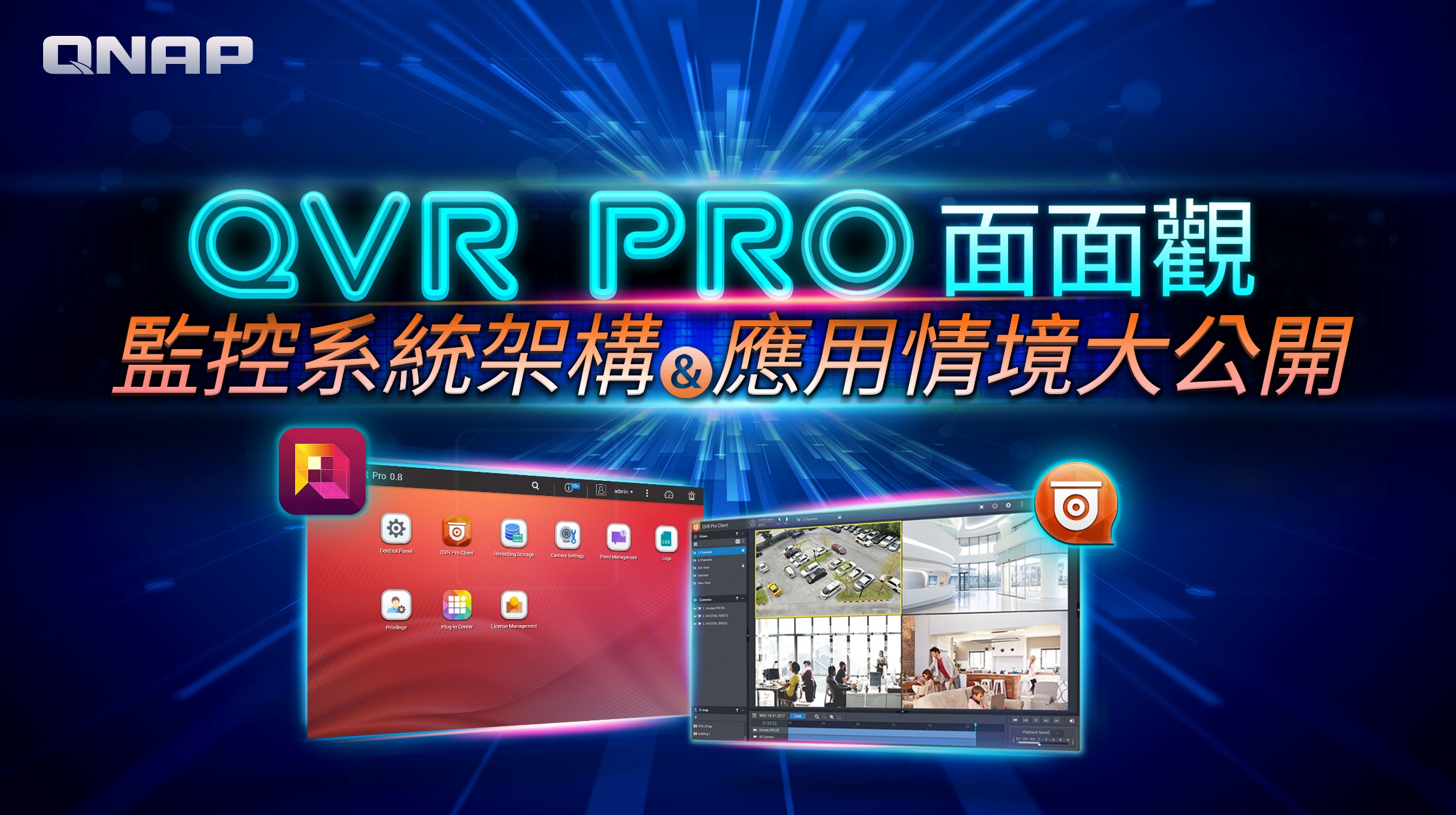 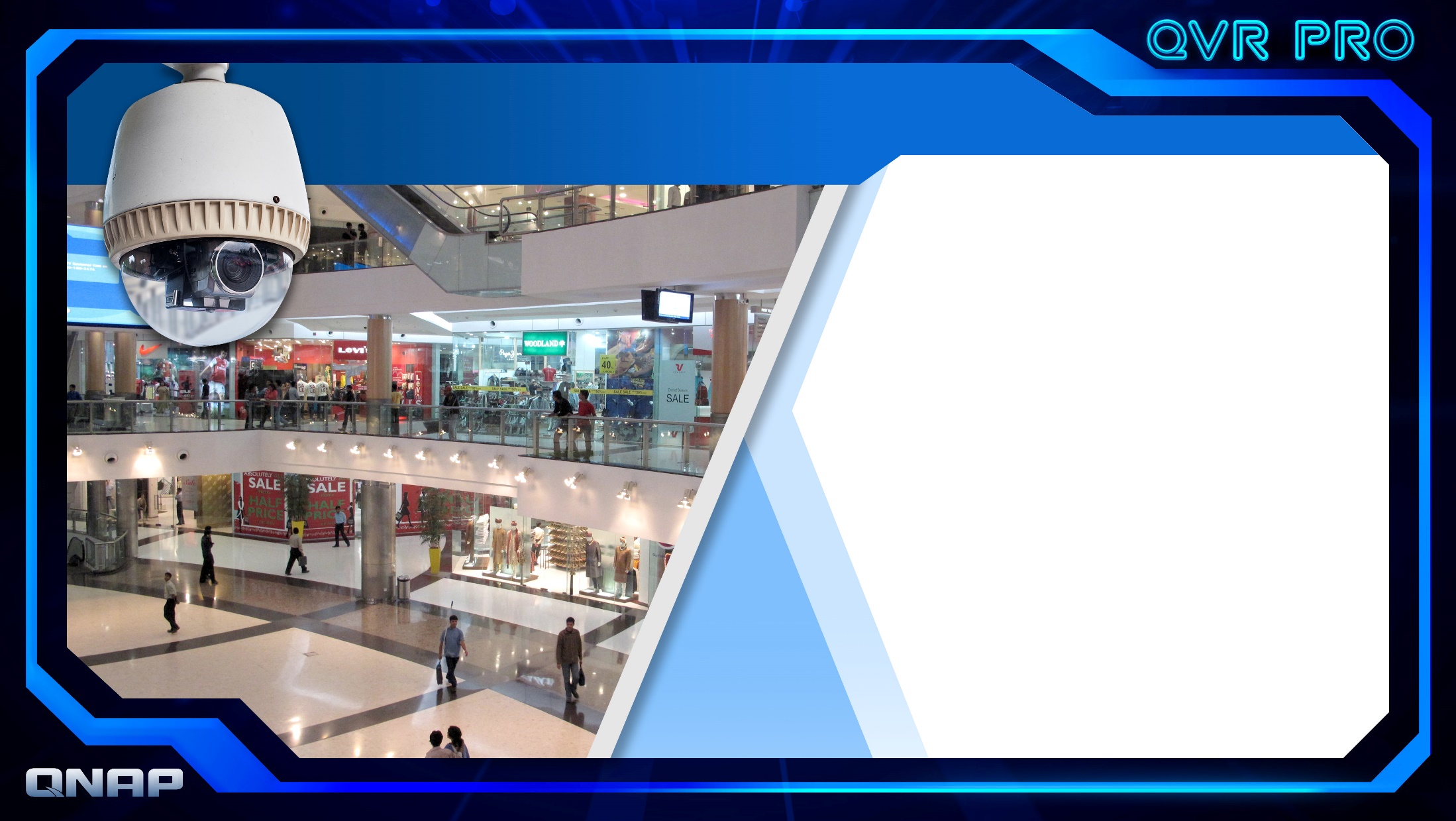 大綱
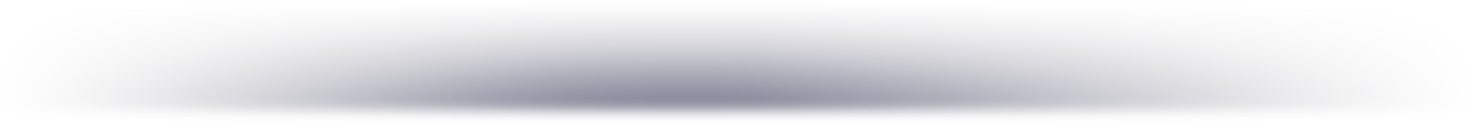 產品架構
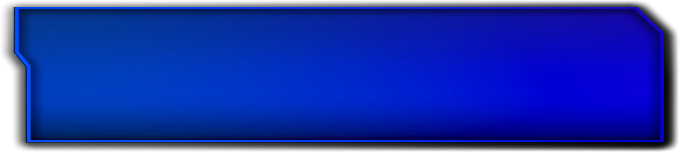 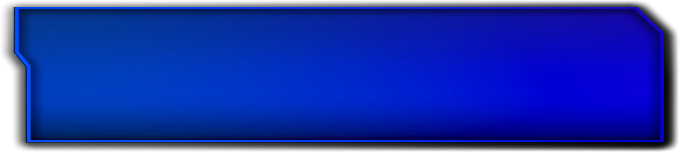 系統架構
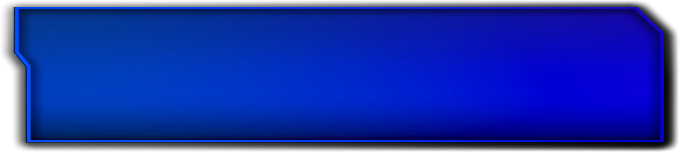 應用情境架構
智能監控盡在威聯通
產品架構
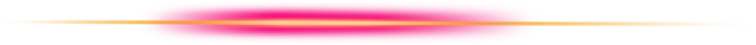 QNAP 最新監控系統 - QVR Pro
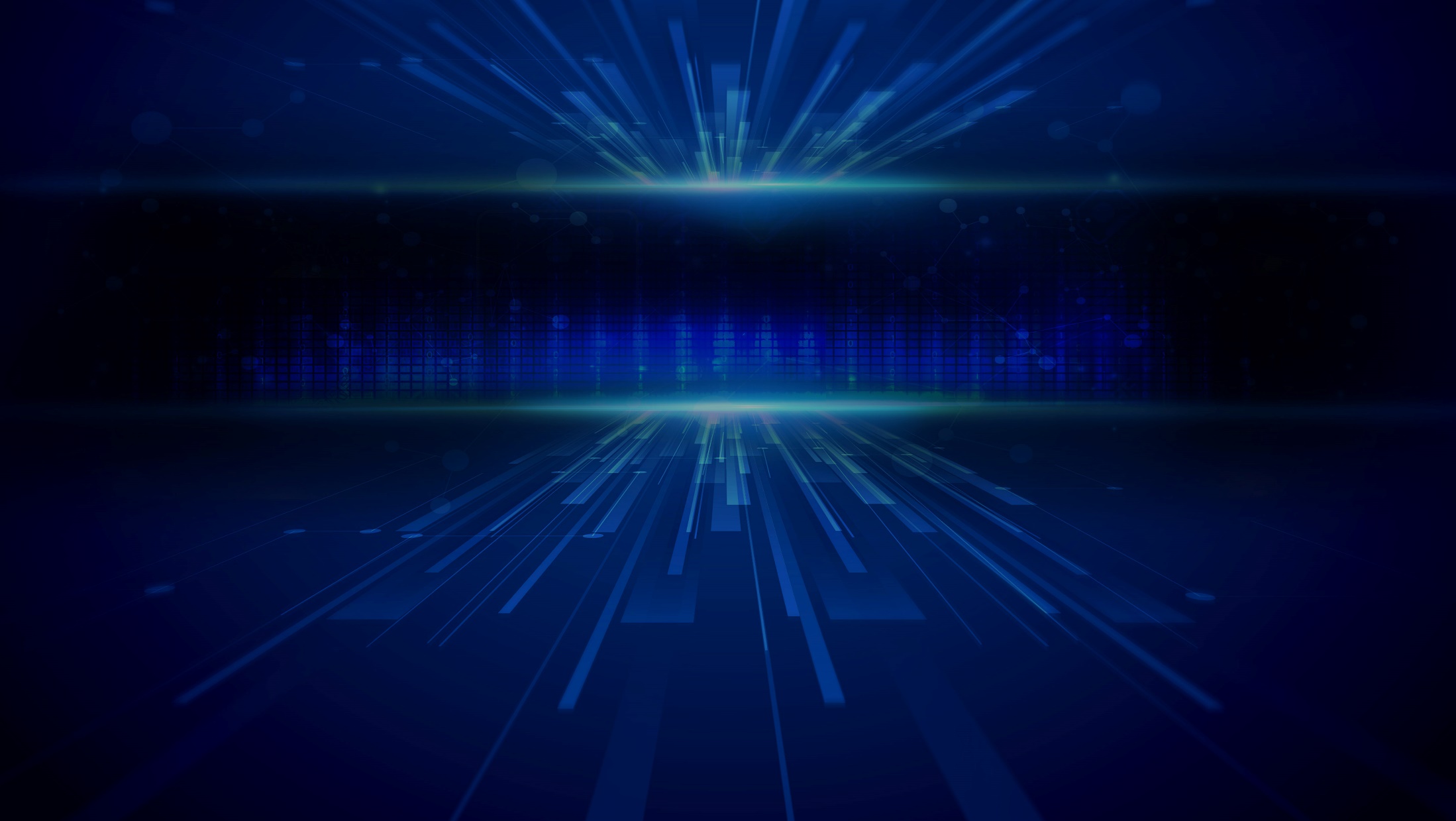 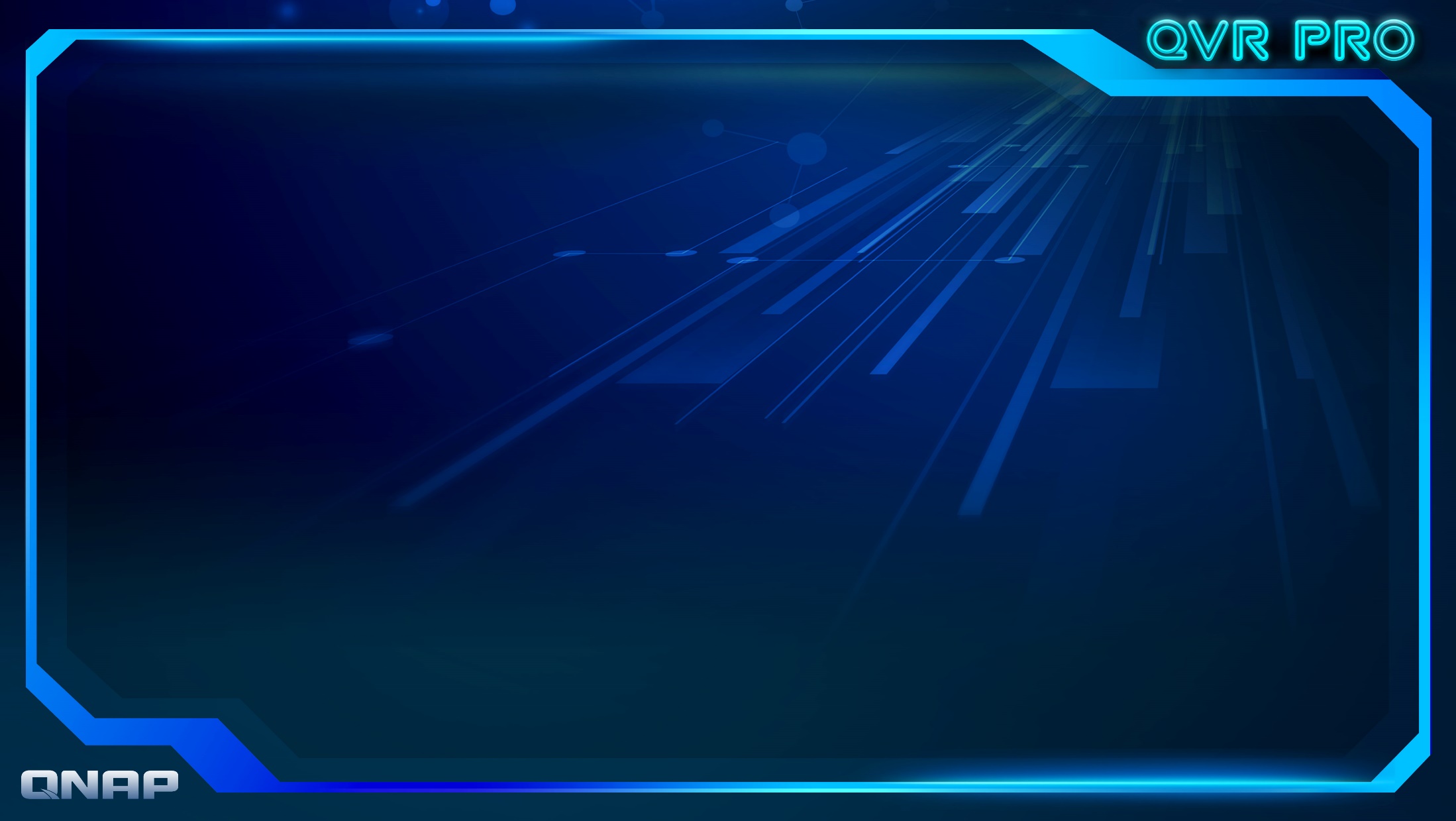 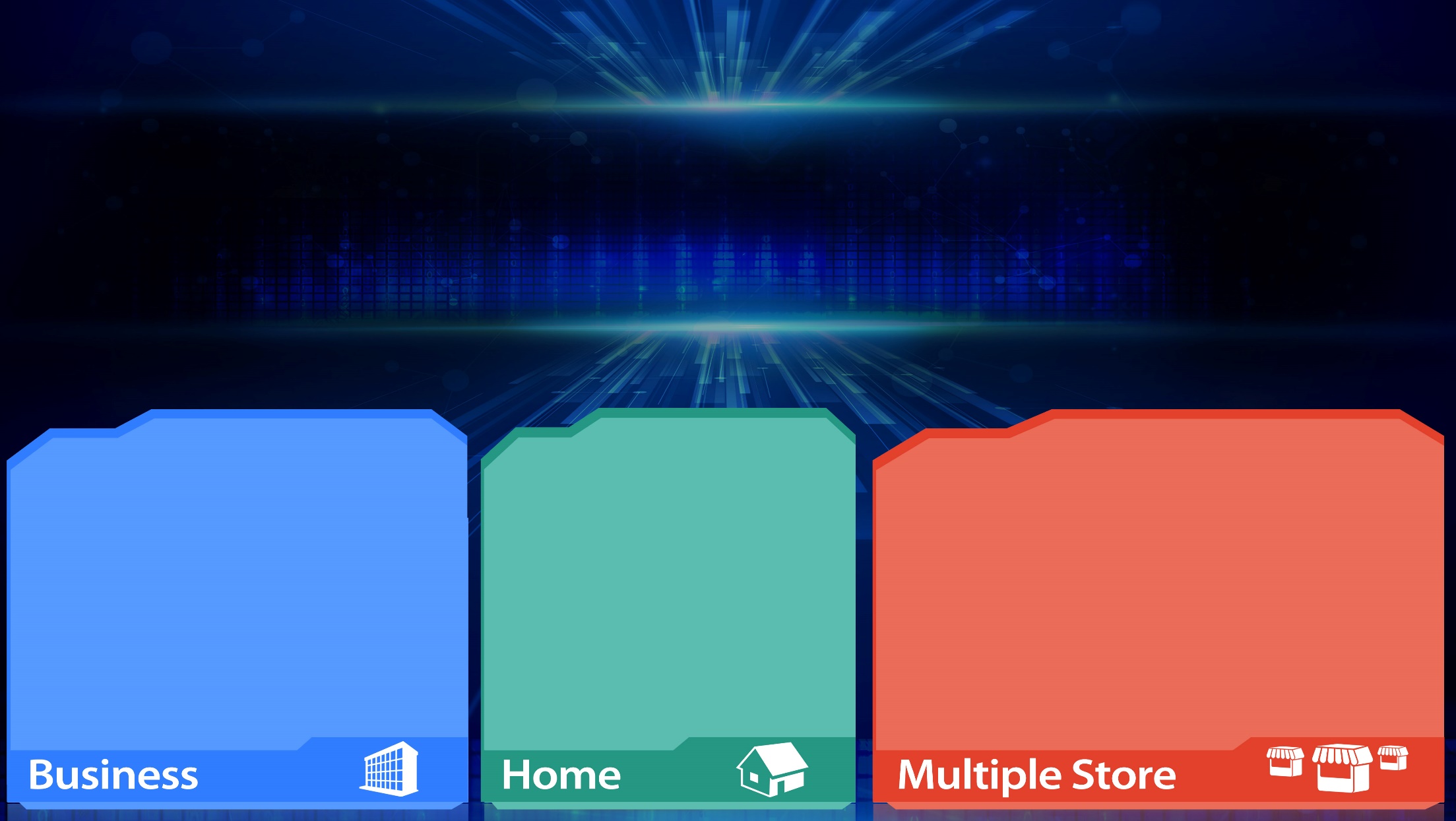 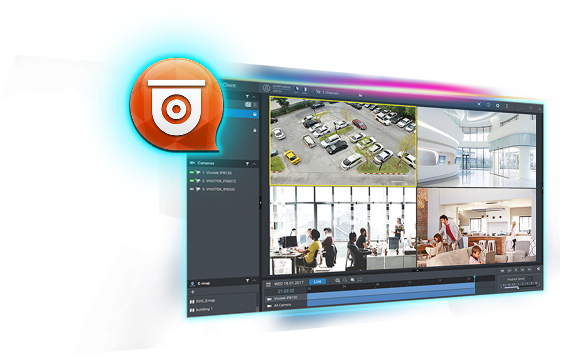 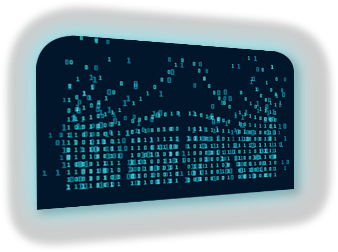 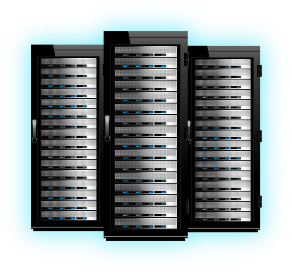 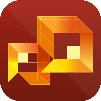 3-Party AI Engine
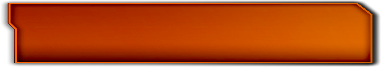 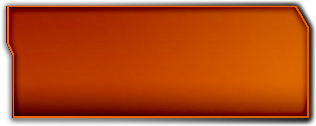 遠端備份
HBS - RTRR
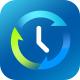 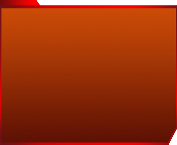 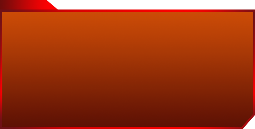 QVR Pro Client
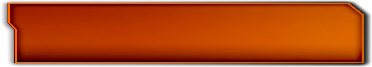 RTSP
Metadata
QVR Pro API
Metadata 網址
QVR Pro
Metadata Vault
中央管理      
QVR Center
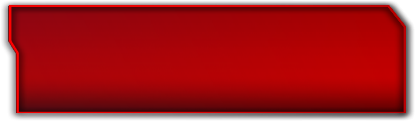 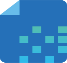 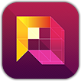 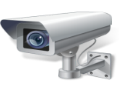 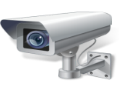 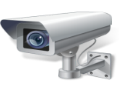 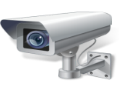 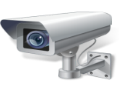 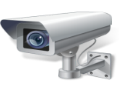 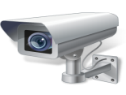 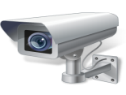 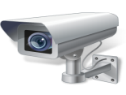 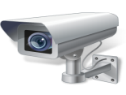 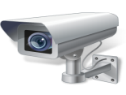 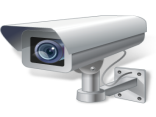 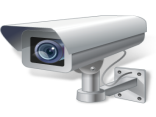 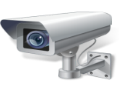 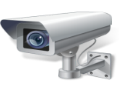 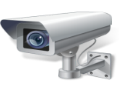 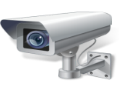 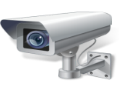 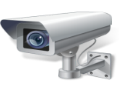 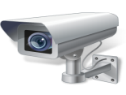 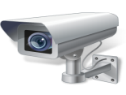 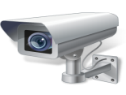 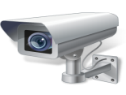 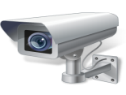 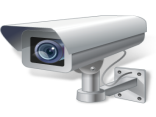 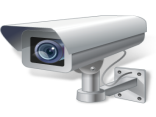 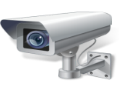 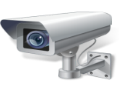 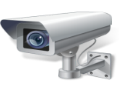 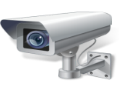 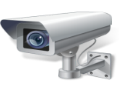 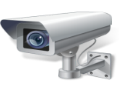 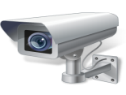 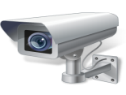 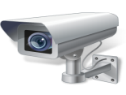 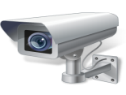 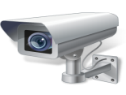 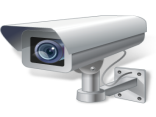 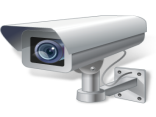 Recording Engine
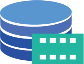 QVR Guard
故障備援
QVR Pro
QVR Pro
QVR Pro
QVR Pro
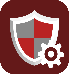 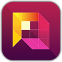 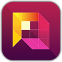 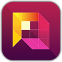 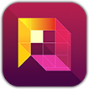 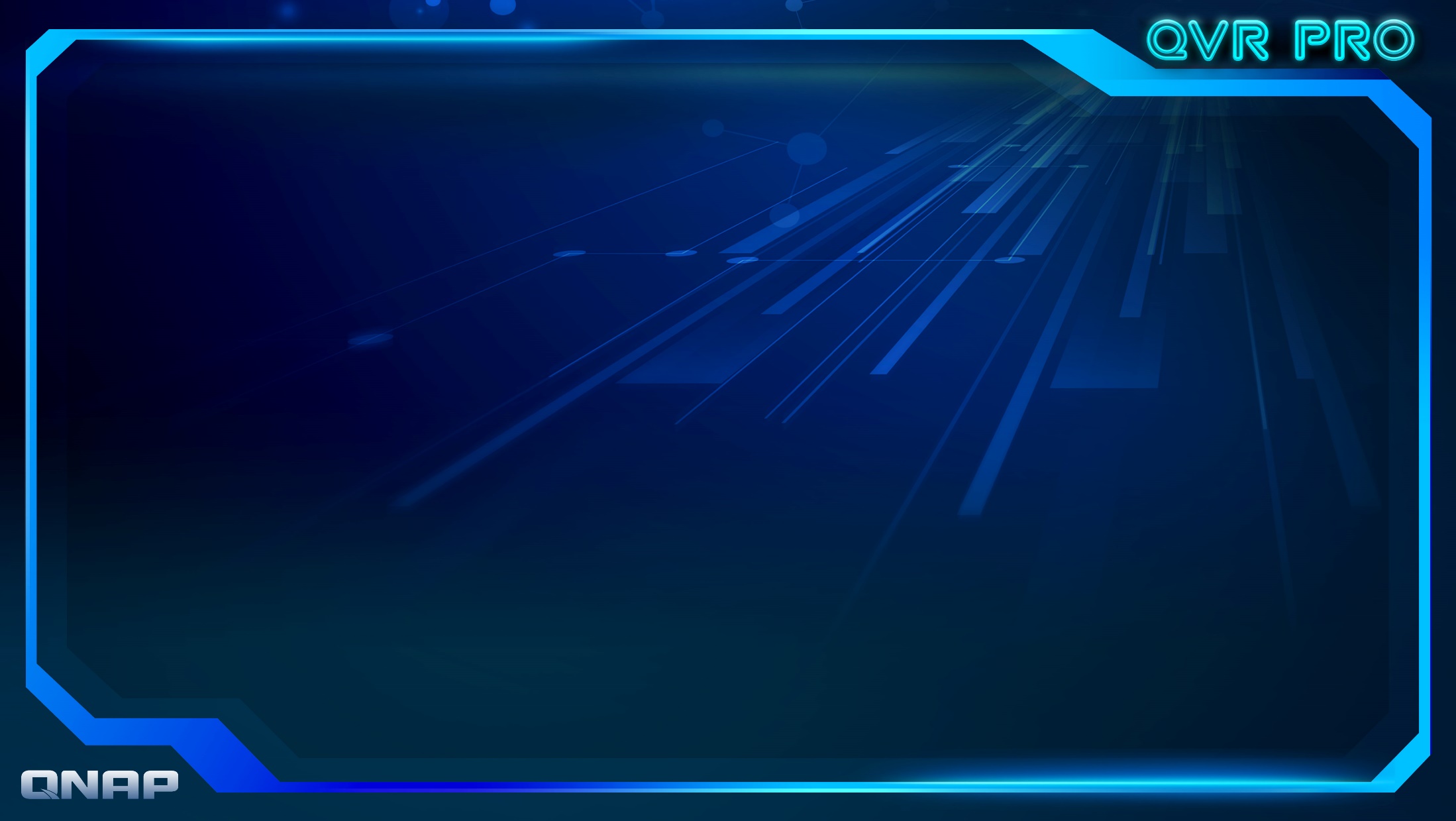 QNAP 最新監控系統 - QVR Pro
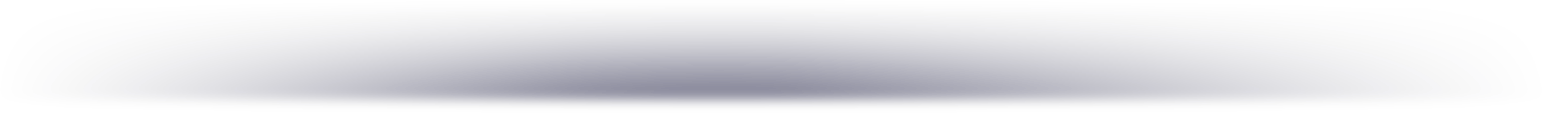 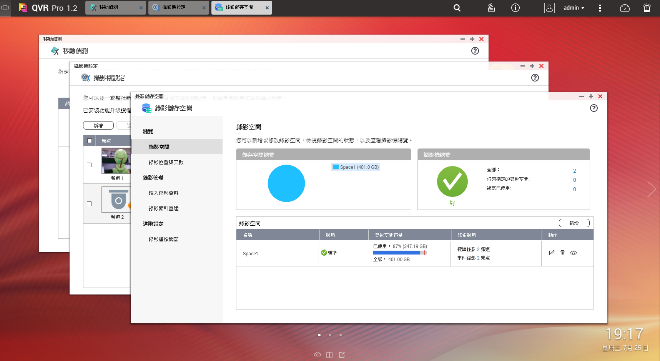 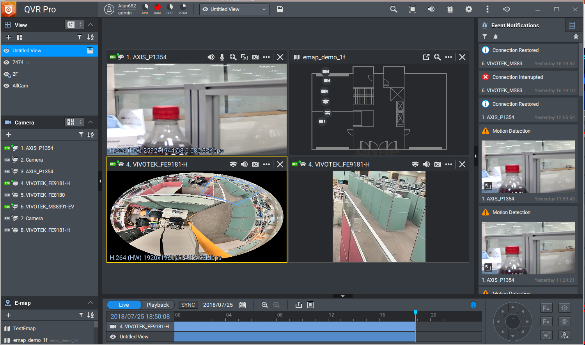 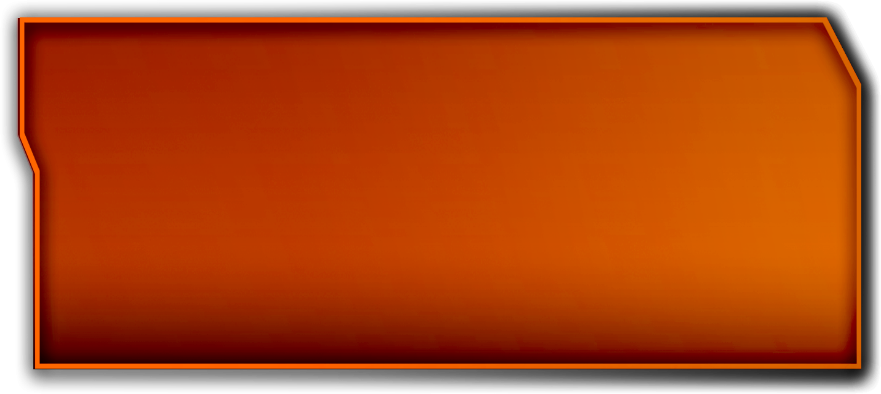 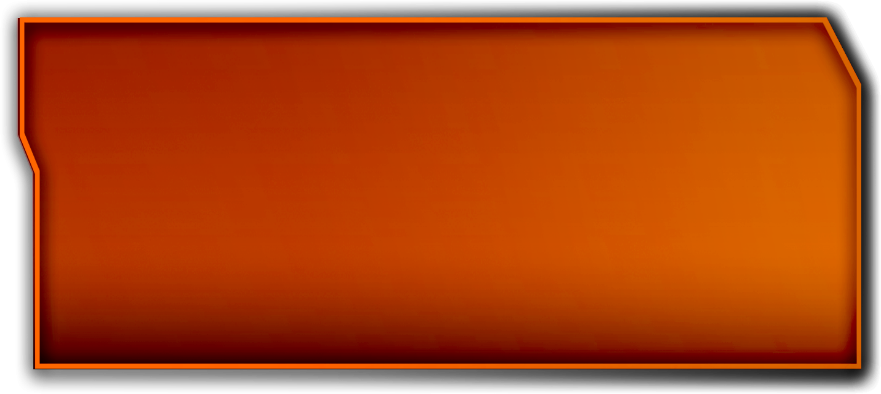 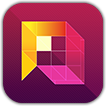 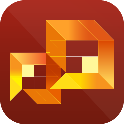 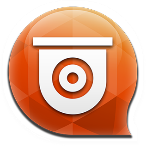 QVR Pro 
Client
QVR Pro
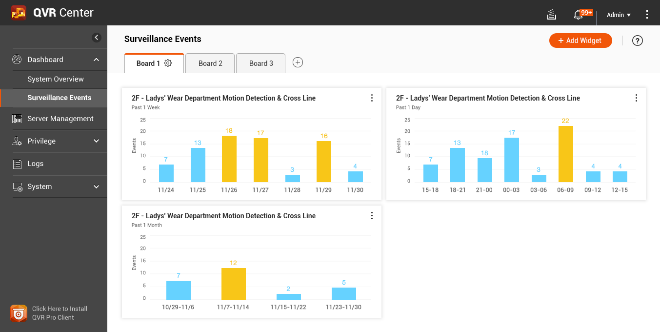 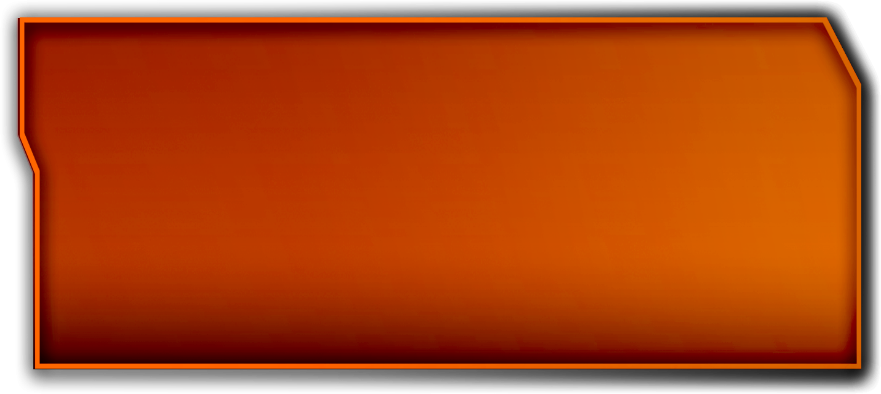 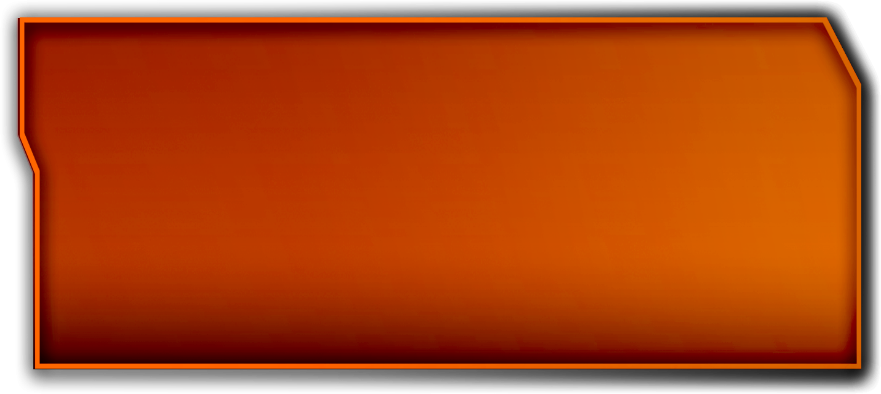 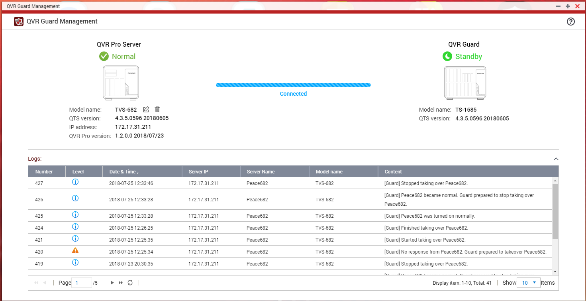 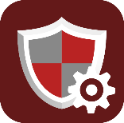 QVR 
Center
QVR Guard
QVR Pro 
最佳入門體驗機種
擴展櫃海量
PB級儲存
3 HDMI 埠建構
小規模監控影像牆方案
內建 HDMI 
直接播放
TS-332X-4G
TVS-1282-i7-64G
TVS-951X-8G
TDS-16489U-SA1
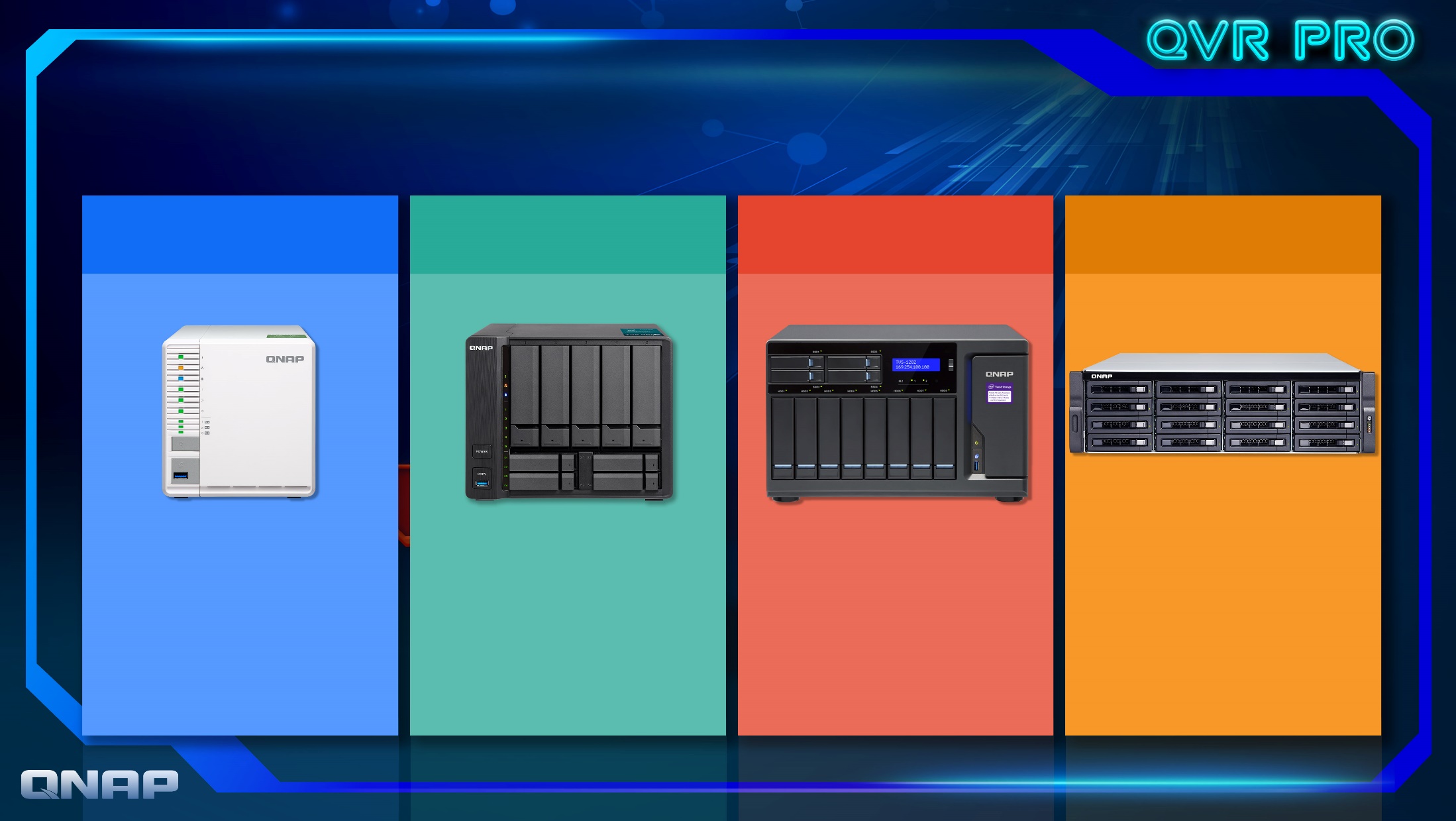 多樣化 NAS 機種, 符合各種需求
RAID5
RAID5
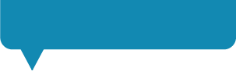 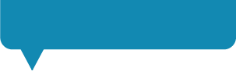 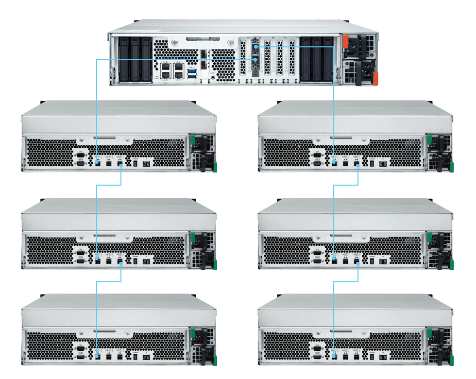 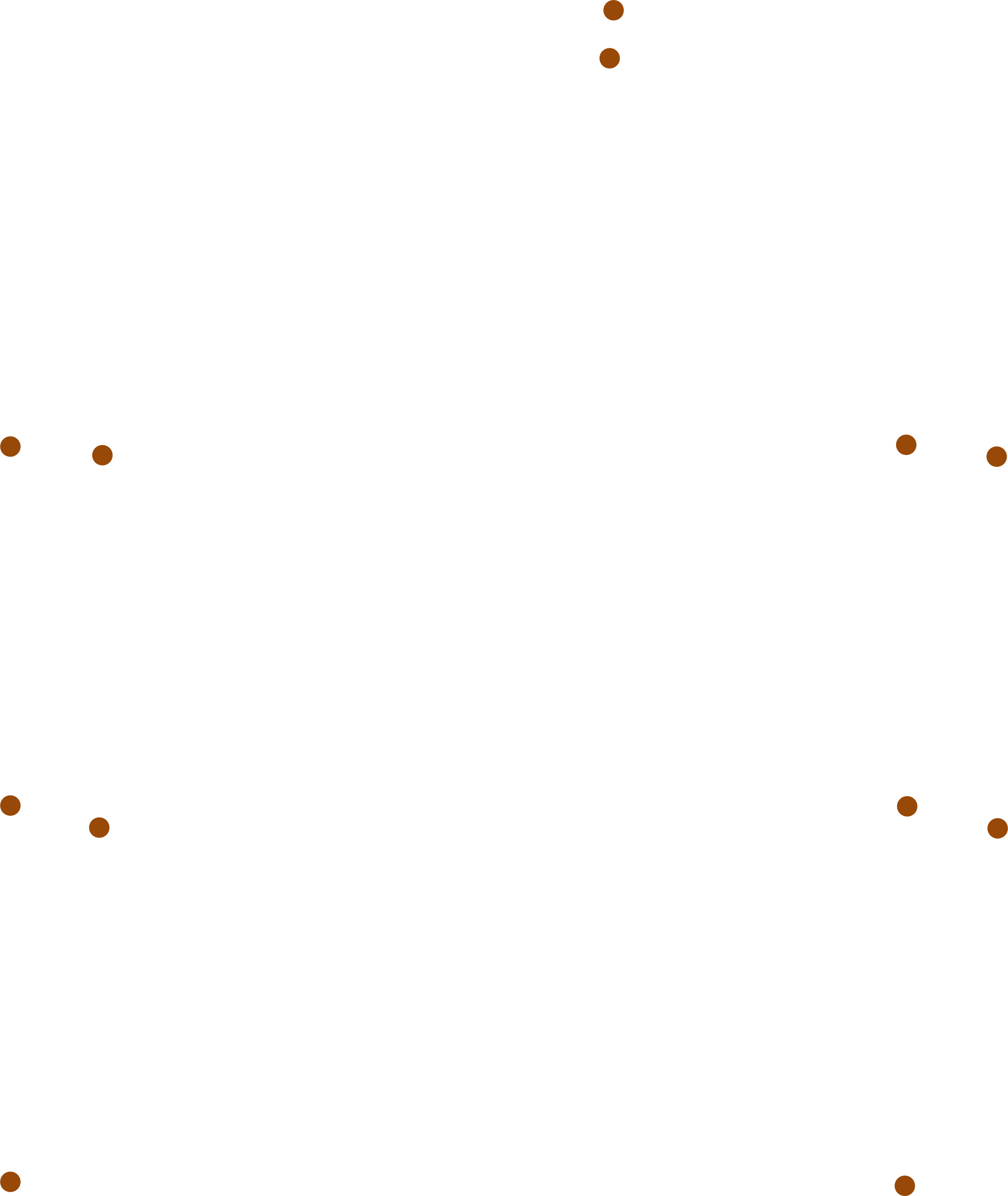 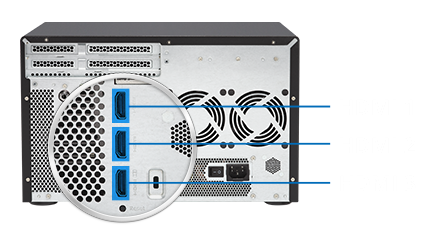 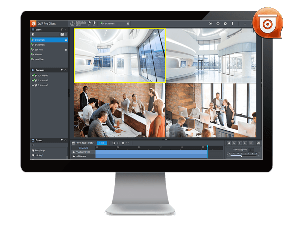 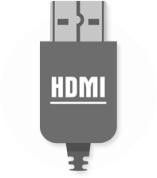 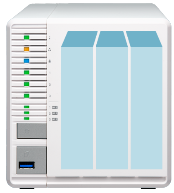 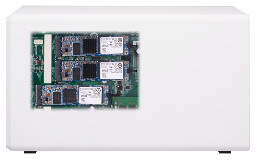 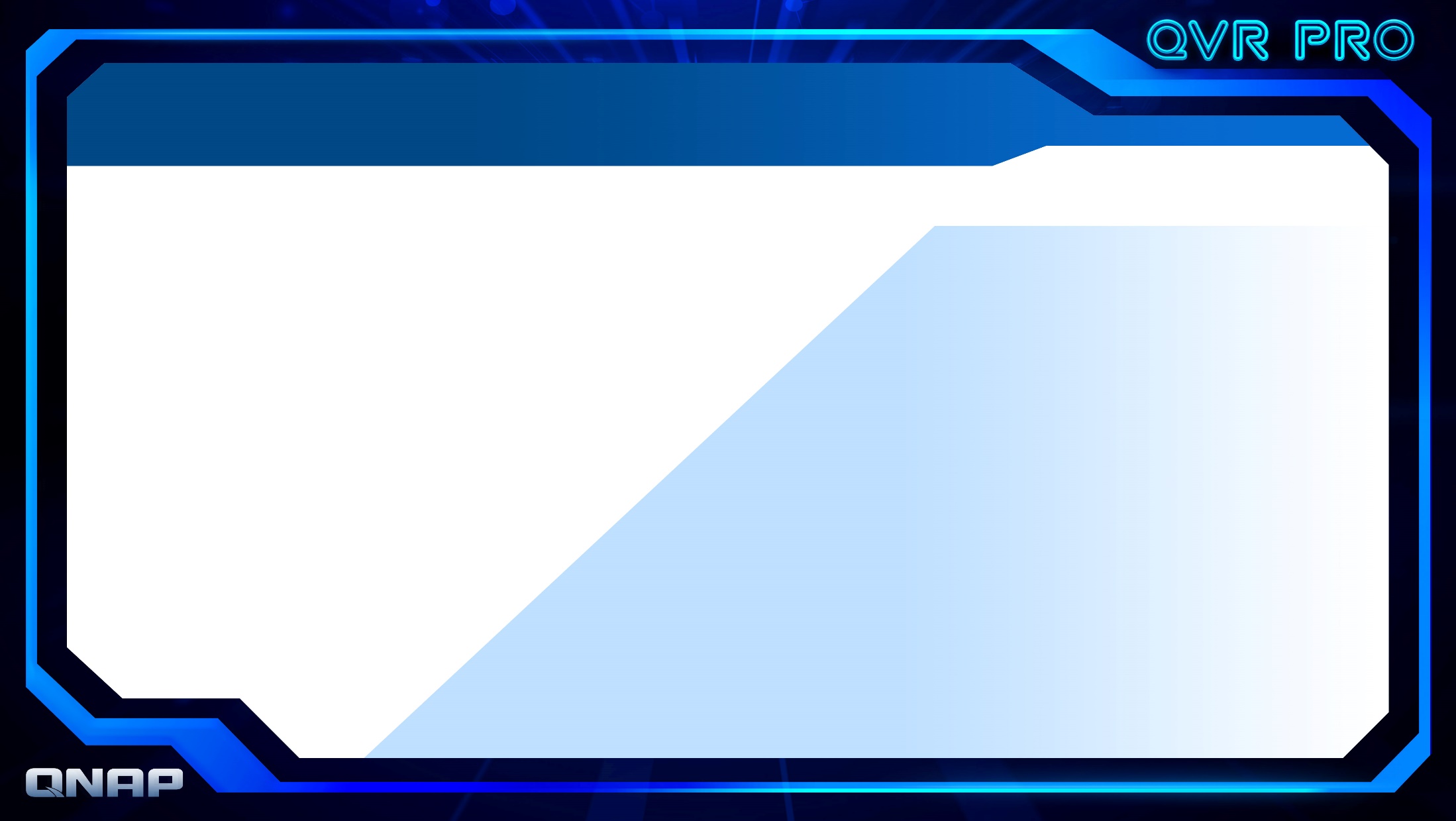 QVR Pro - 授權升級方案
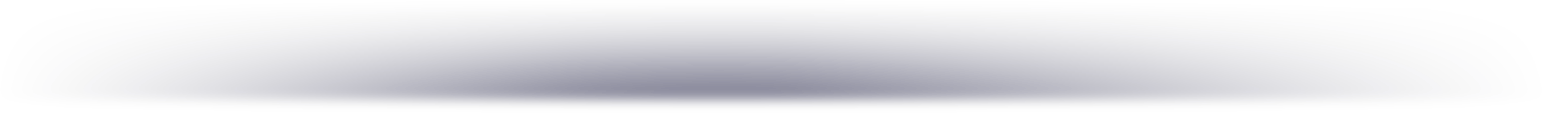 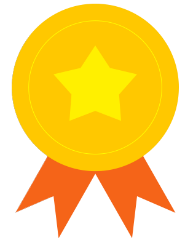 QVR Pro Gold
增加 QVR Pro Gold 附加的 8 支攝影機＝16隻攝影機
可被 QVR Center 納管
使用QVR Pro Client 來回放不限天數的錄影檔
管理本機使用者與網域使用者
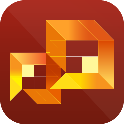 QVR Pro 內建
8 支攝影機
使用QVR Pro Client 只可回放14天內的錄影檔
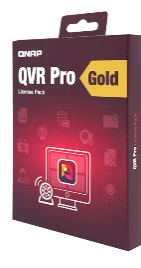 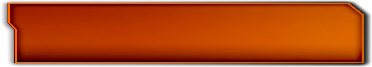 QVR Pro
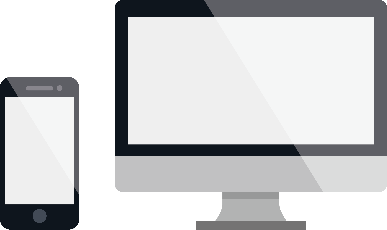 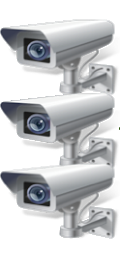 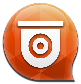 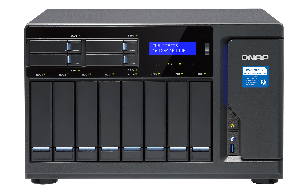 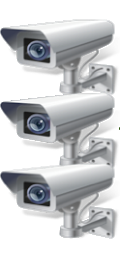 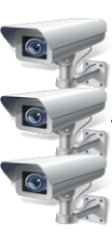 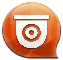 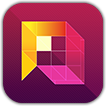 可擴充至128台攝影機
可讓您管理本機使用者
與網域使用者
（Windows AD 和 LDAP）
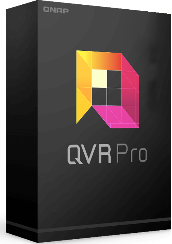 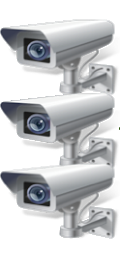 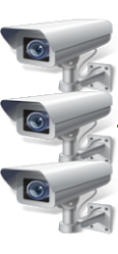 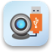 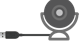 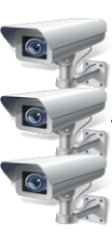 QVR Pro 頻道擴充授權包
智能監控盡在威聯通
系統架構
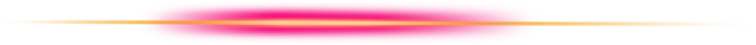 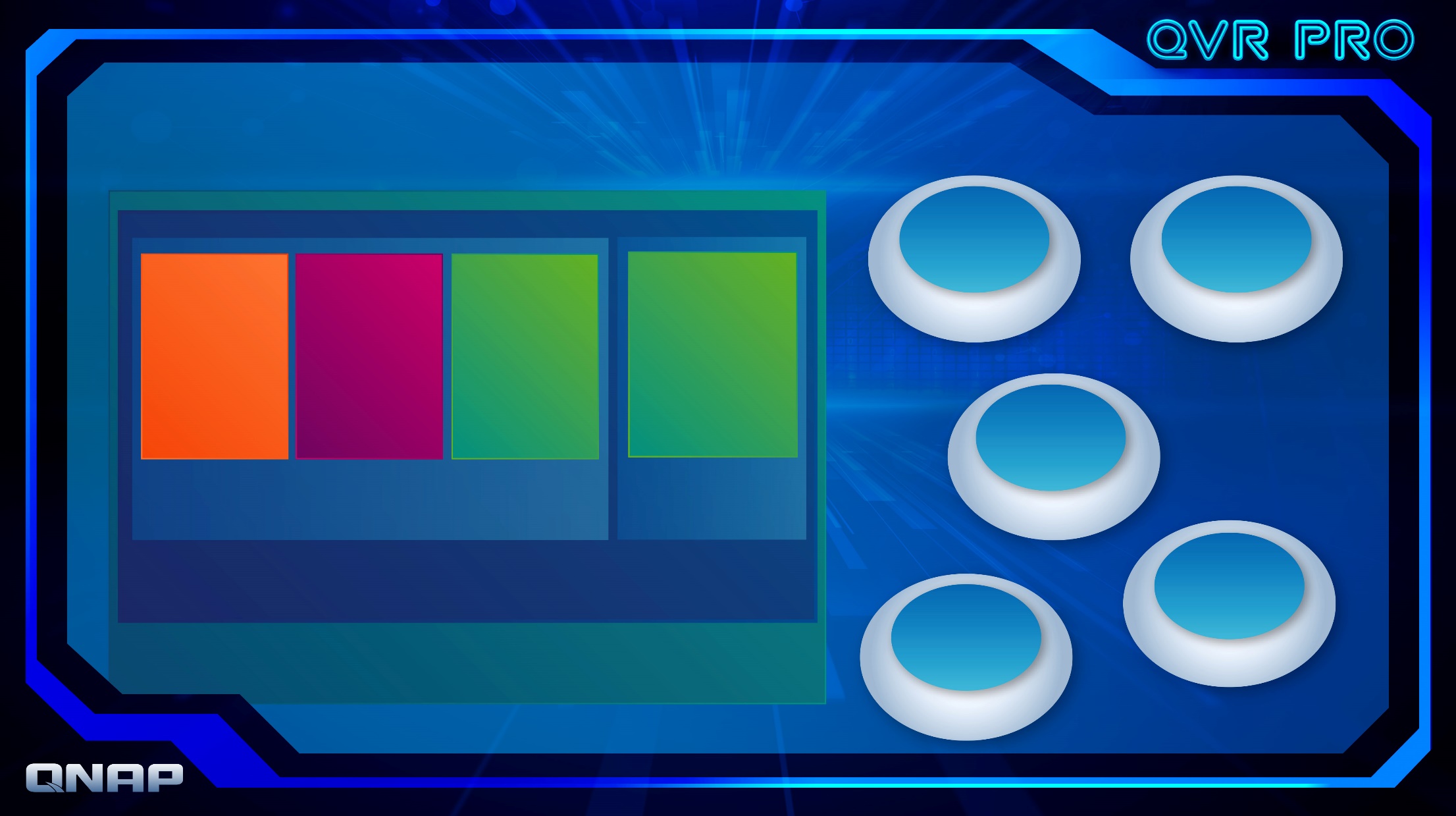 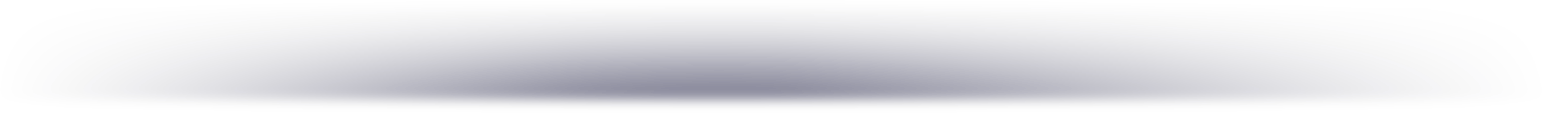 QVR Pro 應用程式家族交互運作架構
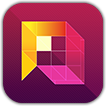 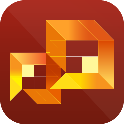 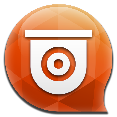 QVR Pro 
Client
QVR Pro 
Client
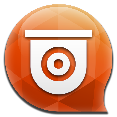 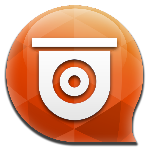 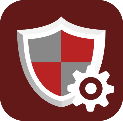 Windows
Mac
QVR Pro 
Client
QVR Pro
QVR Guard
QVR Center
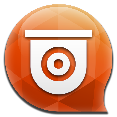 QVR Pro 
Client
HD Station
Container Station
Ubuntu
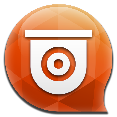 QVR Pro 
Client
QTS 作業系統
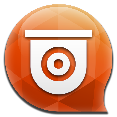 QVR Pro 
Client
Turbo NAS 主機
Android
iOS
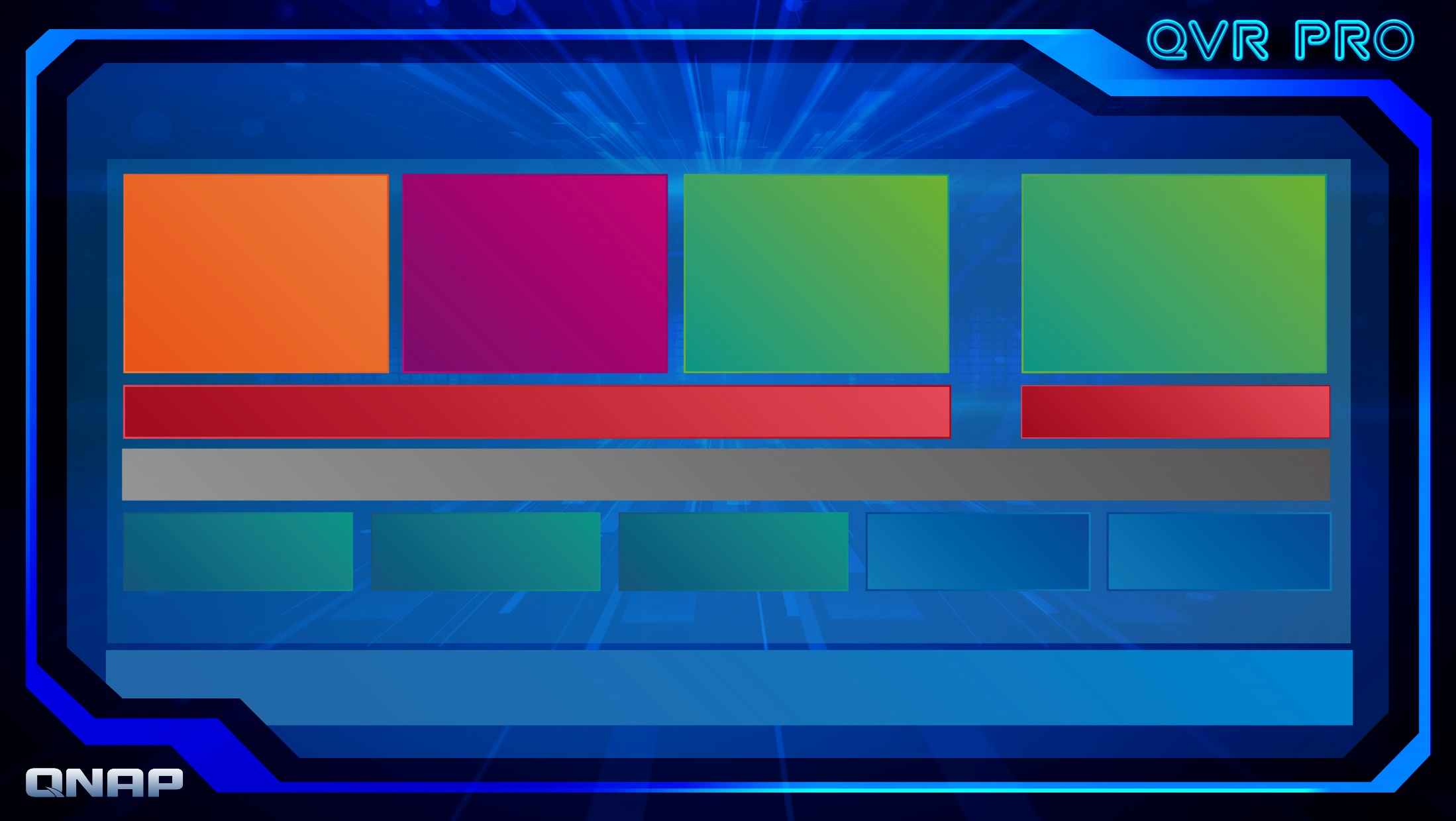 QVR Pro 是如何穩定運行的?
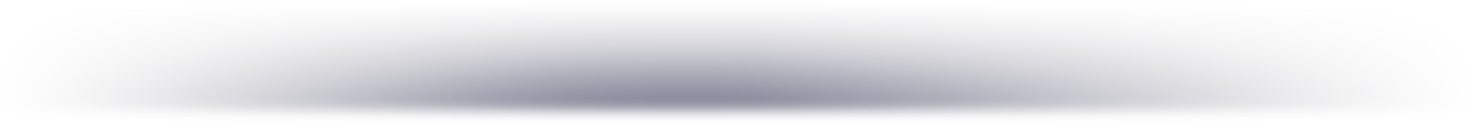 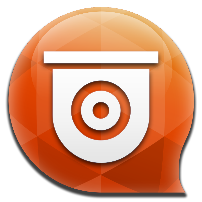 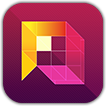 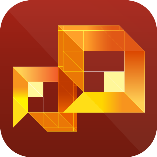 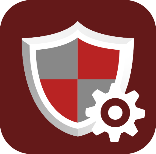 QVR Center
QVR Guard
QVR Pro Client
QVR Pro
Container Station
HD Station
應用程式架構
App Center
OpenGL
儲存管理
網路管理
資源管理
QTS 作業系統
Turbo NAS 主機
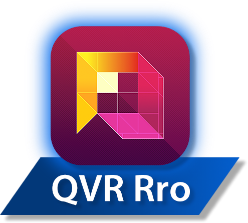 QVR Pro 內部功能運作架構
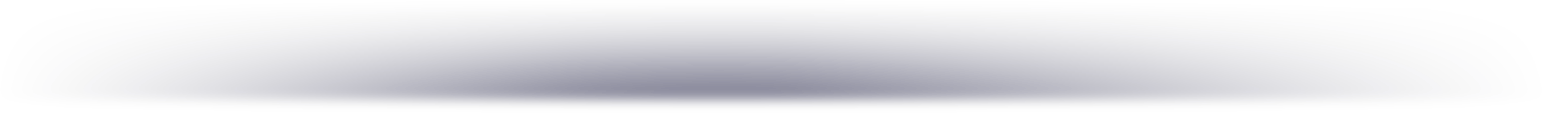 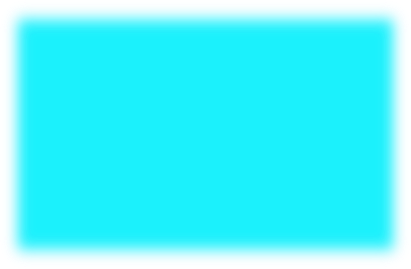 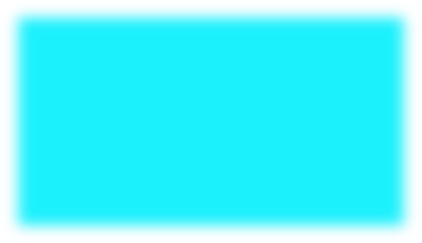 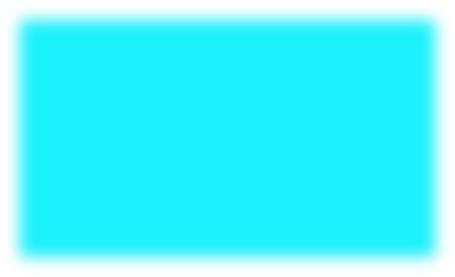 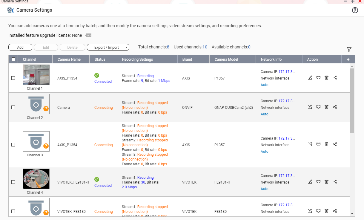 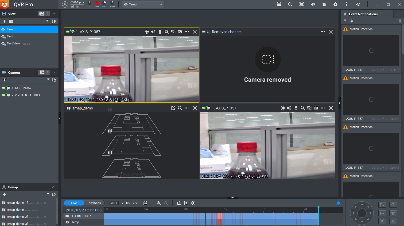 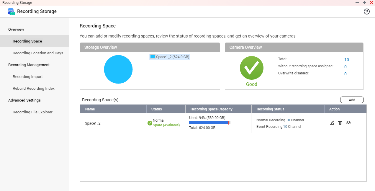 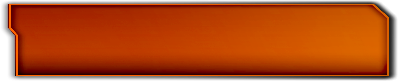 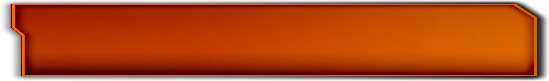 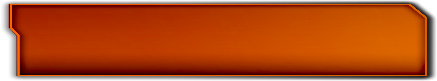 攝影機管理
錄影空間管理
即時影像監看與錄影回放
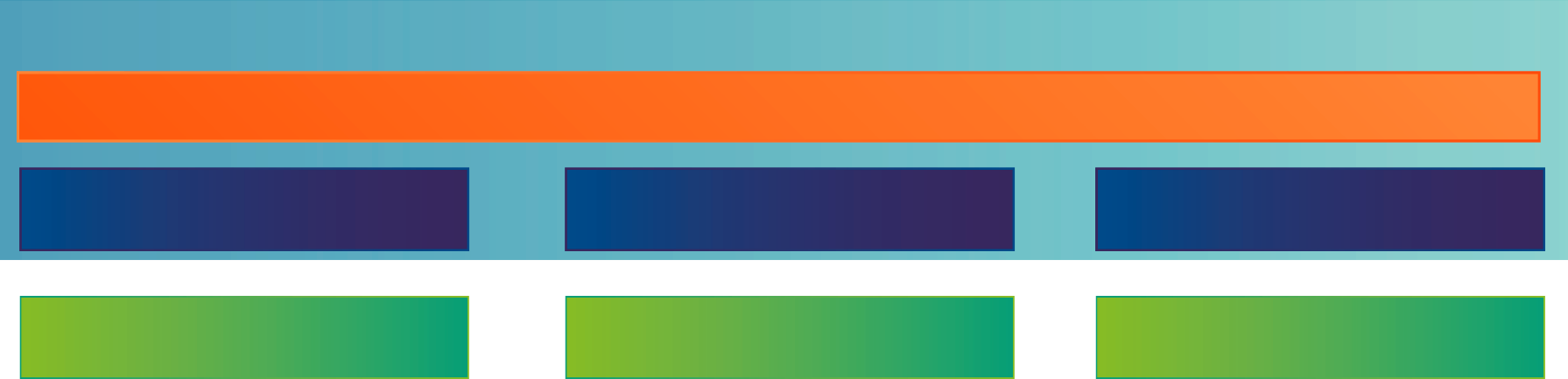 QVR Pro 核心
權限管理
觸發事件錄影
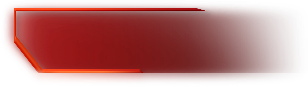 影像儲存引擎
描述資料介面
事件引擎
頻道時間配對
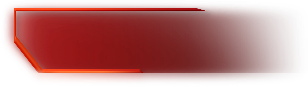 描述資料
影像儲存
記錄
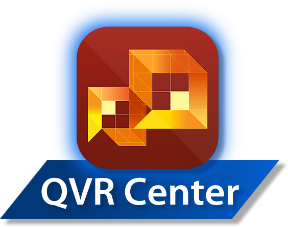 QVR Center 內部功能運作架構
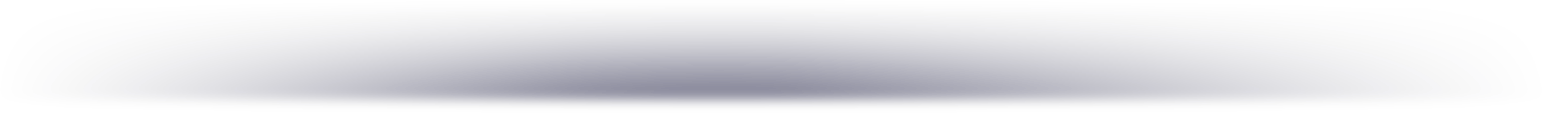 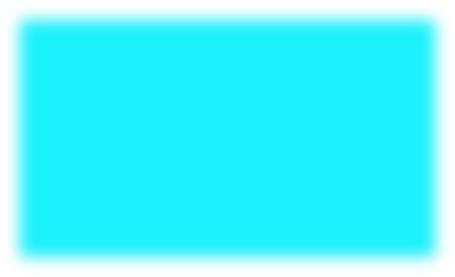 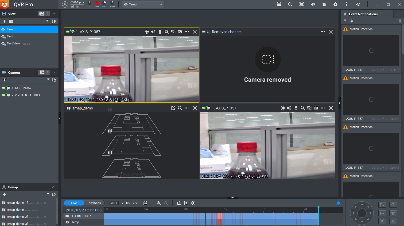 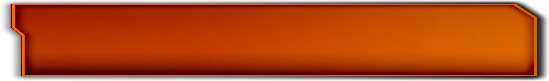 即時影像監看與錄影回放
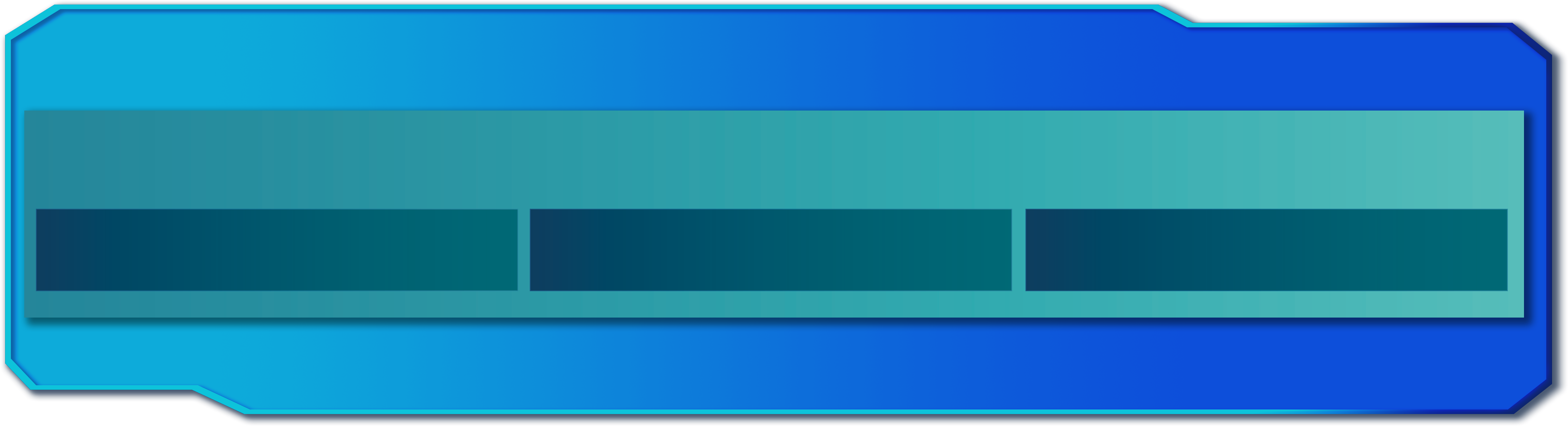 QVR Center 群組
QVR Center 管理核心
QVR Center 權限管理
QVR Center 管理儀表板
QVR Pro 多機管理
QVR Pro 核心
QVR Pro 核心
QVR Pro 核心
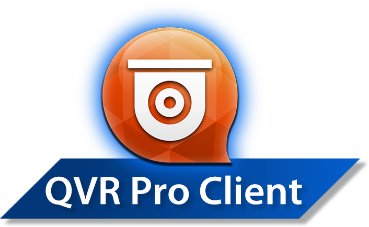 用戶端靈活監看，全面掌控狀況
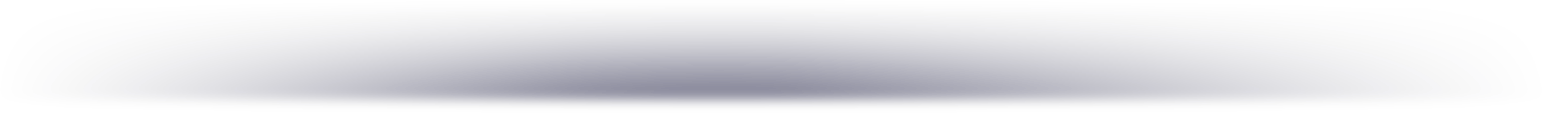 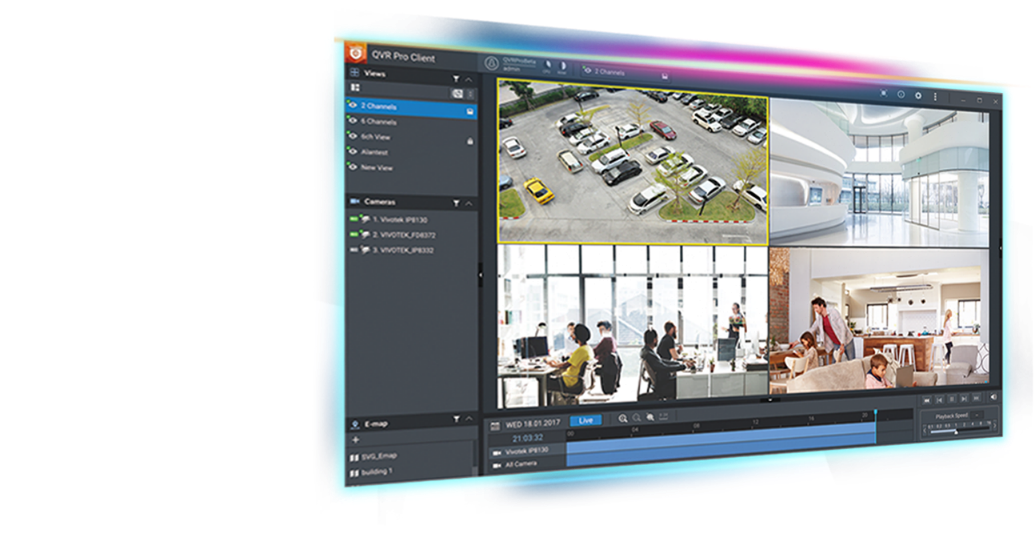 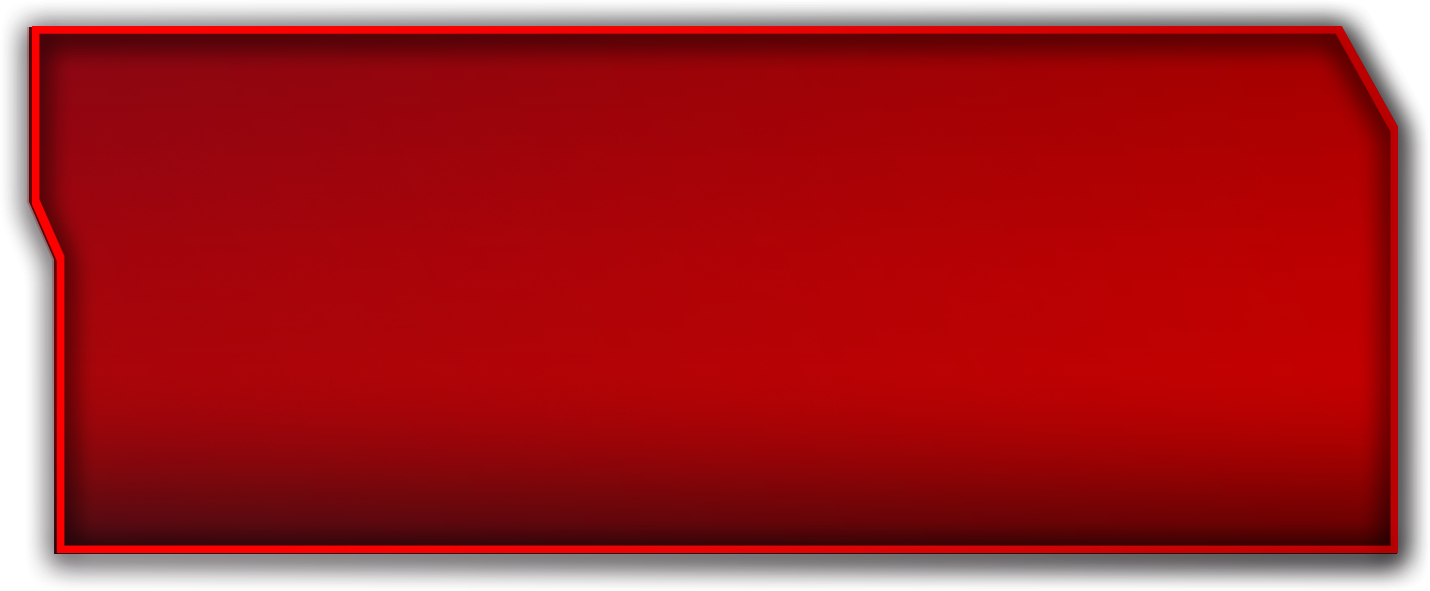 QVR Pro Client
即時影像、錄影回放一鍵搞定
多種平台採相同使用者介面
動態影像顯示配置
獨家魚眼解析技術
多種事件通知方式
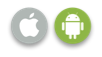 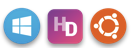 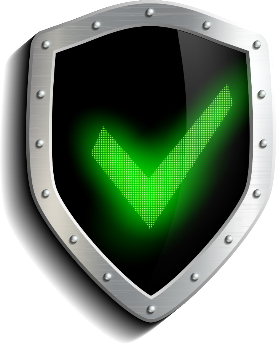 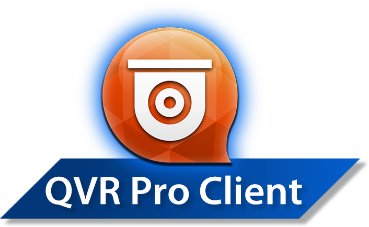 用戶端靈活監看，全面掌控狀況
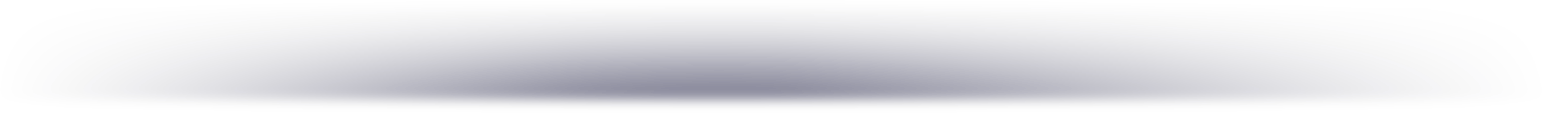 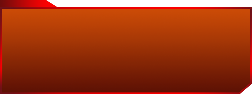 主工具列
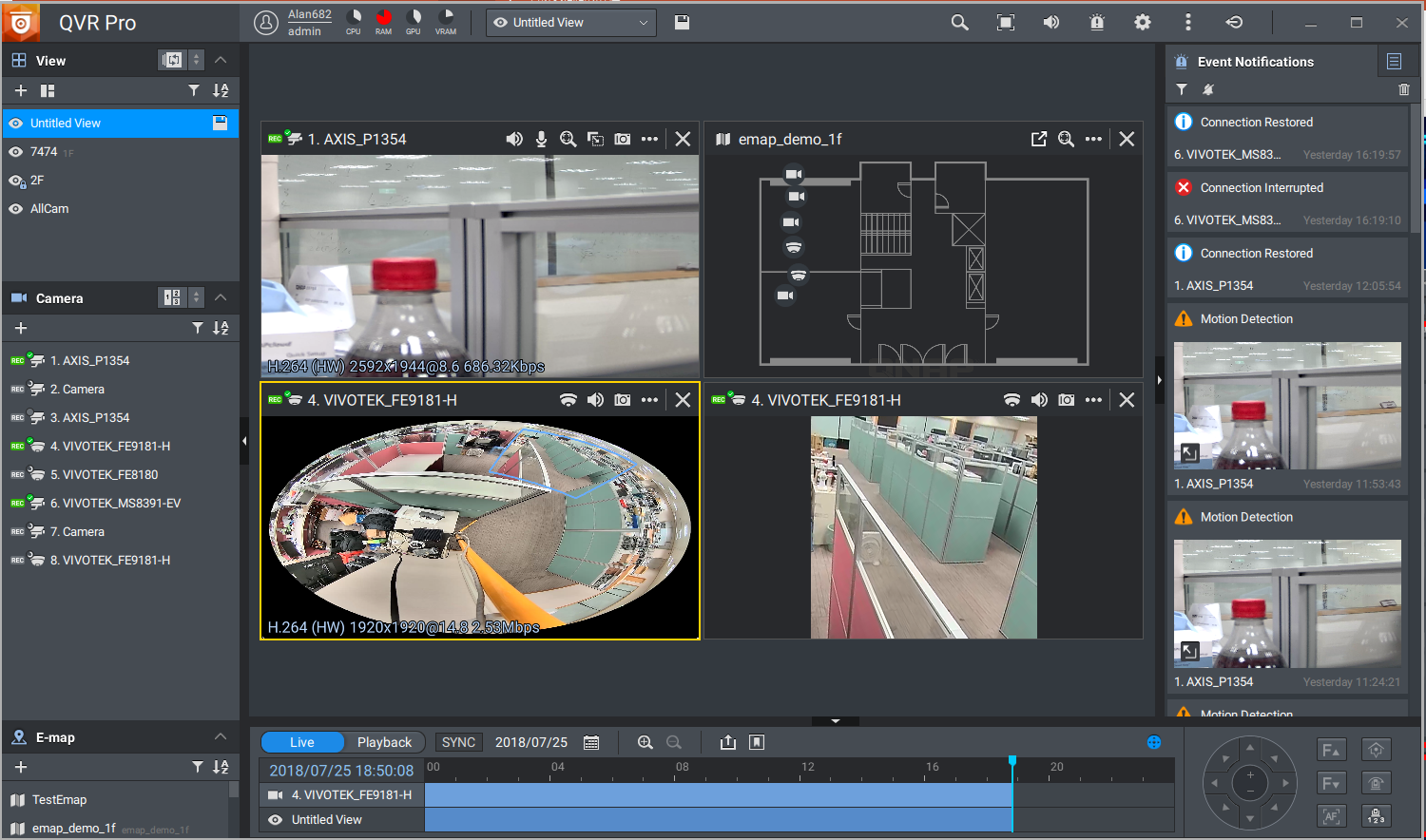 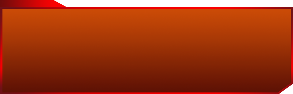 動態檢視版面
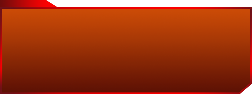 事件通知
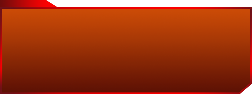 項目表
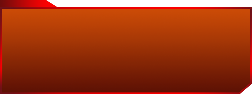 時間控制
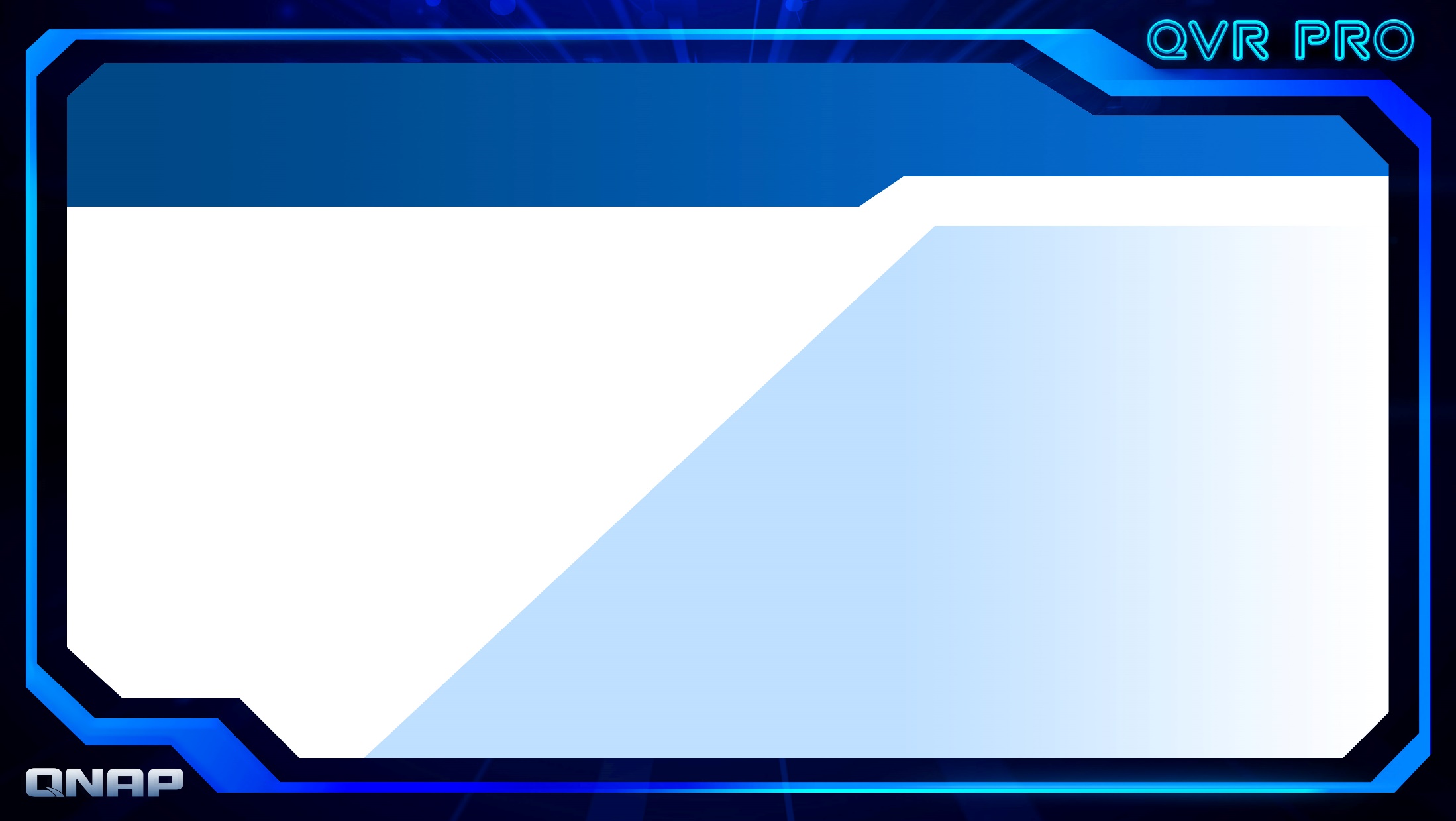 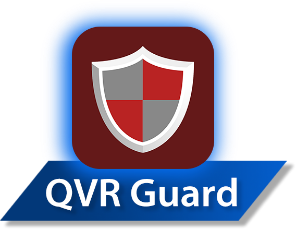 備援管理，錄影不中斷
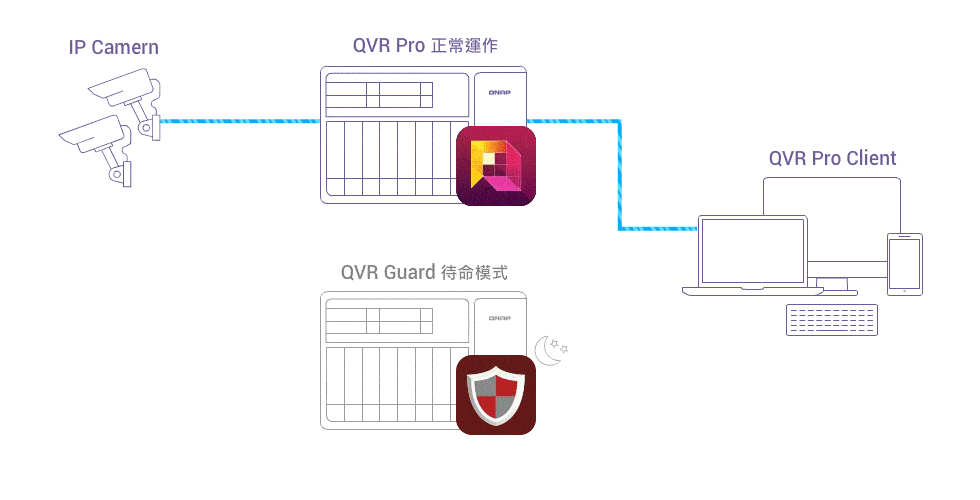 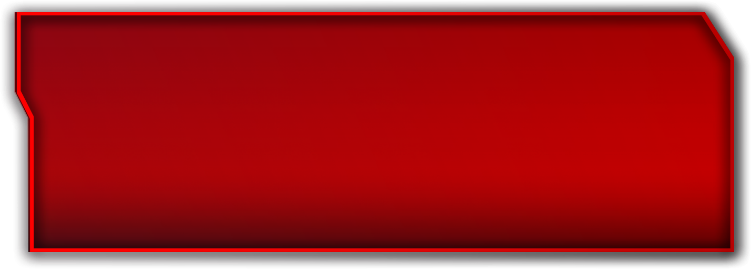 若擔心商店內的 QVR Pro 硬體故障，可搭配備援伺服器，確保錄影不中斷。
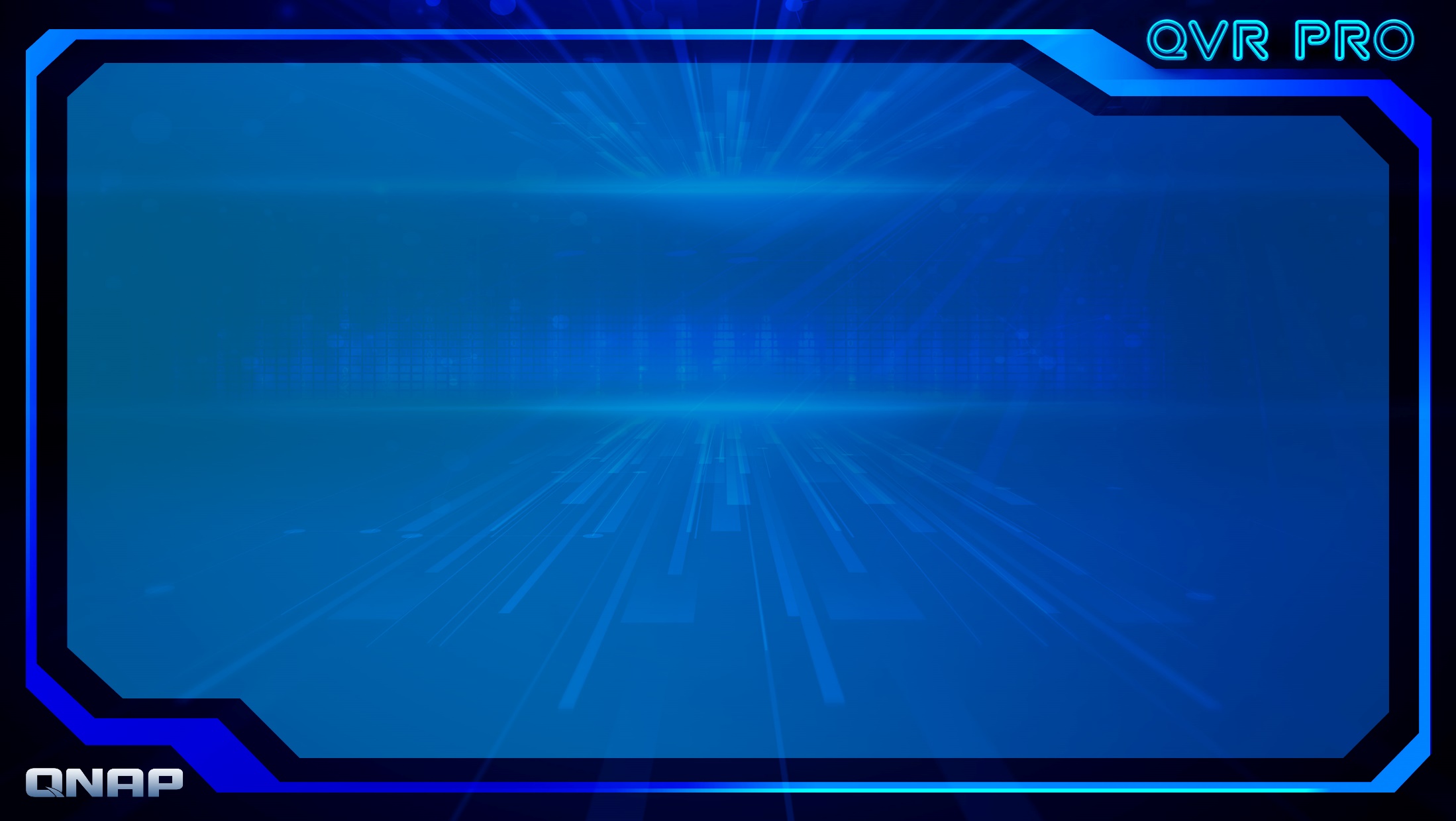 站在 NAS 的基礎上穩固運行
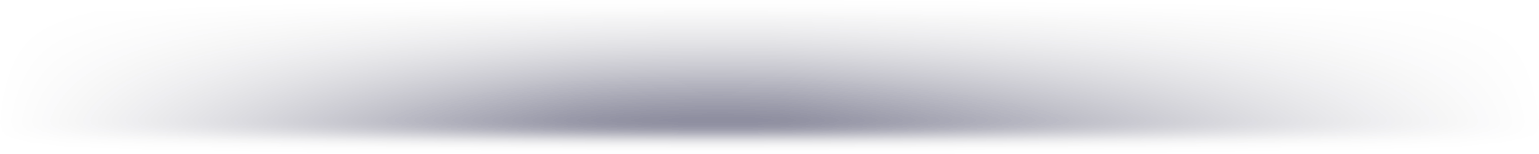 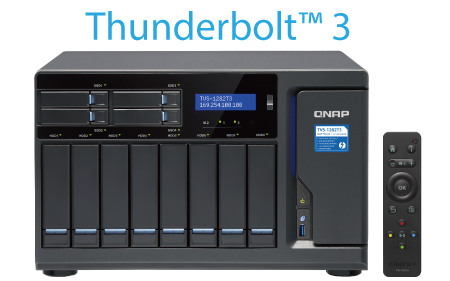 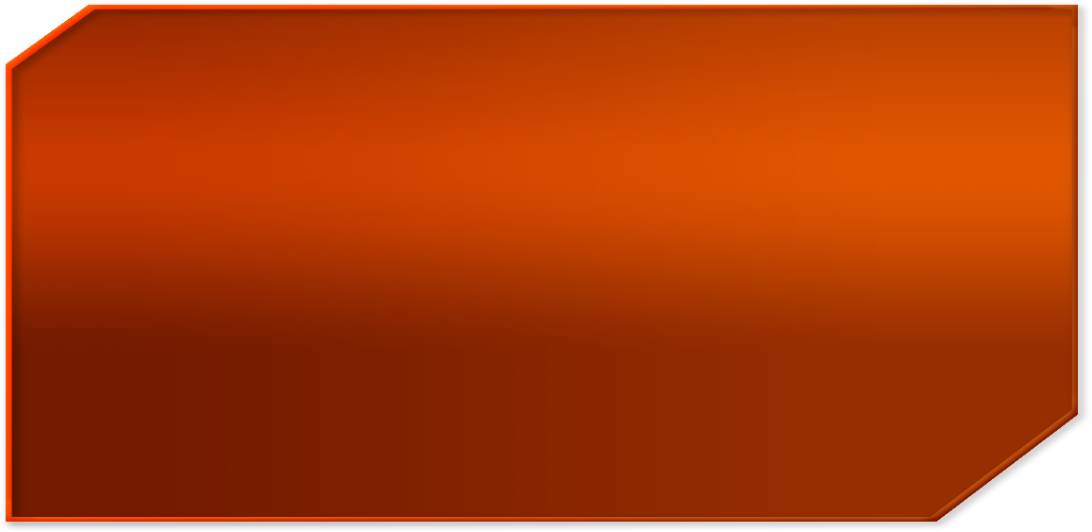 SSD + HDD 混合運用
QVR Pro 導入了資料庫索引系統，高效能 SSD 可替資料庫帶來更強大的效能基礎. 但同時影像資料仍可存放於 HDD 上，同時兼顧性能與經濟的平衡。

磁碟陣列
使用QNAP NAS所支援的 RAID1、RAID5、RAID6 RAID50、RAID60等磁碟陣列組態，在儲存的底層保護影像資料。
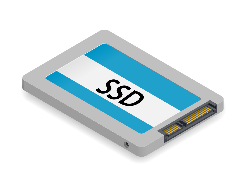 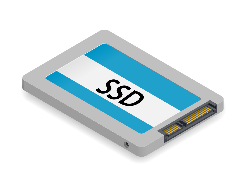 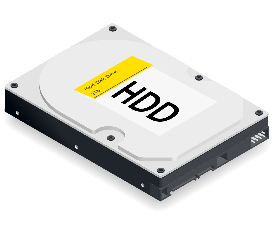 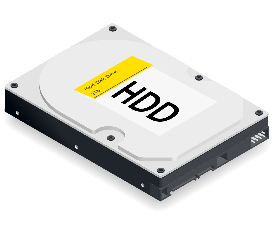 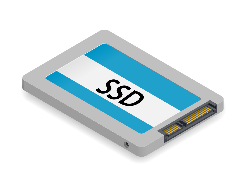 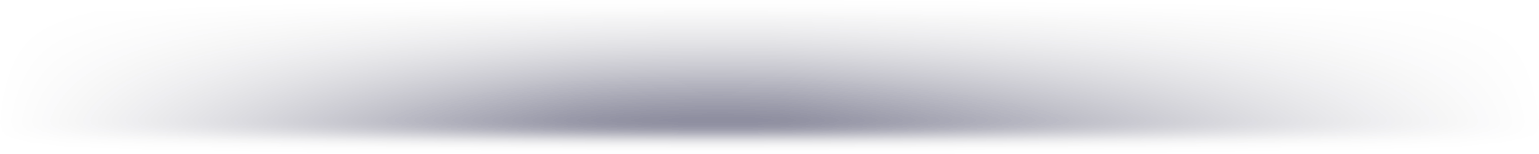 海量儲存又維持彈性的儲存架構
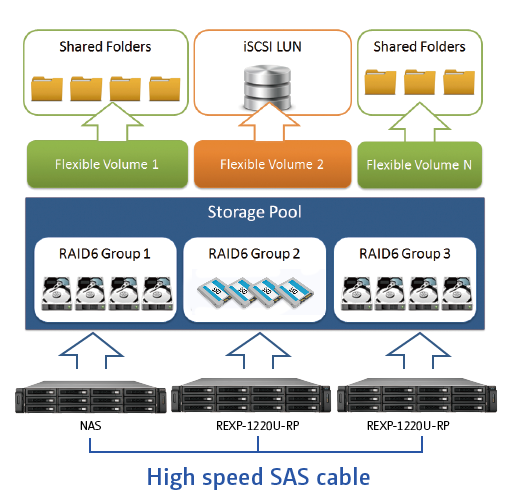 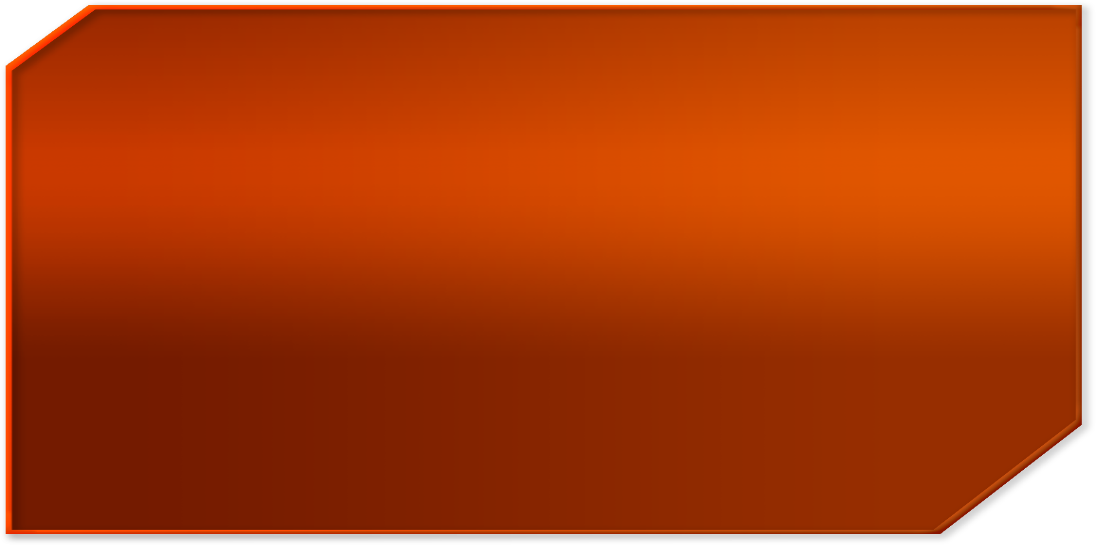 單一磁碟區與多個磁碟區
方便實現系統與資料分離的架構。
首磁碟區由SSD組成，被安裝QTS與QVR Pro
其餘磁碟區由HDD組成，被設定 QVR Pro 的錄影空間
達成最佳效能經濟的混合配置。

JBOD達到PB級別儲存空間
當單一NAS的空間不符所需時，透過JBOD可擴
充至PB等級的空間。
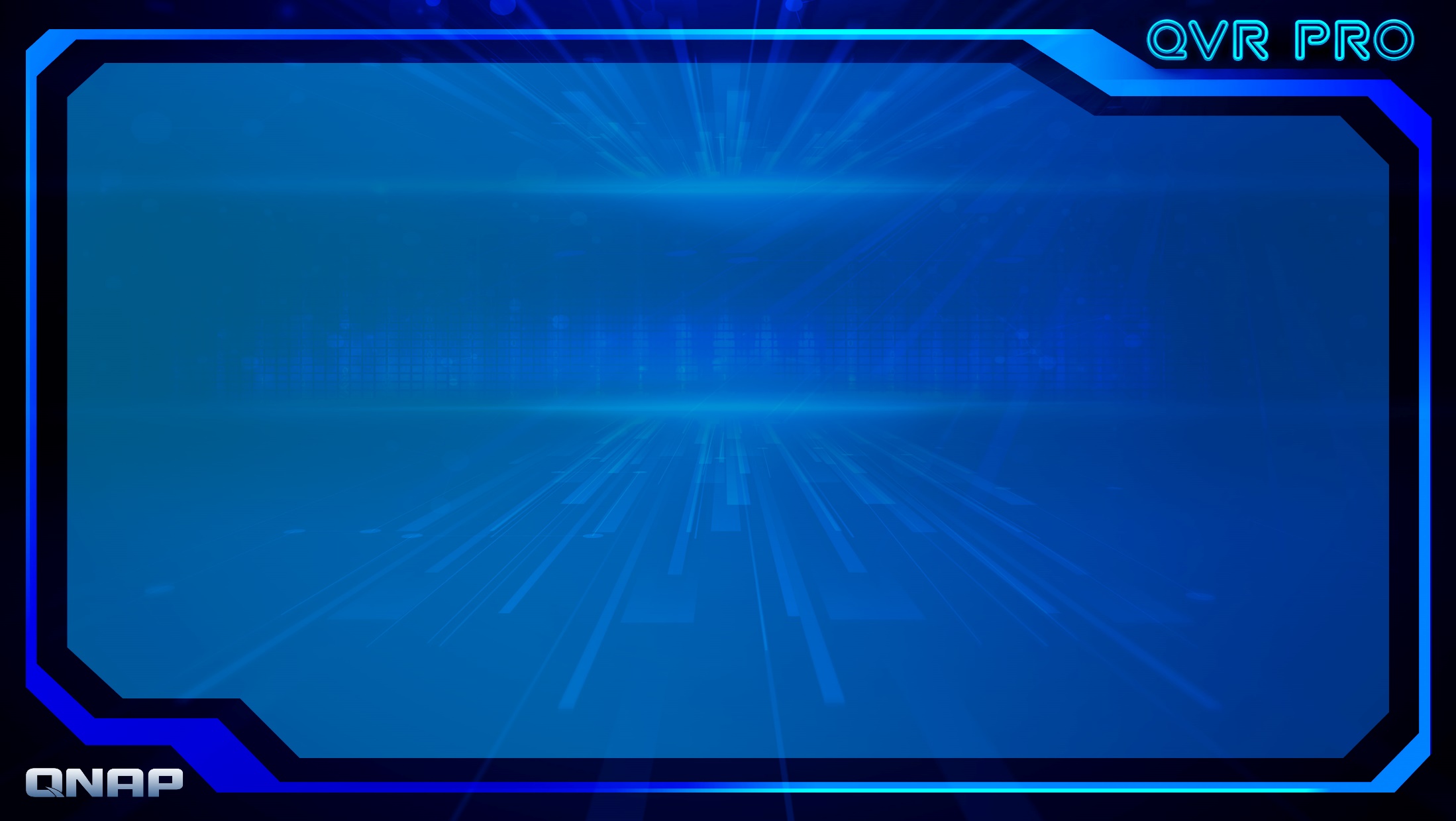 暢通無礙的網路架構
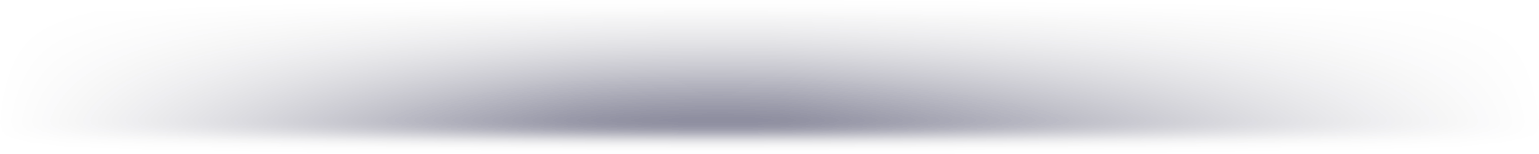 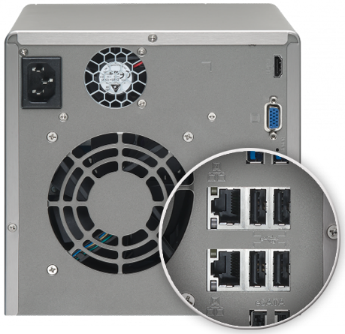 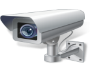 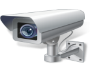 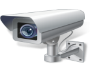 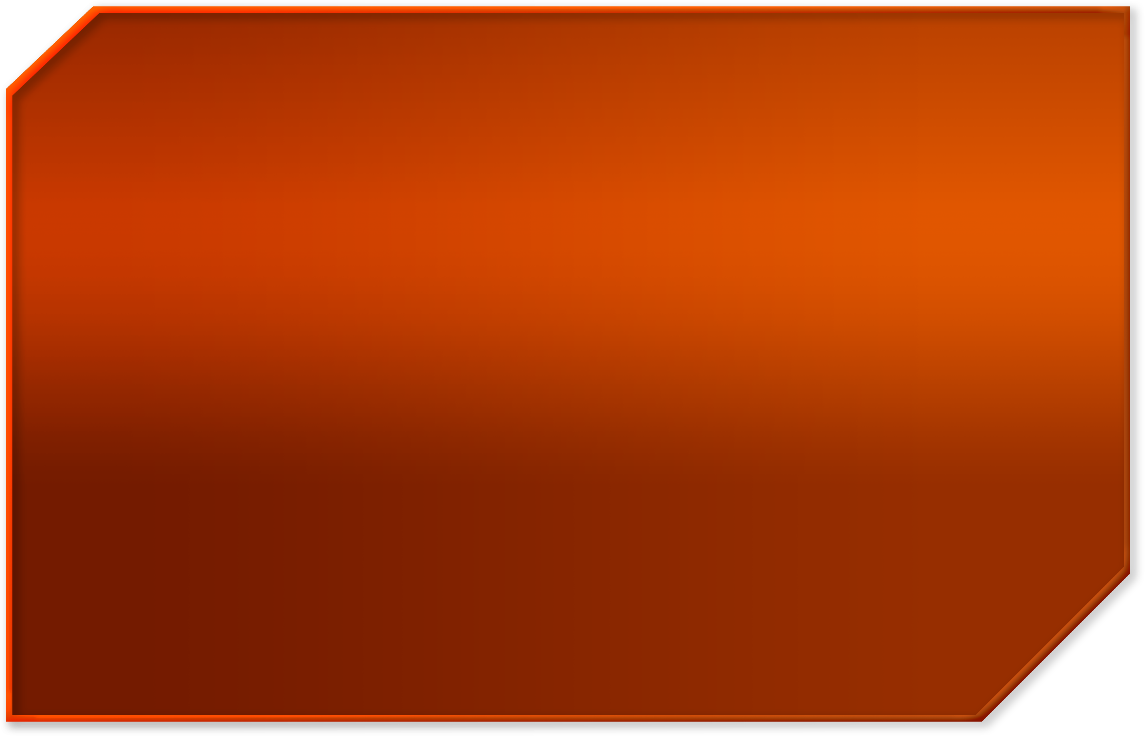 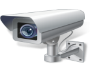 多重網路介面
可賦予各個網路介面不同的網路設定，也可藉由 QVR Pro 內攝影機管理的網路介面設定，讓攝影機分流儲存入 NAS。

10Gb網路支援
對於效能超強的NAS，例如TDS-16489U的錄影頻寬可達1500Mbps, Gb網路介面已不敷使用。

虛擬交換器
QVR Pro 受惠於 QTS 的網路設定，可在內建PoE網路介面的NAS中設定DHCP並供電給IP攝影機。
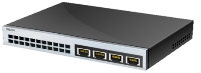 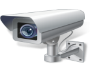 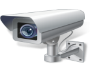 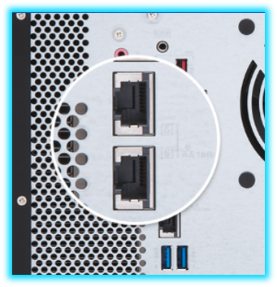 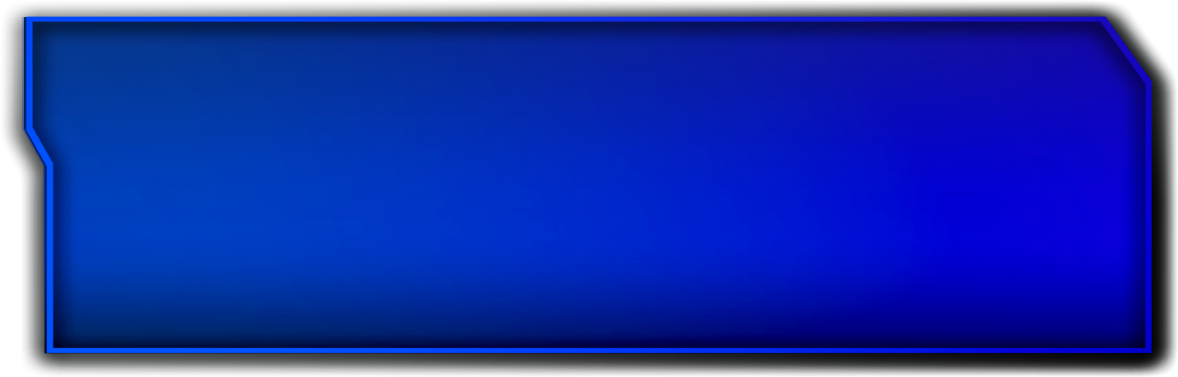 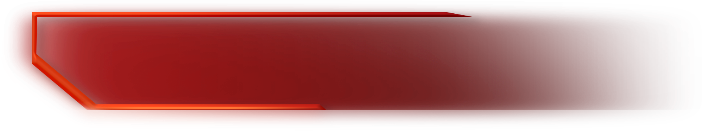 2 x 10GBASE-T RJ45
(10G / 5G / 2.5G / 1G / 100M)
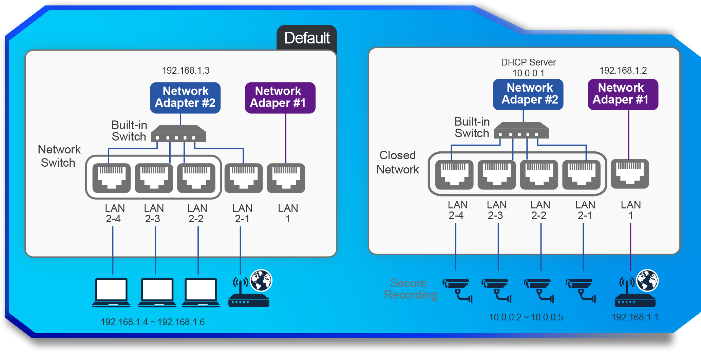 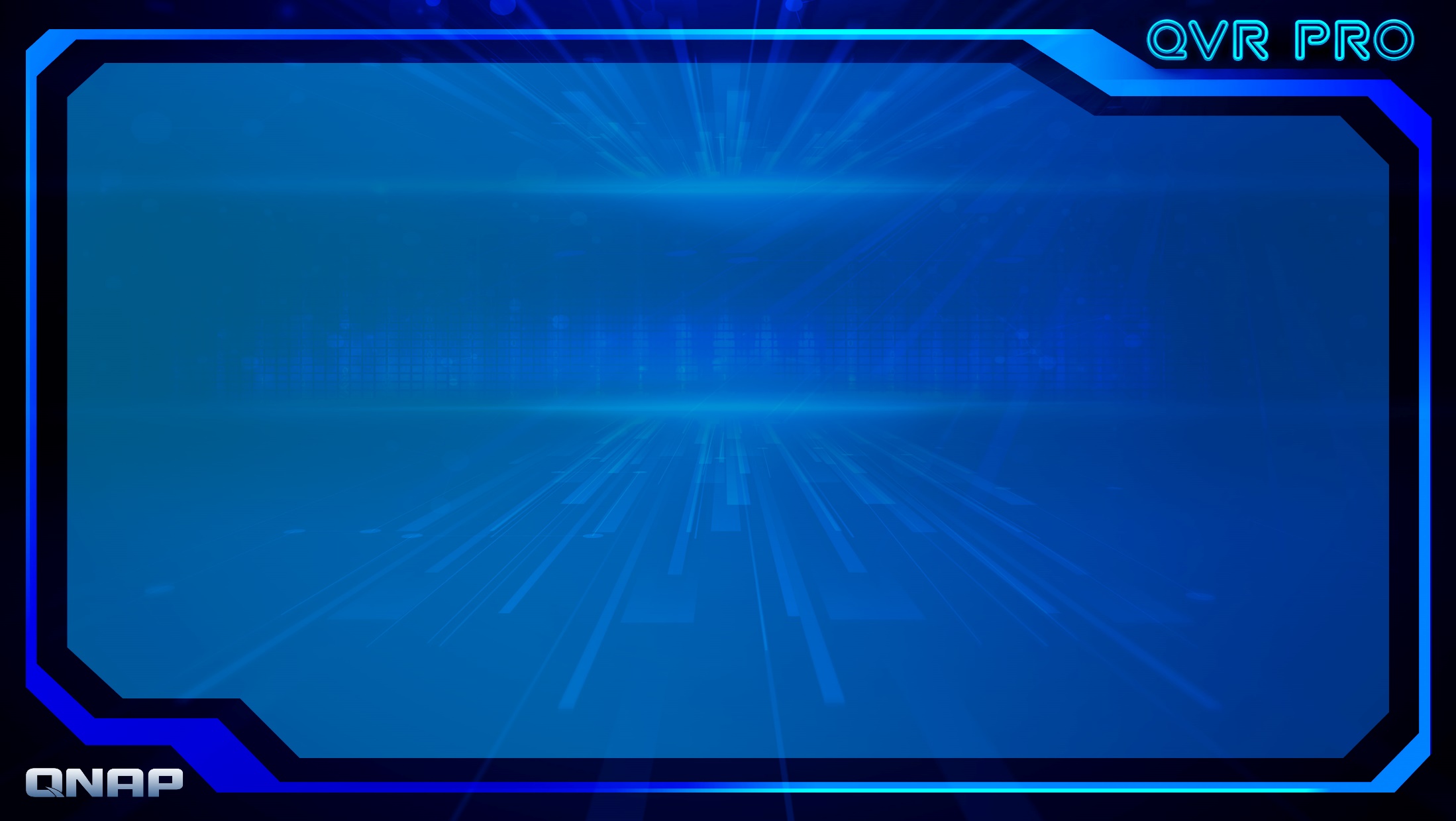 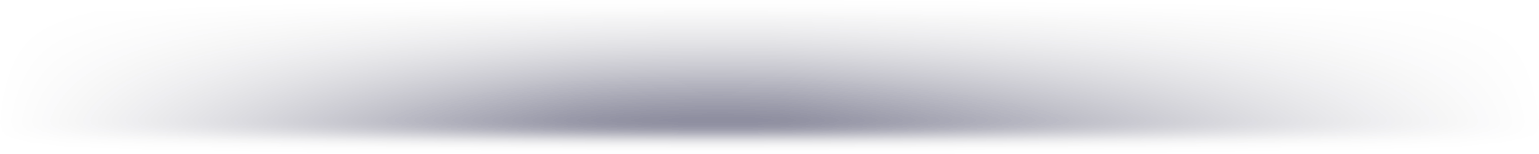 多種 QNAP 應用程式搭配使用
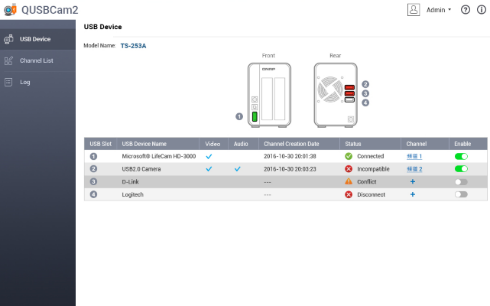 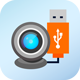 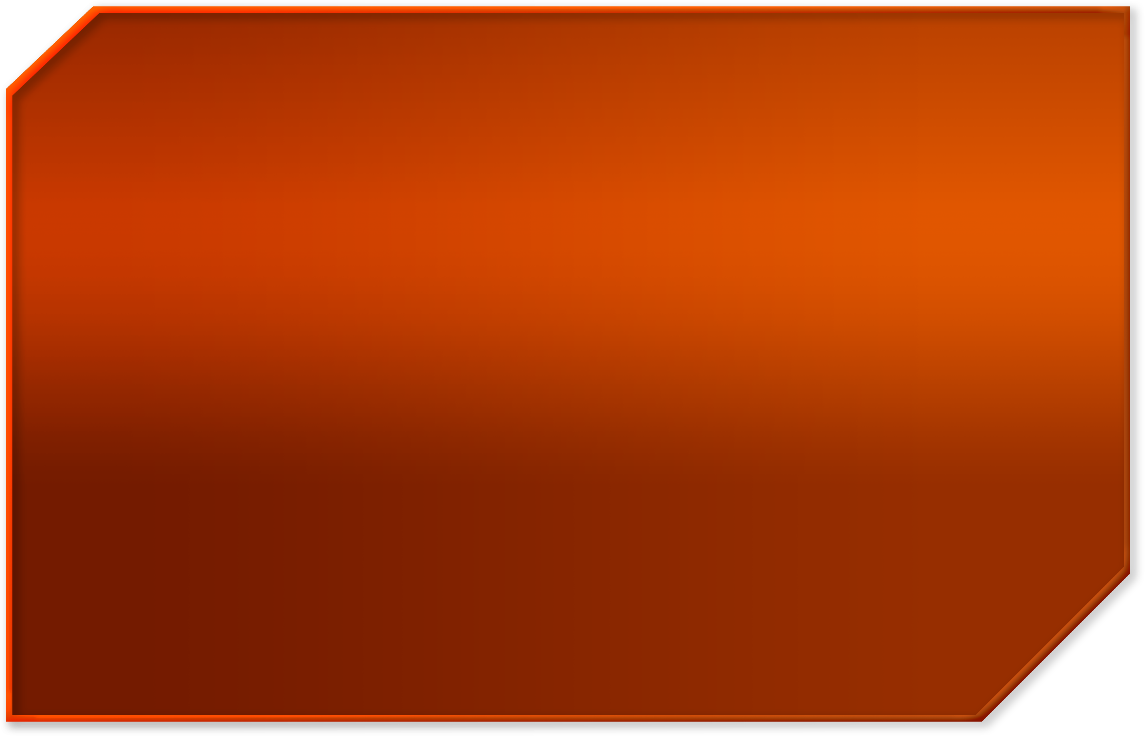 QUSBCam2
當您使用網路攝影機(USB攝影機)，搭配使用QUSBCam2 應用程式，可讓QVR Pro以Onvif連接至此USB攝影機而無需PoE交換器就可建立監控應用環境。

HBS (Hybrid Backup Sync)
透過混合備份中心，可將您的監控影像定期備份至其他NAS或其他FTP位置。

QVPN Service
QVPN建立出完全私有的網路環境，讓用戶端與
伺服器端地連線更加安全。
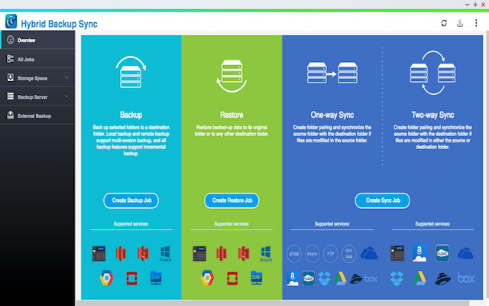 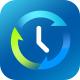 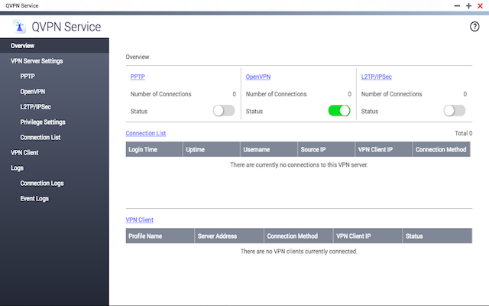 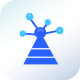 智能監控盡在威聯通
應用情境架構
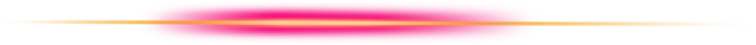 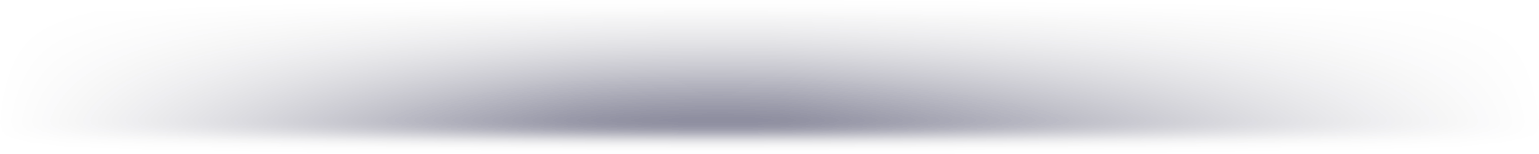 QVR Pro 安全監控系統
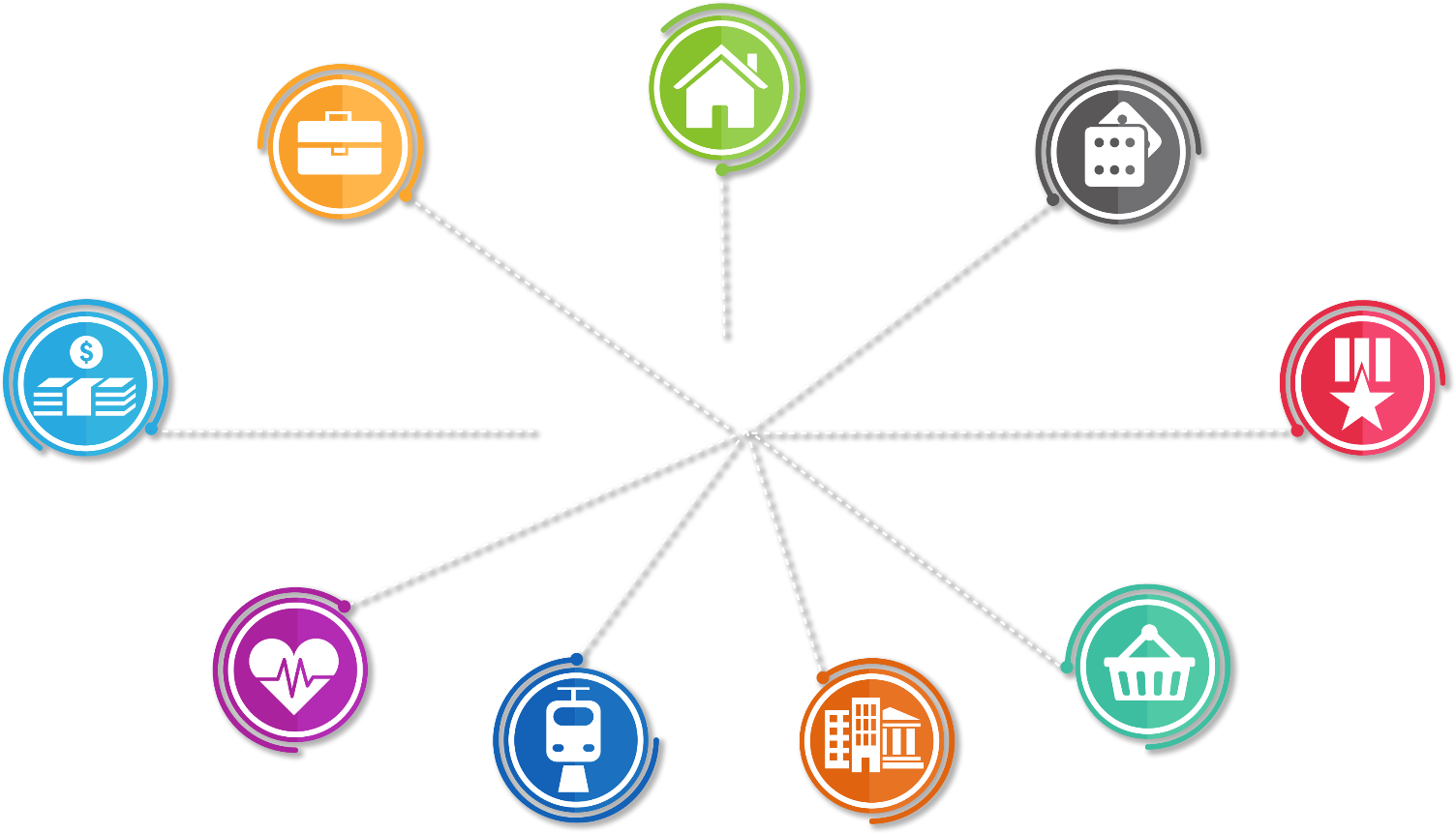 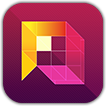 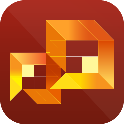 居家環境
小型商店
博奕賭場
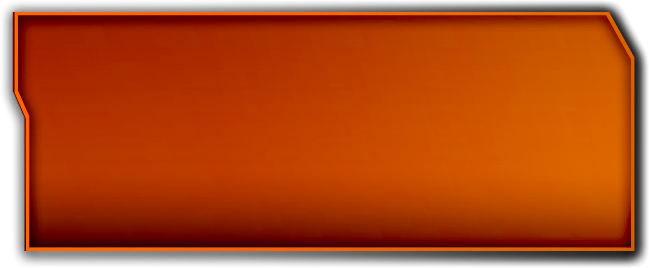 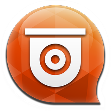 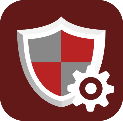 QVR Pro 安全監控系統
銀行金融
國家軍隊
零售物流
醫療機構
交通運輸
城市政府
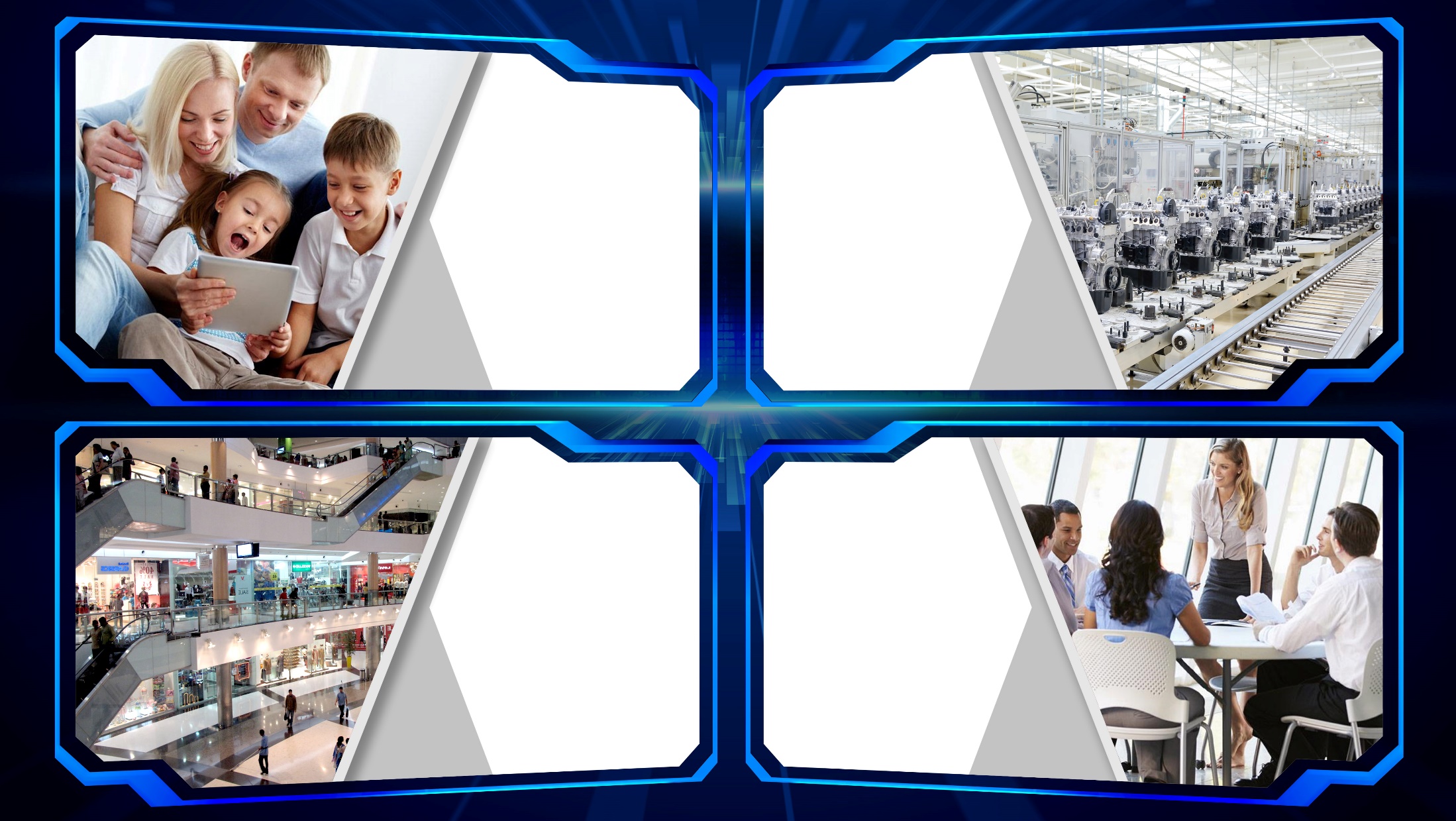 工廠
個人居家
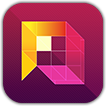 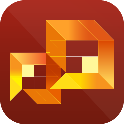 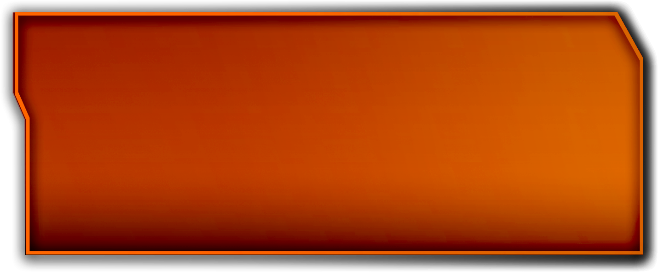 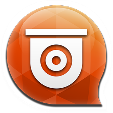 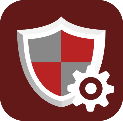 QVR Pro 安全監控系統
多點管理
企業用戶
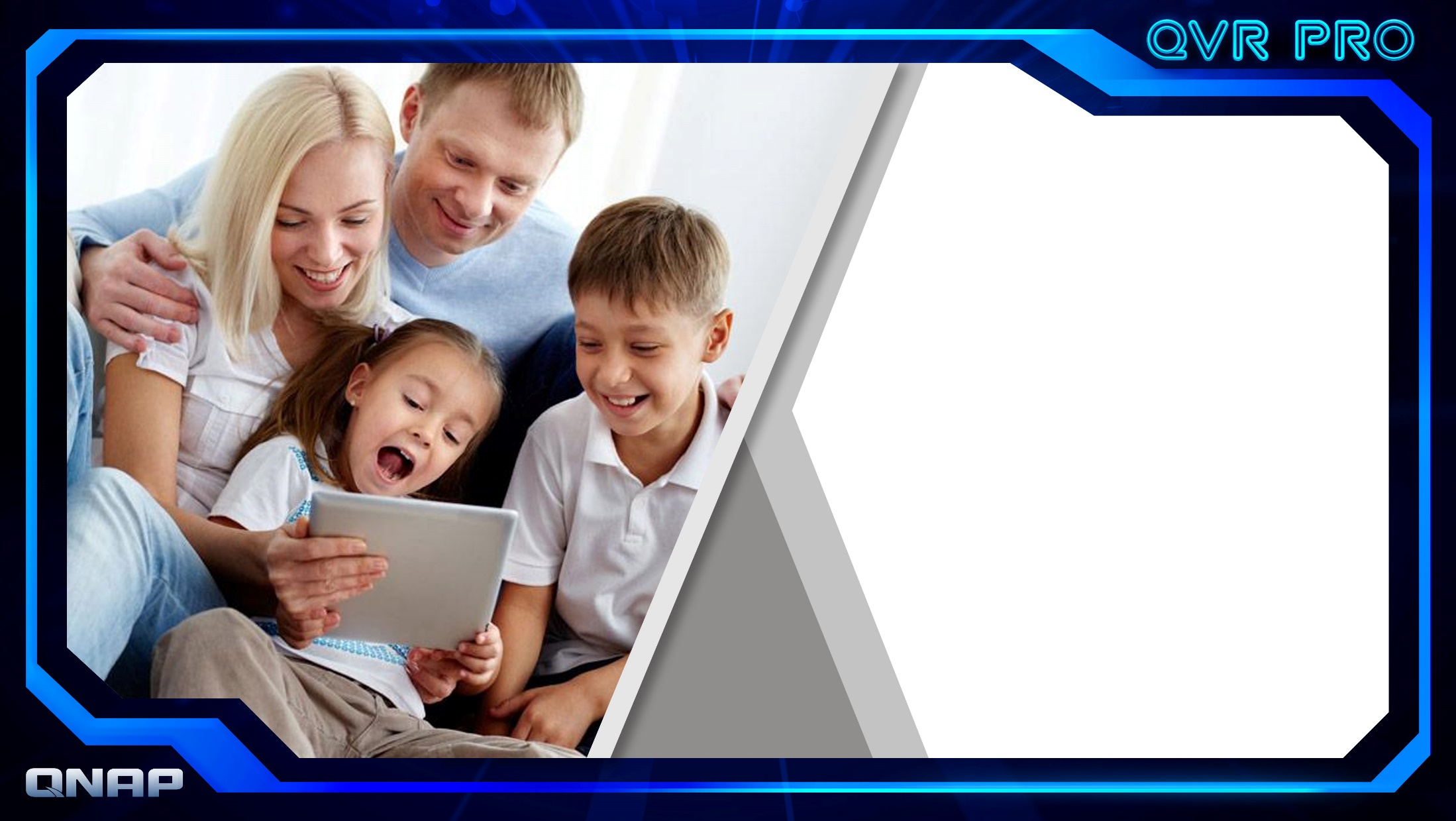 個人居家  困境與瓶頸
《家保護了你，而你也需要保護它》
不論是在外工作、因公出差、外出旅遊，人們待在家裡的時間越來越少，亦導致住家暴露在潛在的危機中。
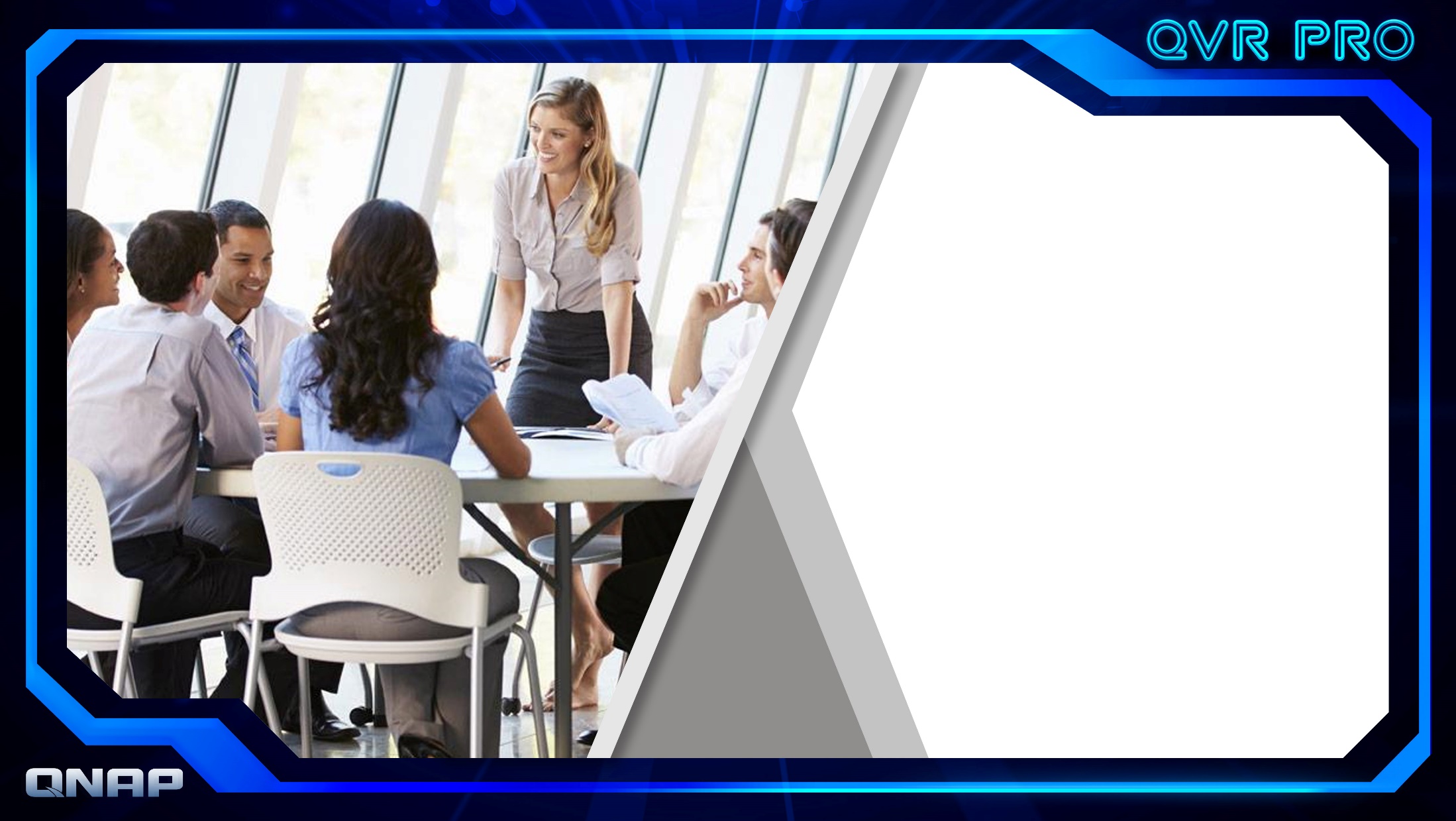 企業用戶  困境與瓶頸
經營者開立商店，來訪者眾多，不免會發生偷竊、搶劫、找零遺漏、消費糾紛、或退貨事件，店員和經營者防不勝防。
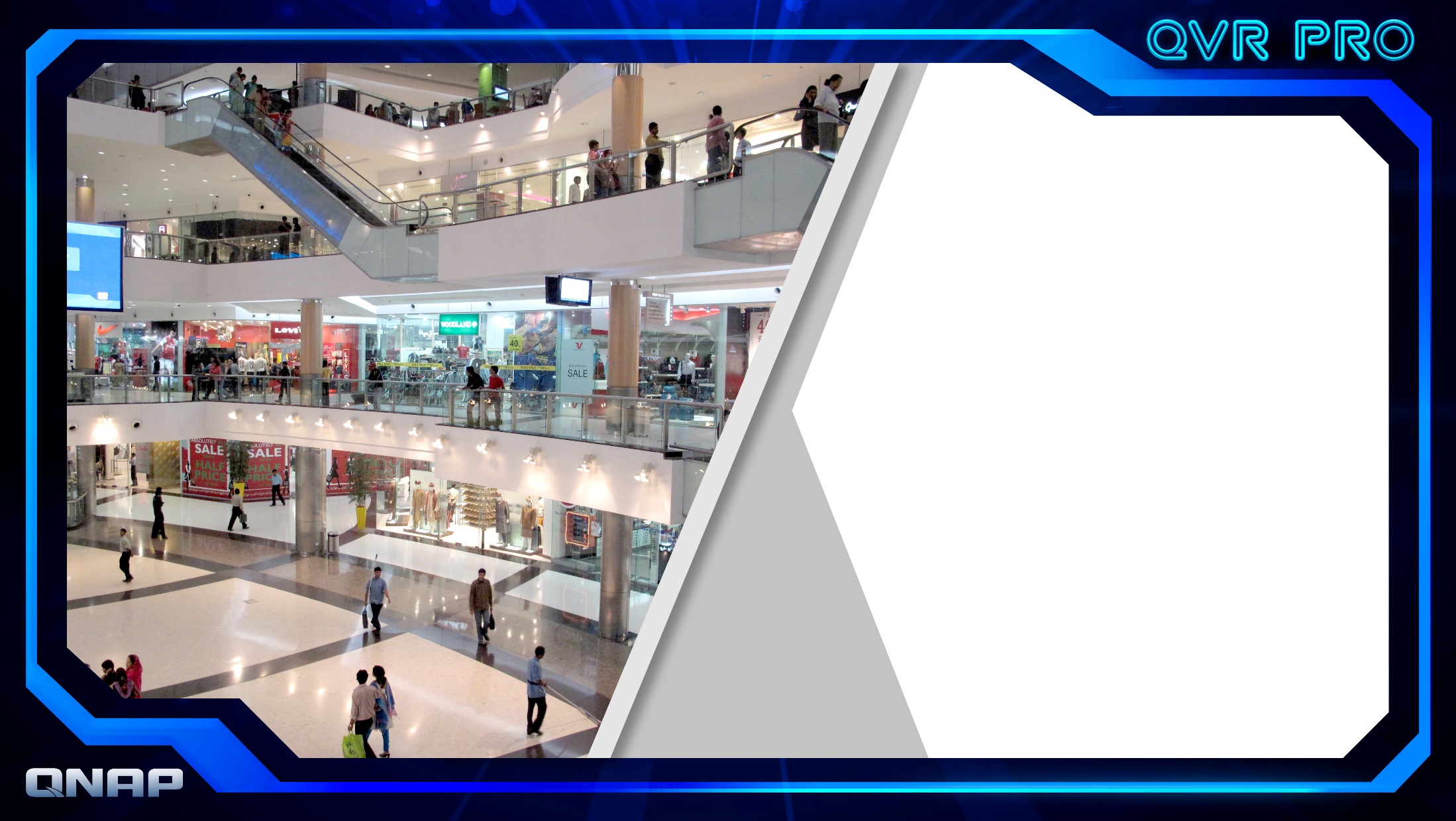 多點管理 困境與瓶頸
當經營者擁有多家商店或公司時，每個據點均會有不同狀況，但時間與人力有限，不可能地毯式訪視，管理難度居高不下。
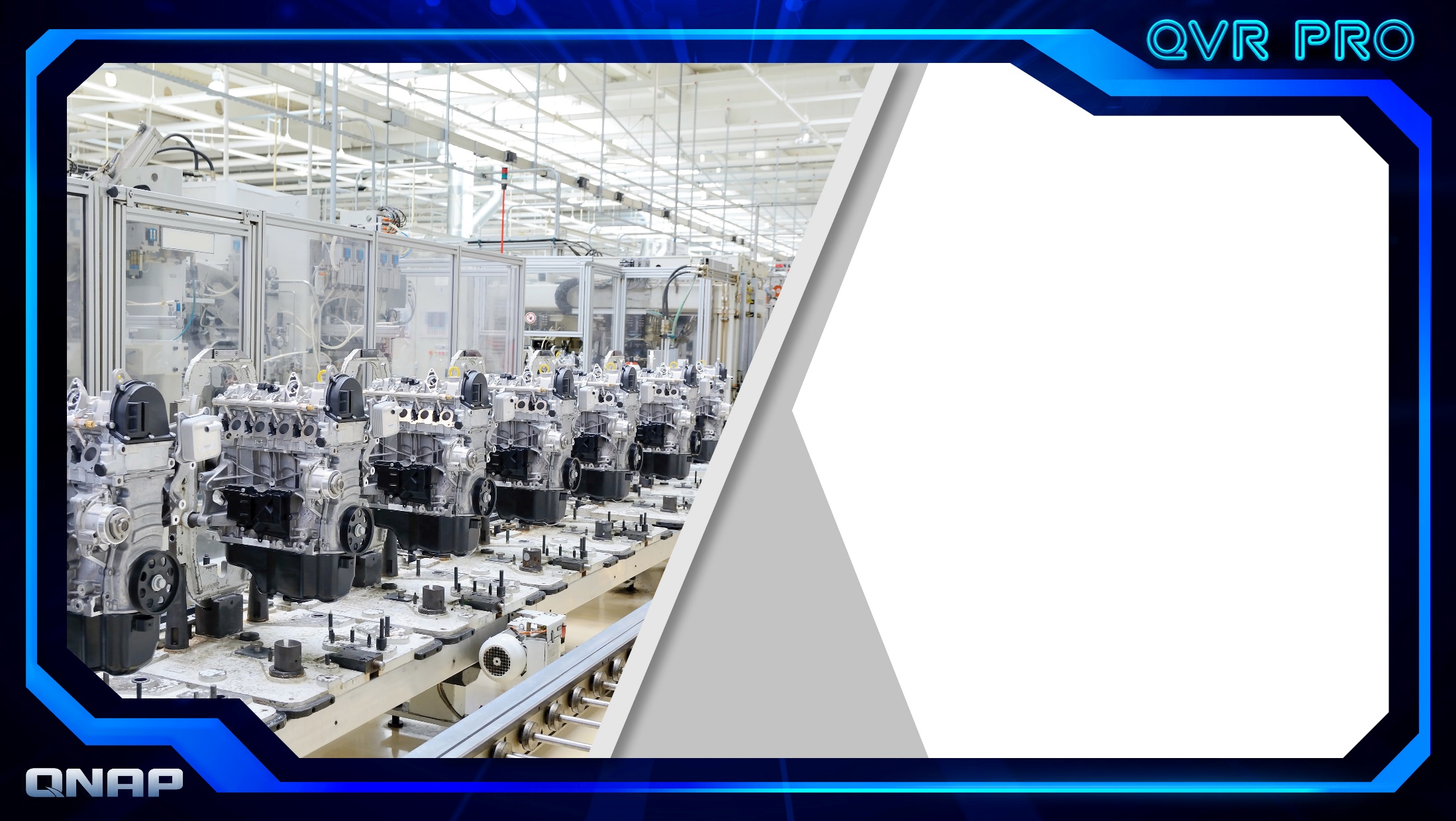 工廠應用 困境與瓶頸
製造業工廠逐漸走向自動化方向，讓機器取代人力，我們也必須思考如何透過智慧監控及整合，有效提升執行效率。
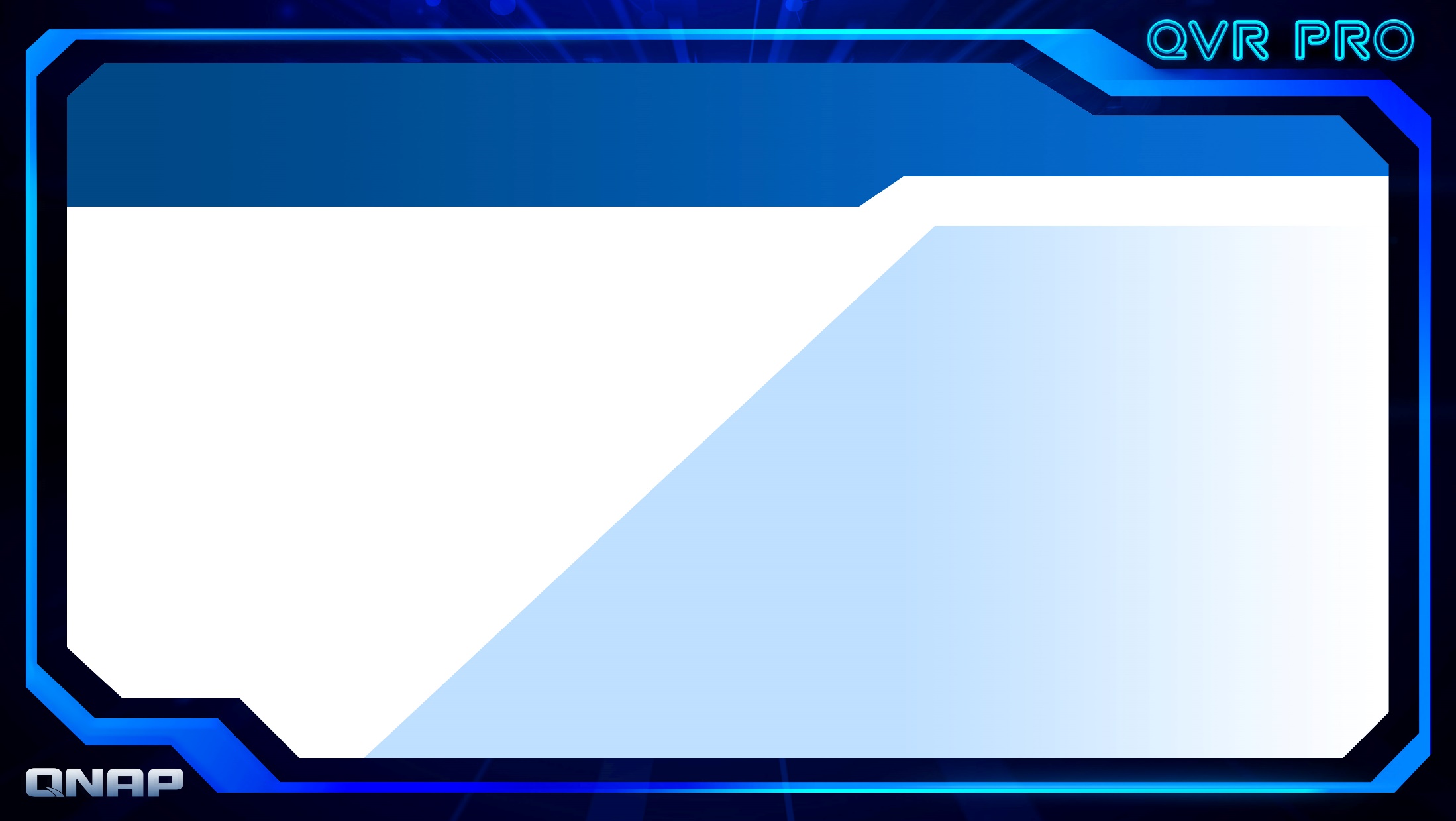 基礎功能 & 應用面
一：安裝使用簡易上手
傳統安裝作法
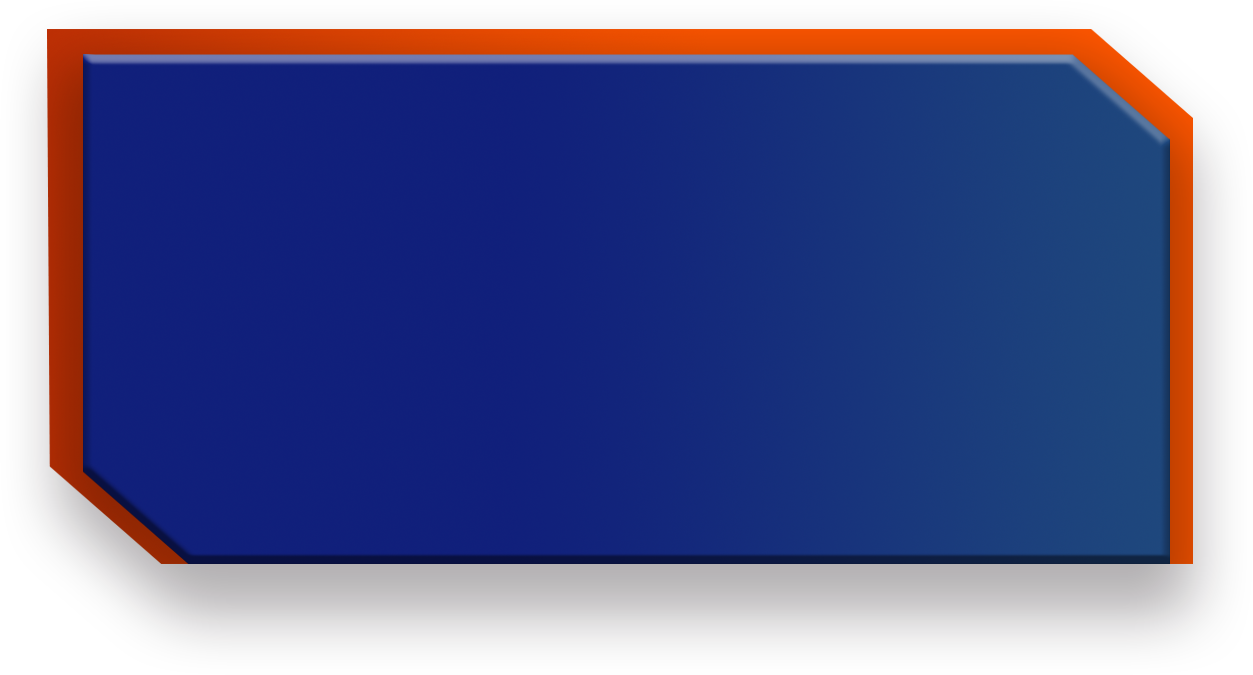 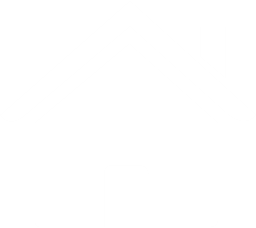 《簡單不失專業，深入淺出》
大多數使用者均沒接觸過監控系統，如介面不夠友善，常會落入不曉得該如何安裝及使用的窘局，大幅降低使用意願。
網路監控攝影機
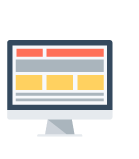 PC
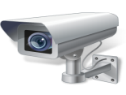 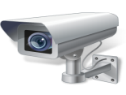 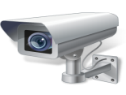 監控系統
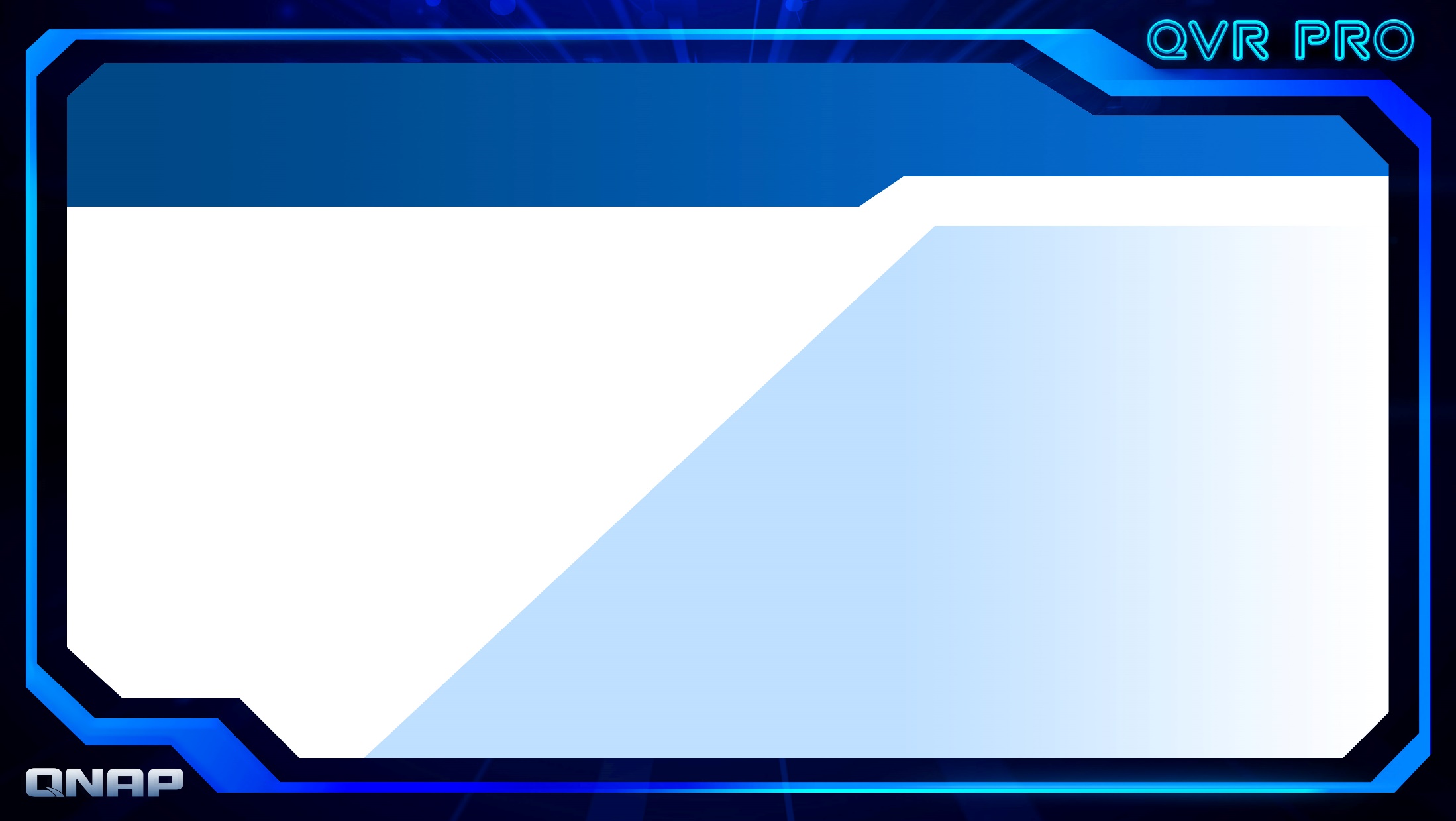 基礎功能 & 應用面
二：維護管理容易
傳統安裝作法
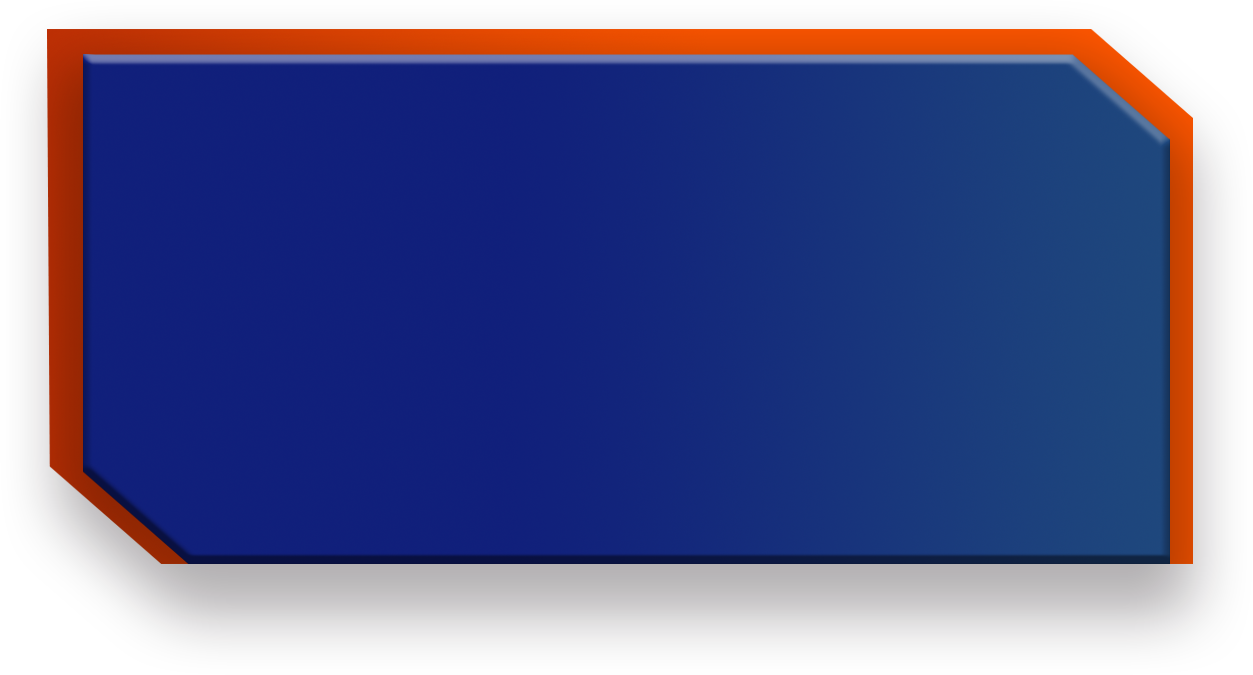 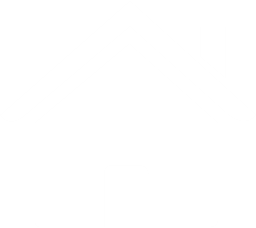 《時間就是金錢》
如系統的維護和管理過於困難，當系統故障時，如使用者無法先自行作初步障礙排除，都需由專業人員才能協助處理，所需承擔的風險，以及付出的時間與金錢成本就會很高。
網路監控攝影機
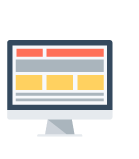 PC
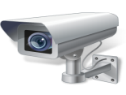 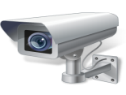 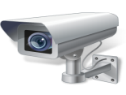 監控系統
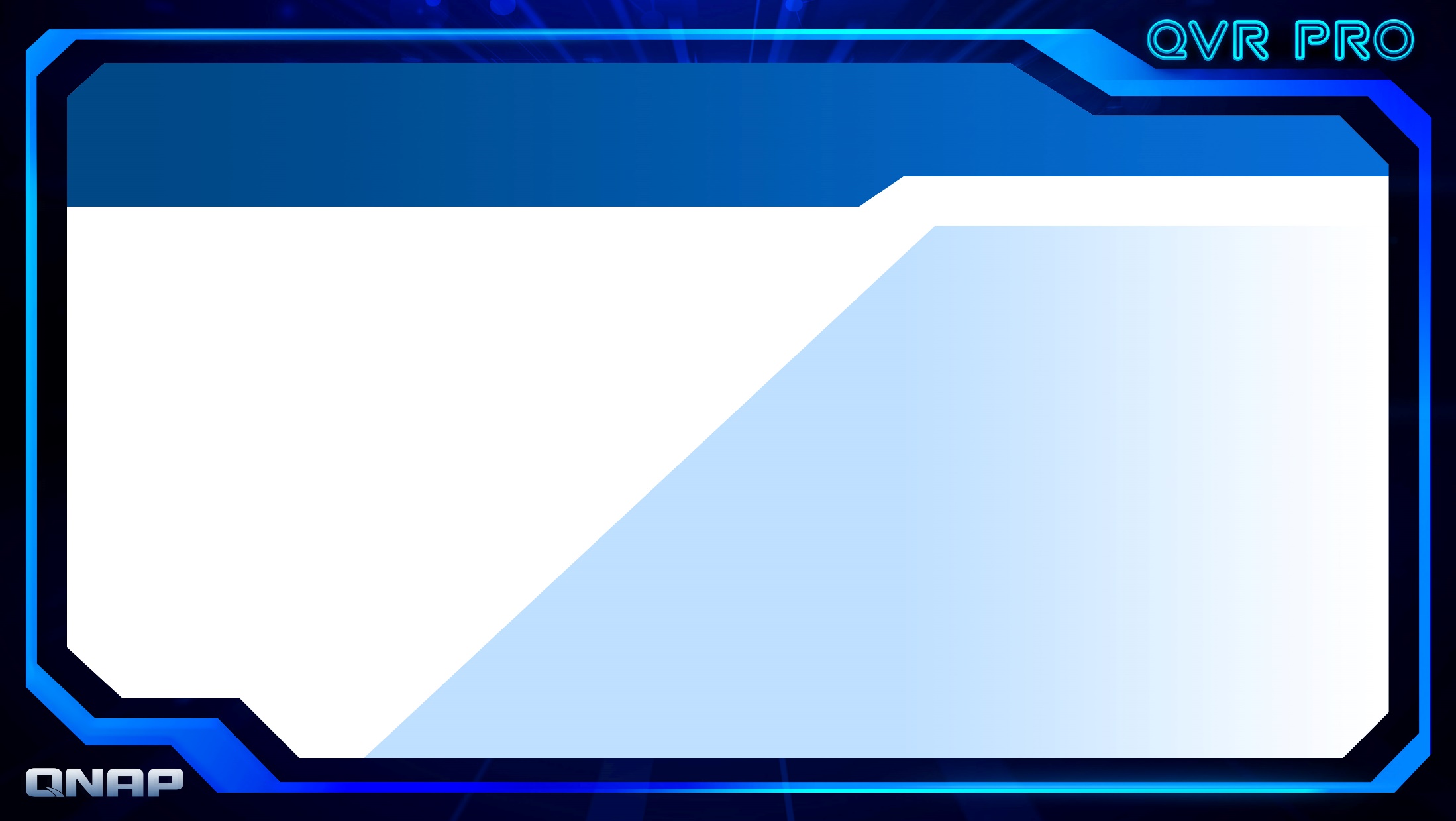 基礎功能 & 應用面
三：影像回放
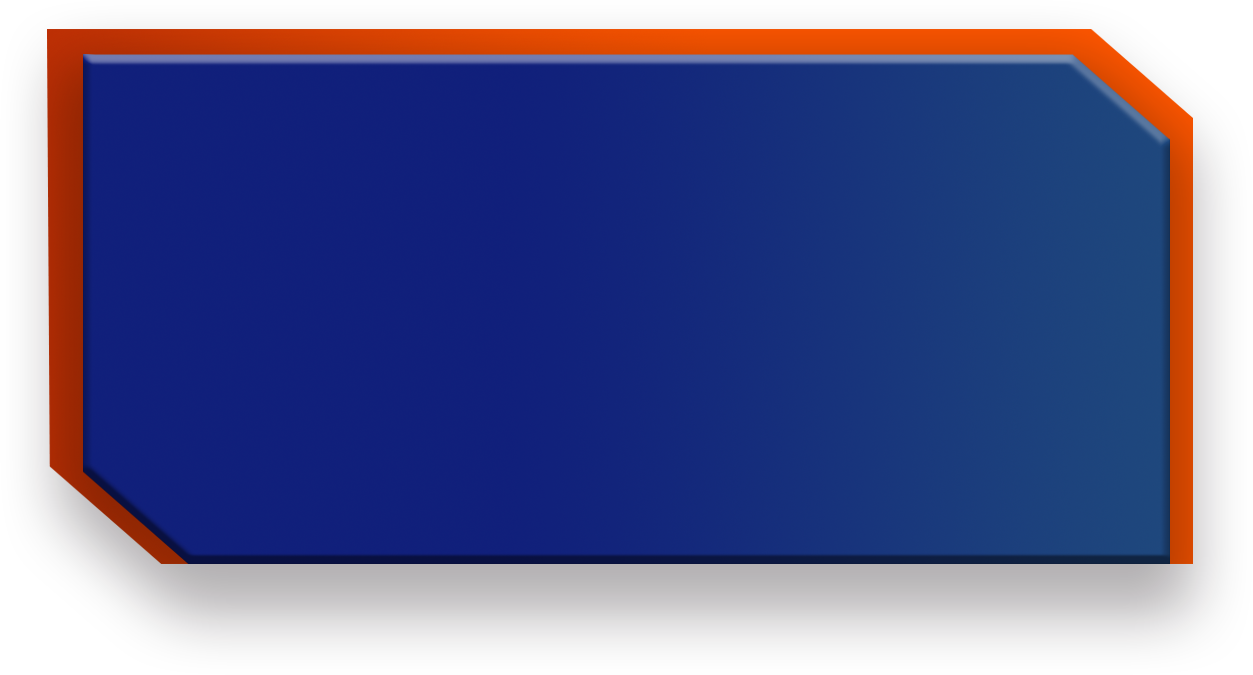 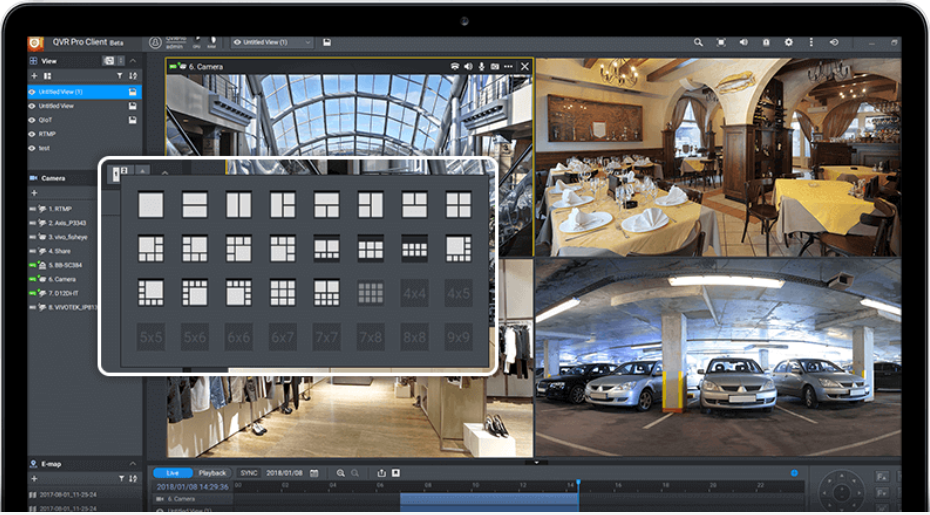 《真相只有一個》
很多事件發生當下，我們人並不在現場，如果影像無法被紀錄下來供事後察閱，就無法還原真相，只能各說各話。
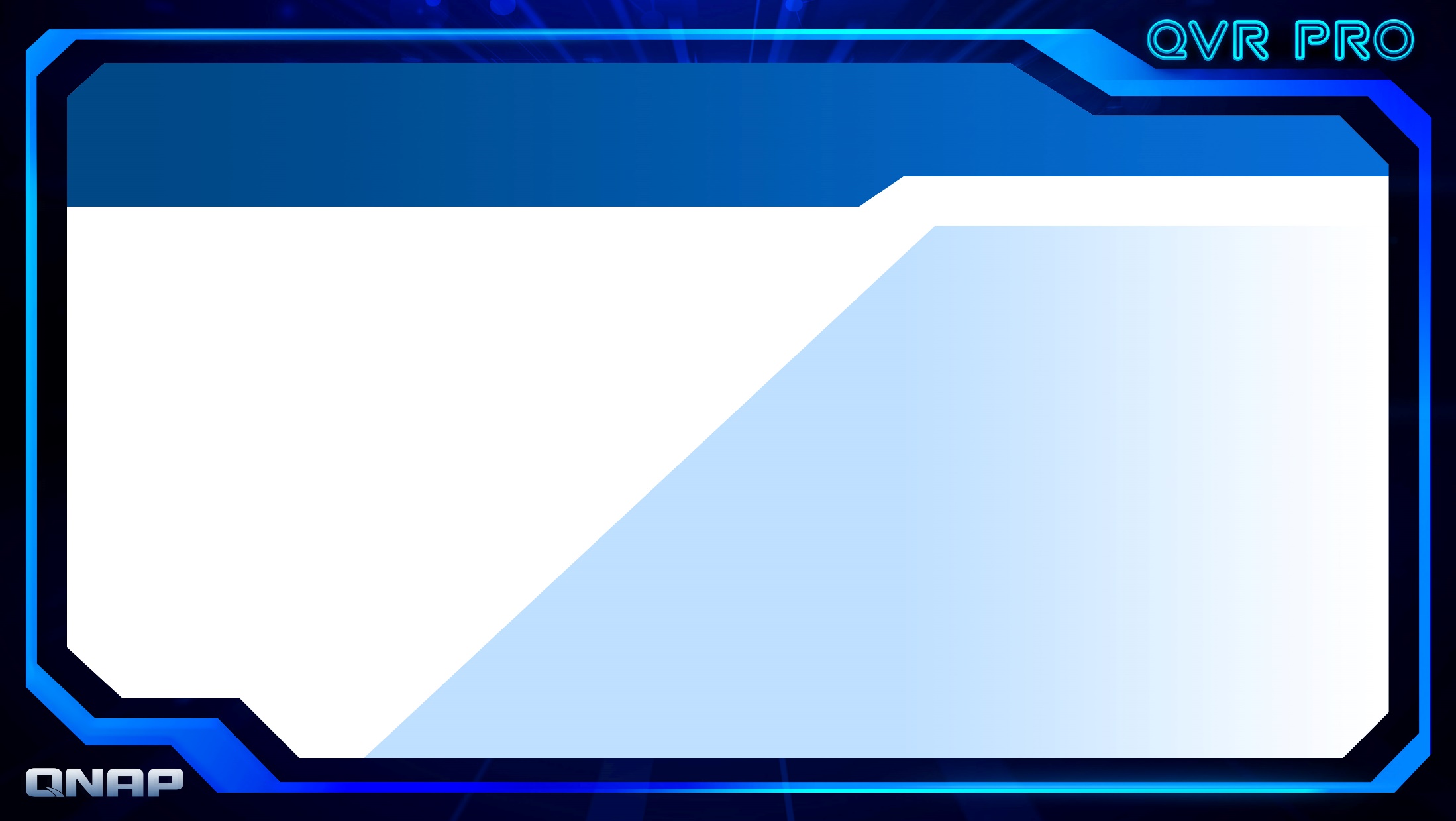 基礎功能 & 應用面
四：事件立即通報
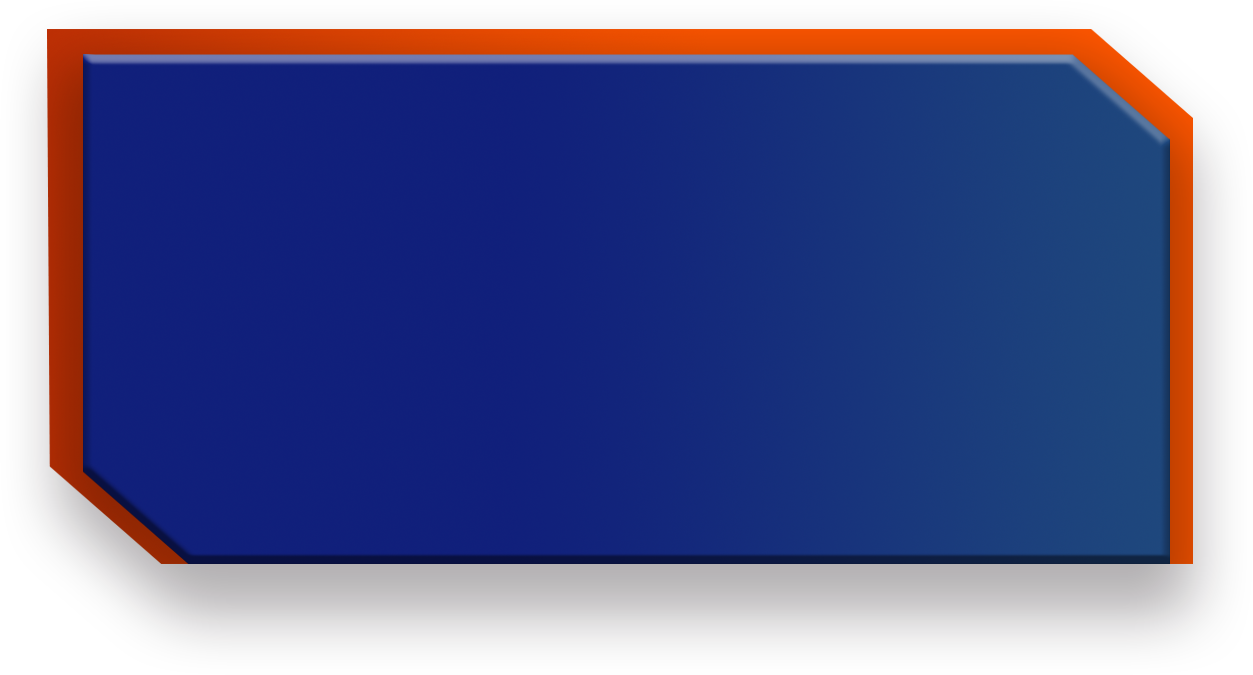 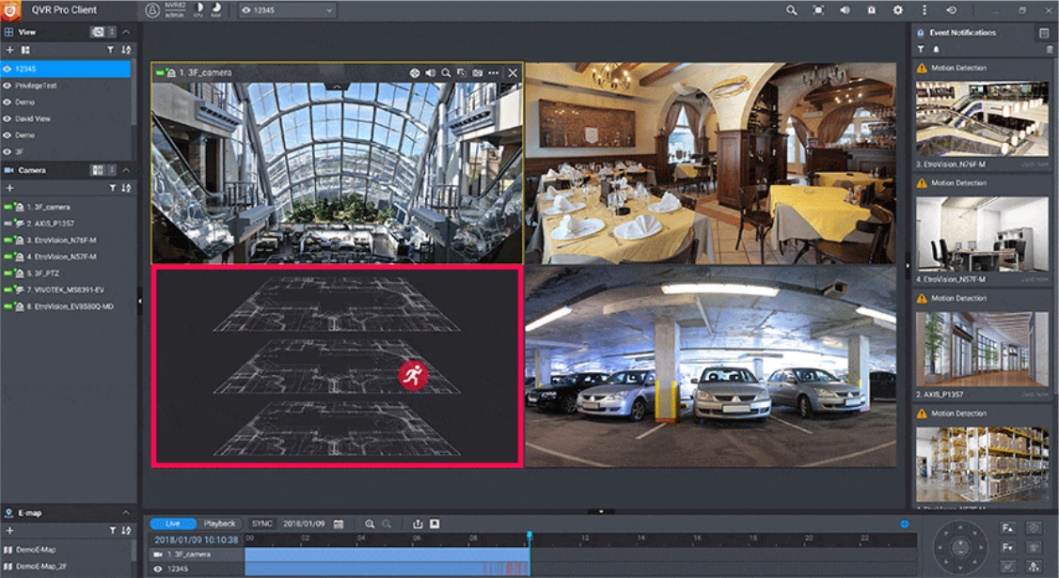 《天下武功，唯快不破》
及早發現及早治療，當事件發生時（如火災、竊盜），往往第一時間如沒有妥善處理，就會衍生出更大的浩劫。
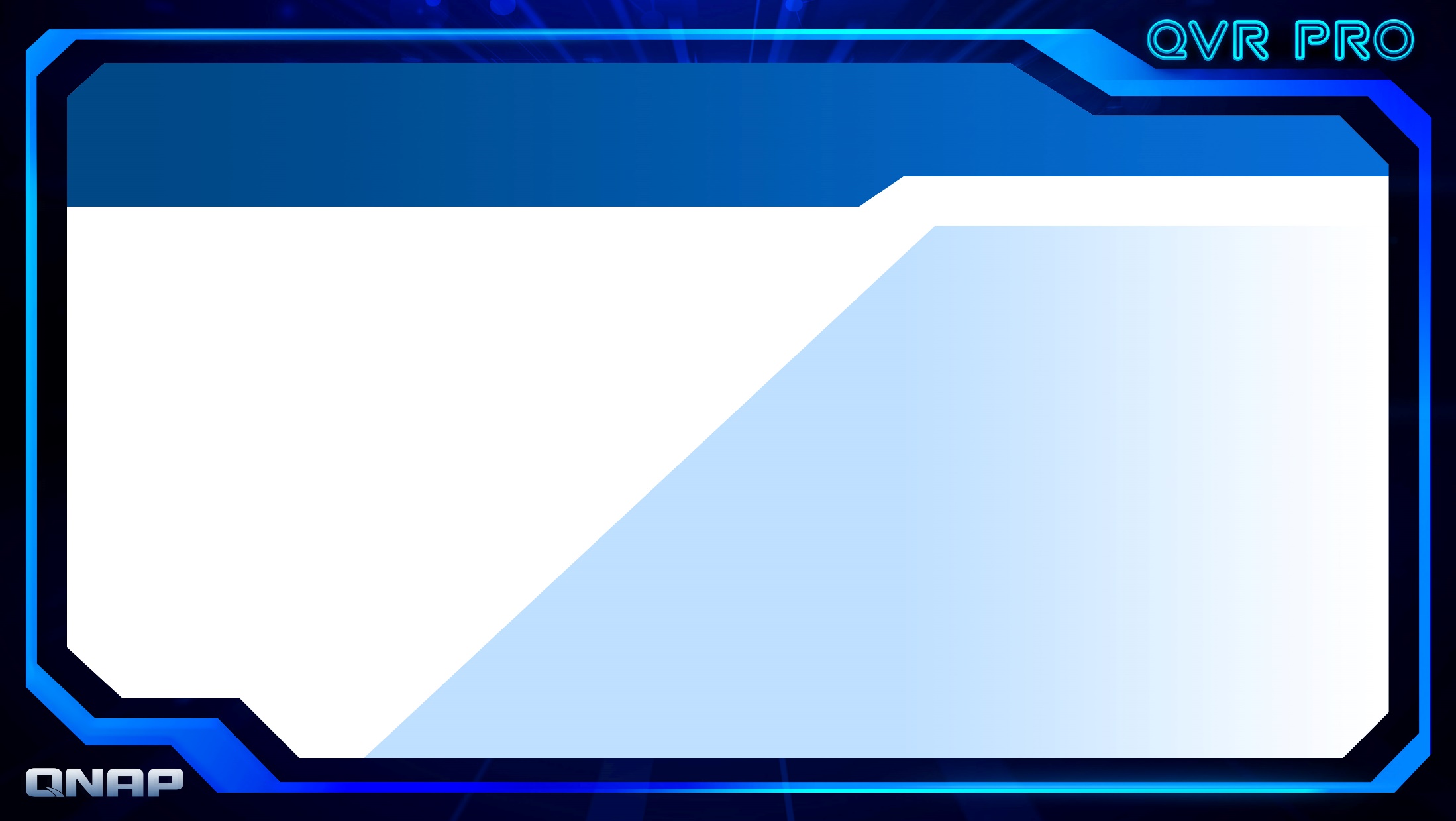 基礎功能 & 應用面
五：支援遠端監看
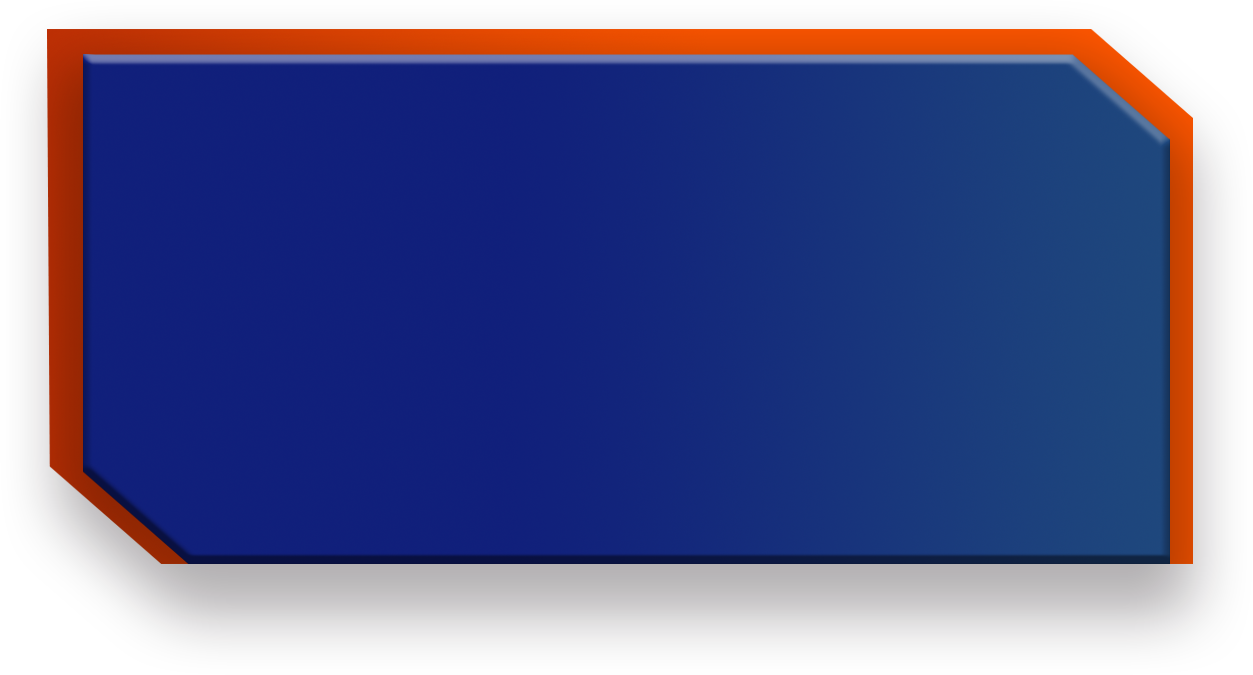 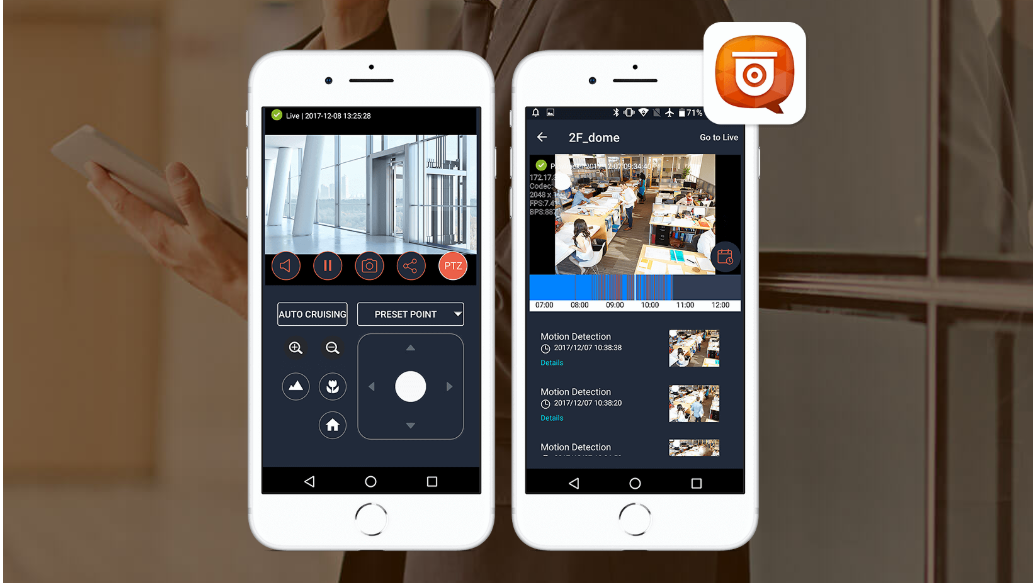 《遠在天邊，近在眼前》
網路及通訊軟體的發達，讓人們可以不受限於距離而保持聯繫；同樣的，家人出遊仍會想了解家中是否安全，商店管理者出差也仍會心繫營運狀況。
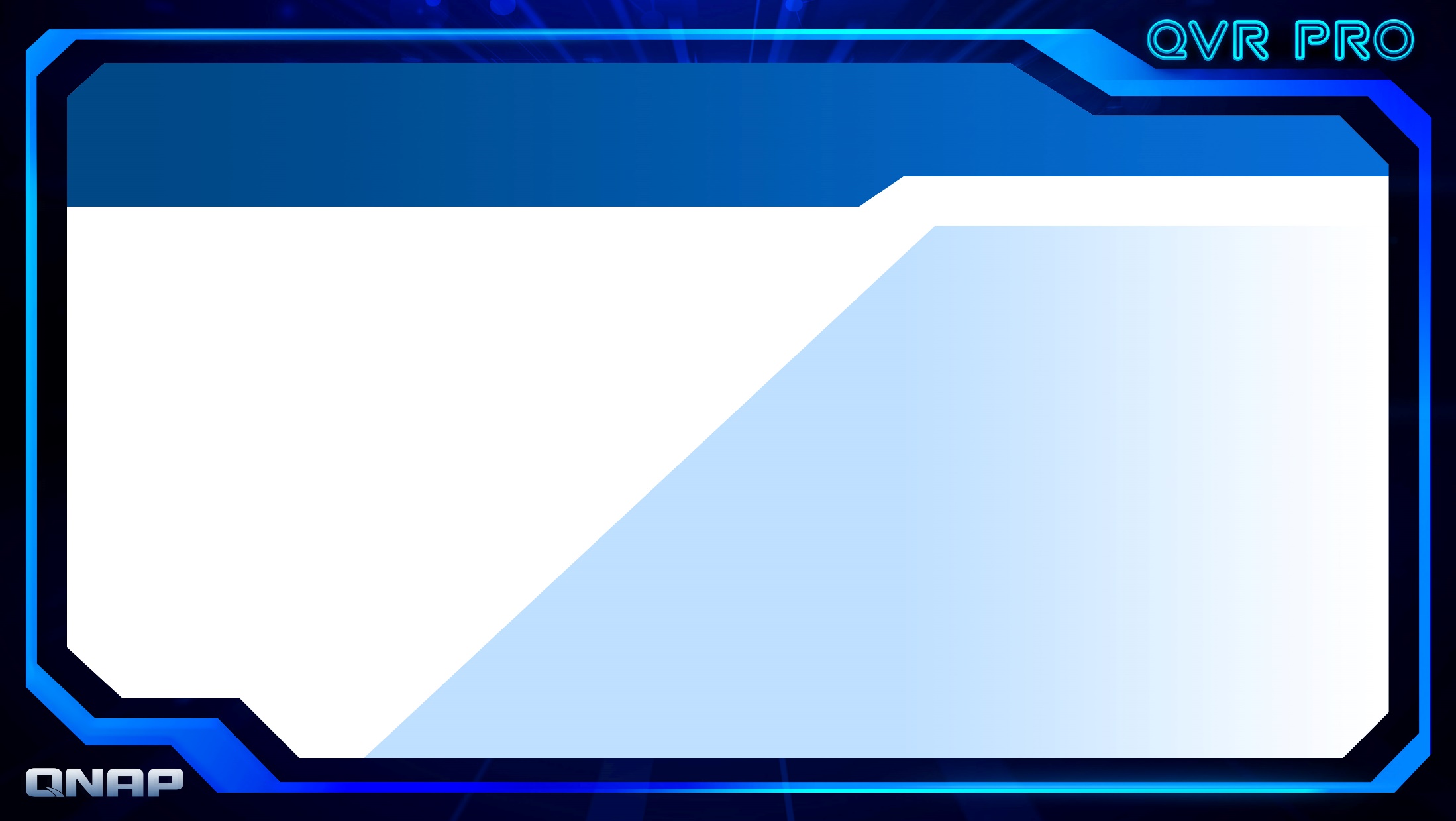 進階功能 & 應用面
一：支援多方伺服器管理
Store 1 & Store 2 (分散管理，效率不佳)
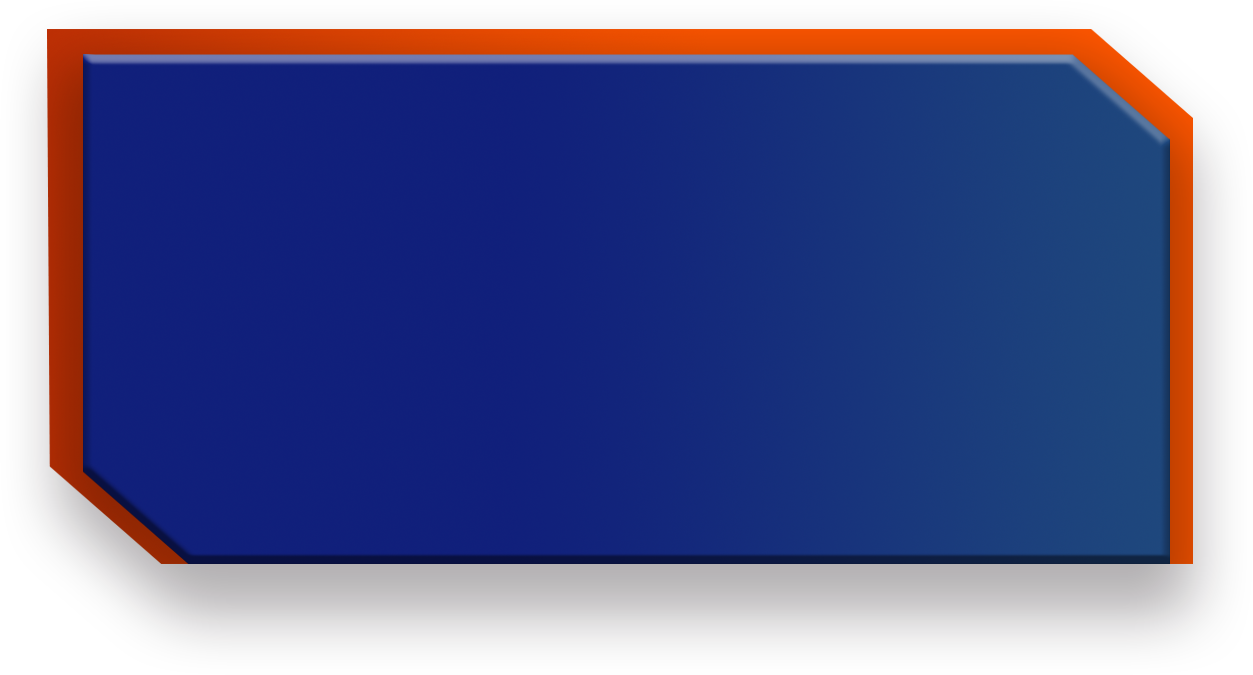 《一個人，分身乏術》
一天只有24小時，人的時間和體力也都有限，當公司規模越來越大，分店也越來越多時，管理者勢必得面臨該如何店店兼顧的巨大考驗。
網路監控攝影機
網路監控攝影機
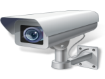 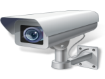 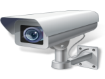 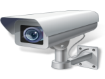 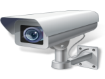 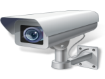 監控系統
監控系統
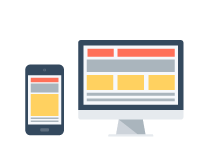 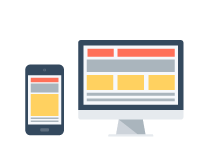 PC 1
PC 2
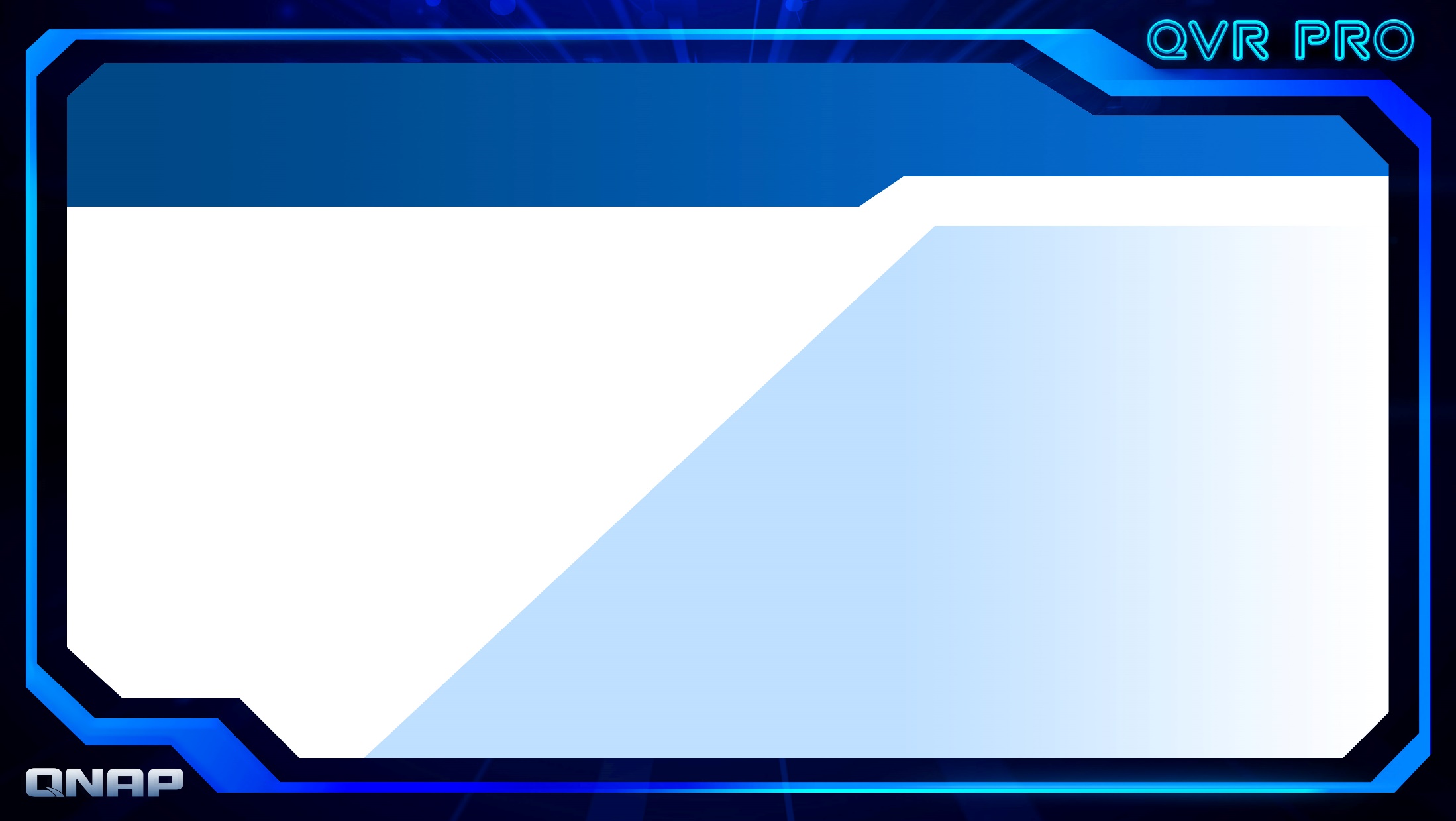 進階功能 & 應用面
二：彈性設置個別管理權限
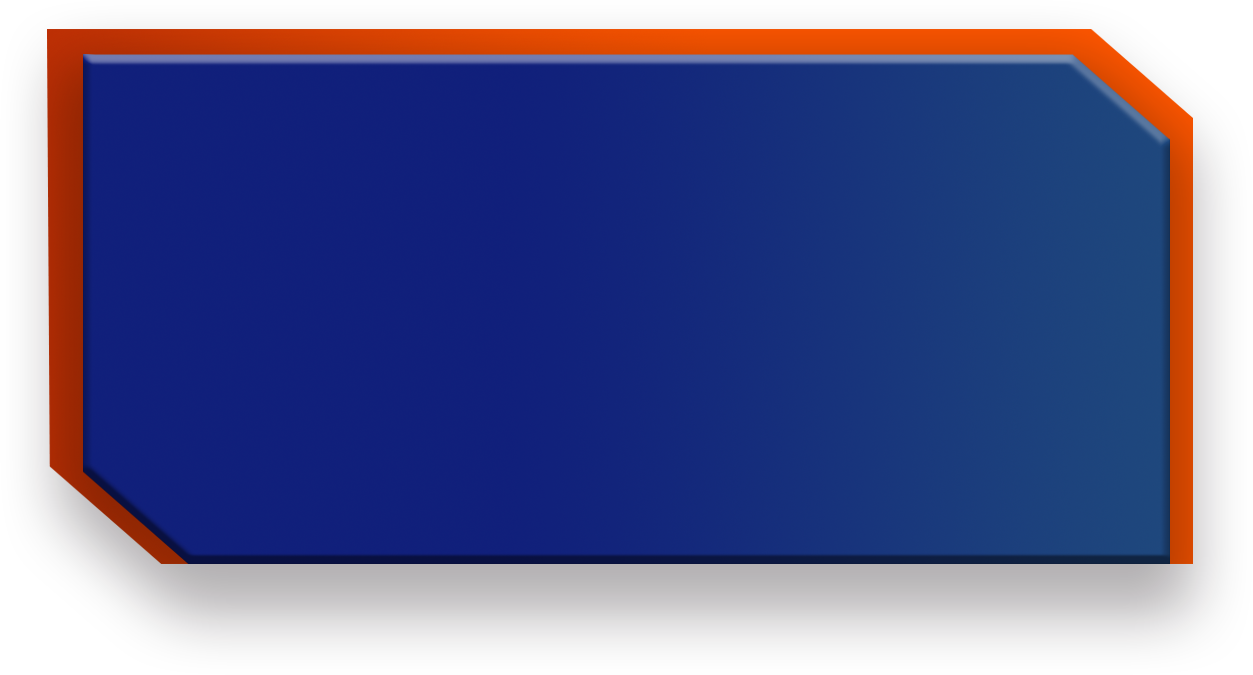 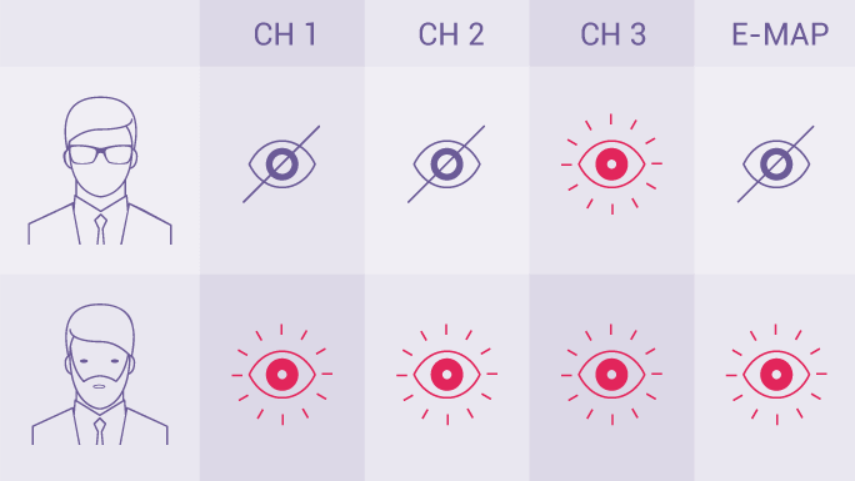 《人人都有不同的角色》
家中裝有攝影機，爸爸想讓家人們在哪都能看到家中的毛小孩，但擔心設定不小心會被更動到，希望可以有彈性的只開放觀看功能給大家。
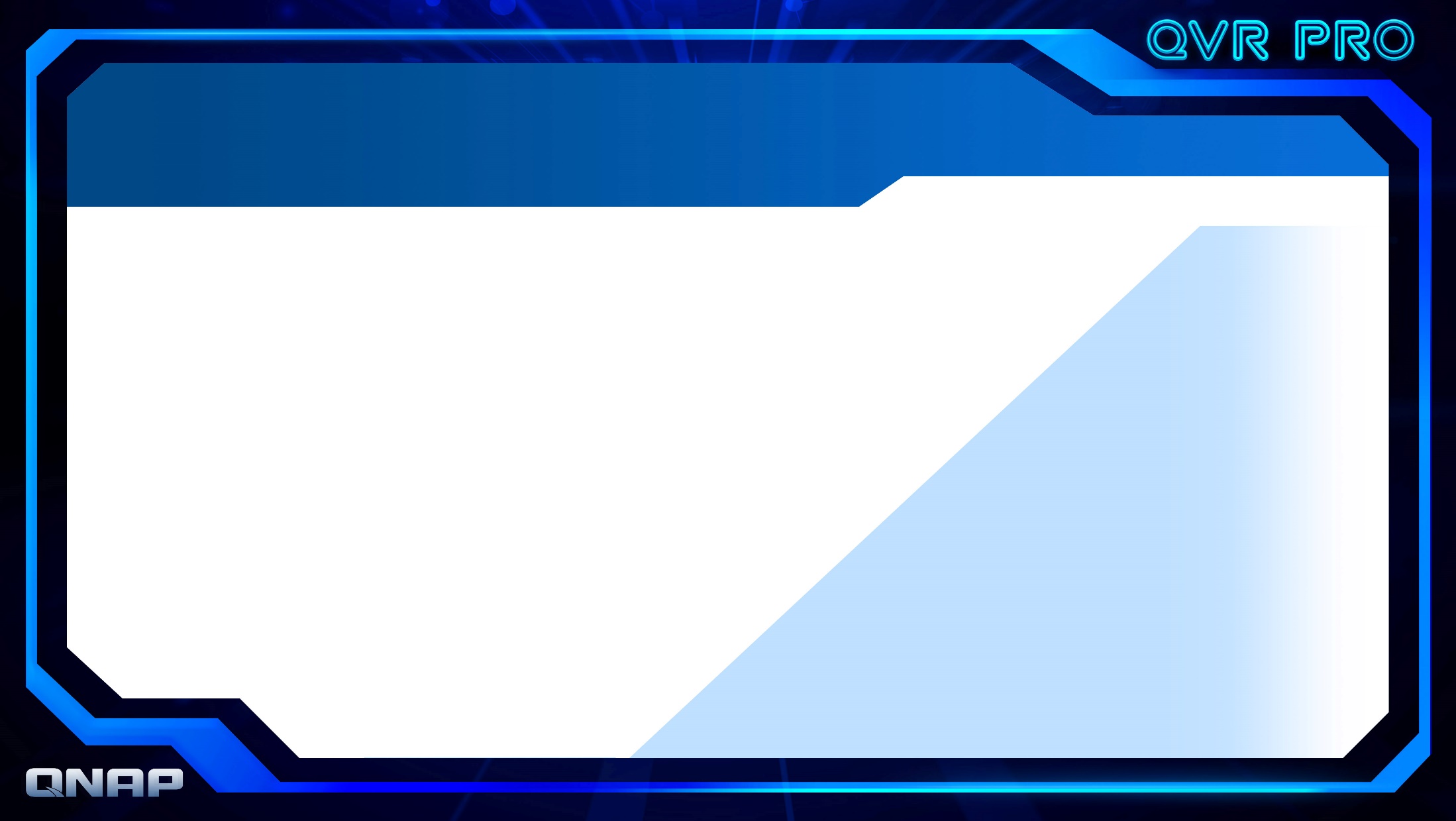 進階功能 & 應用面
三：可紀錄系統故障時間
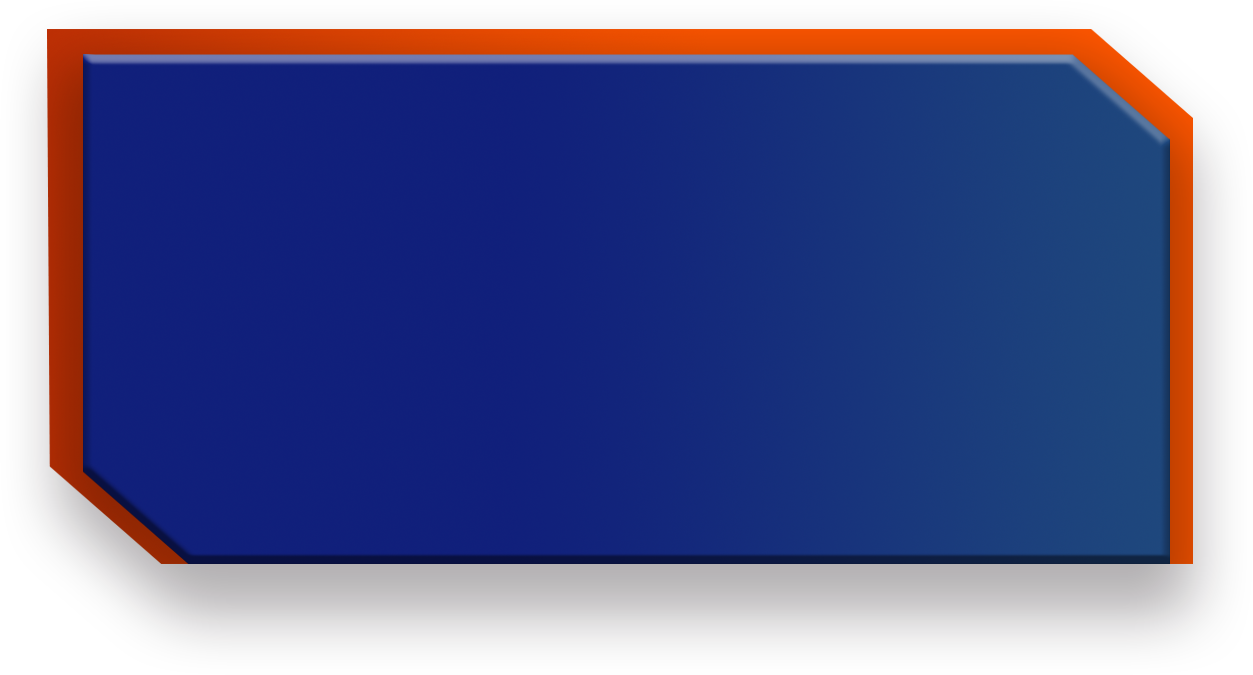 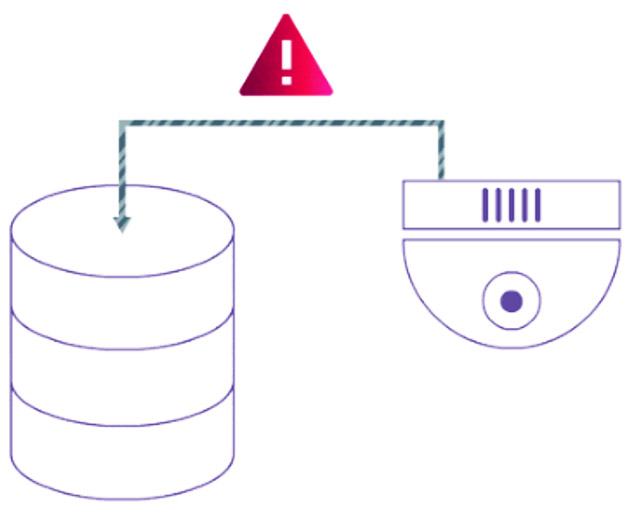 《良好建立在日常的維護上》
企業中控室監控系統偶而發生零星故障，資訊部門希望可以分析故障頻率，找出真正的問題原因，以預防未來再次發生。
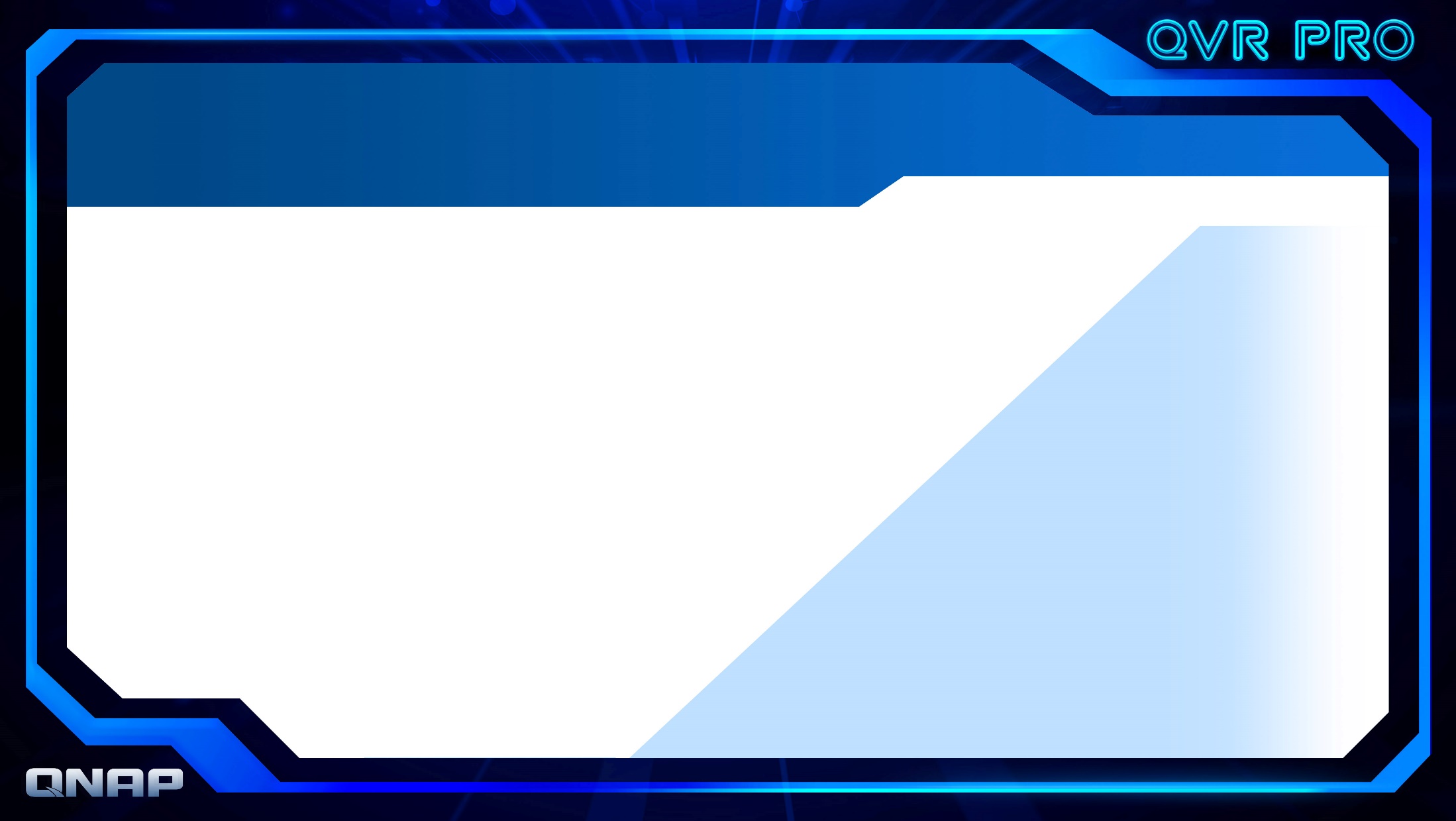 進階功能 & 應用面
四：硬體後勤備援系統
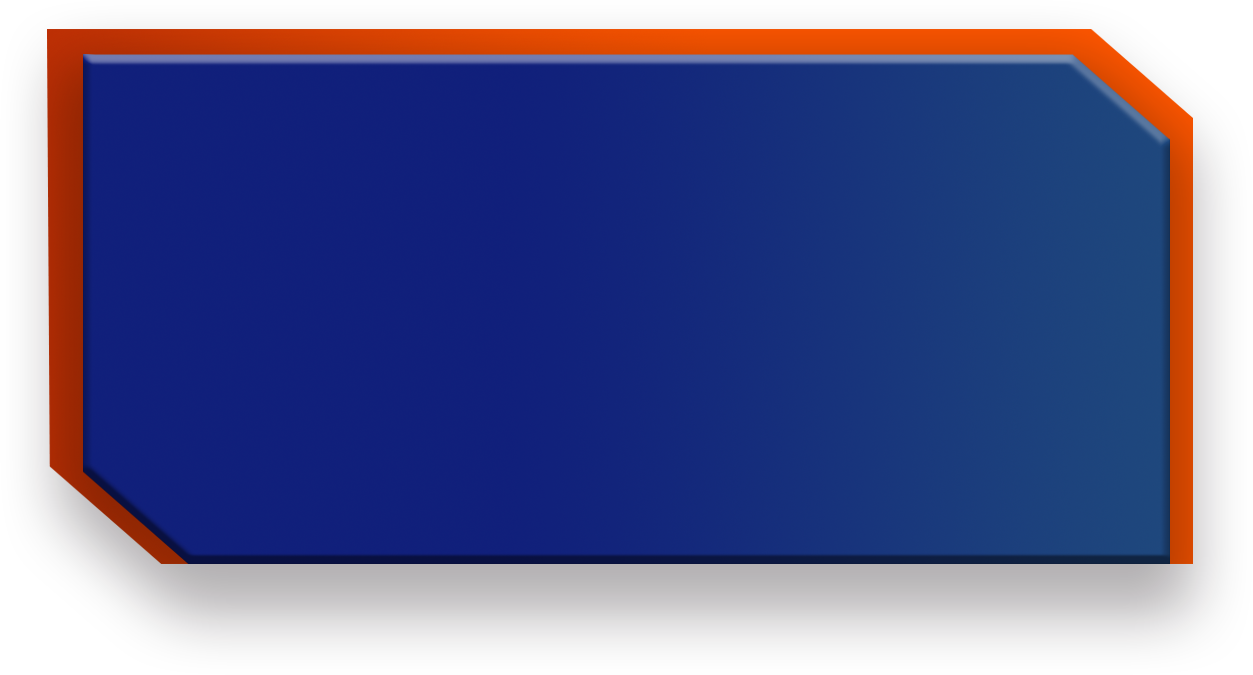 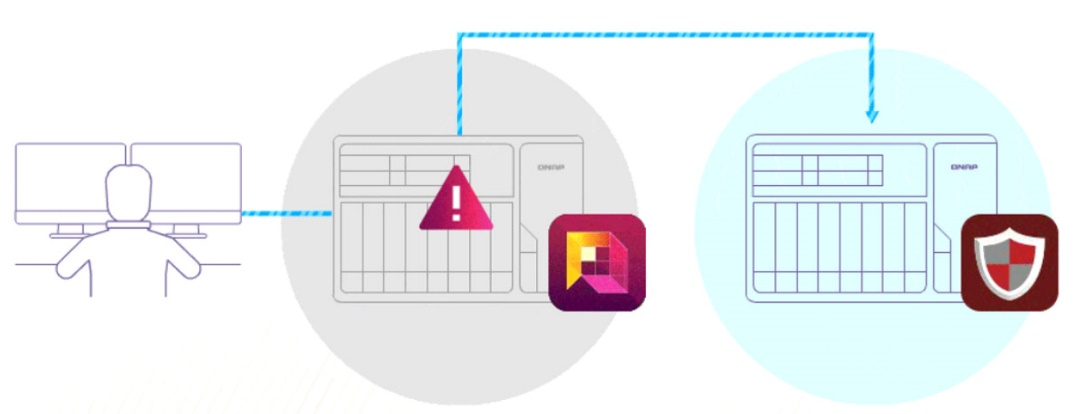 《我們需要可依靠的後盾》
當監控系統硬體因故損壞時，如果沒有良好的備源機制，所有錄影行為都會被迫停止，萬一發生事故會有巨大影響，損失慘重。
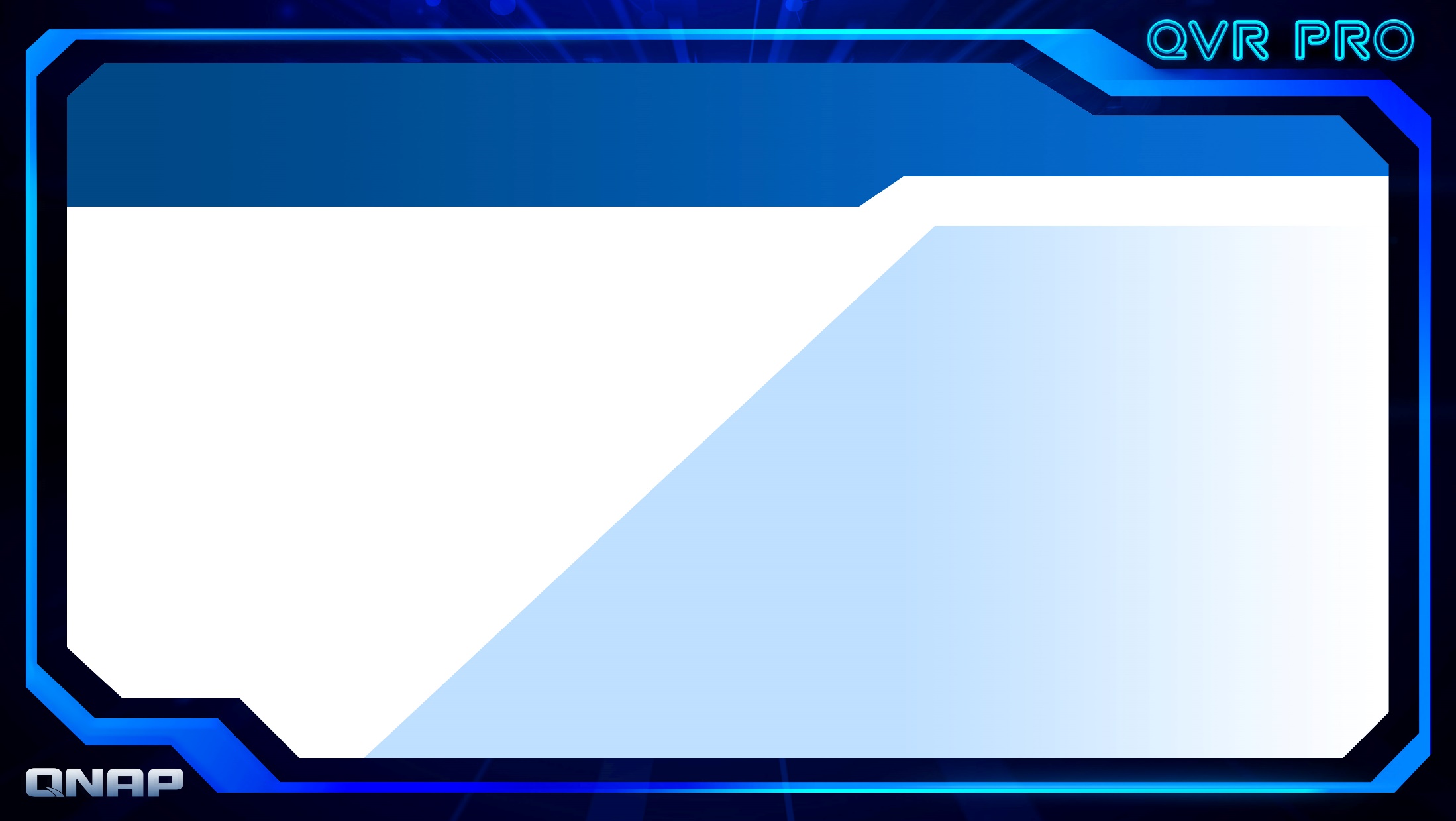 進階功能 & 應用面
五：支援第三方系統整合
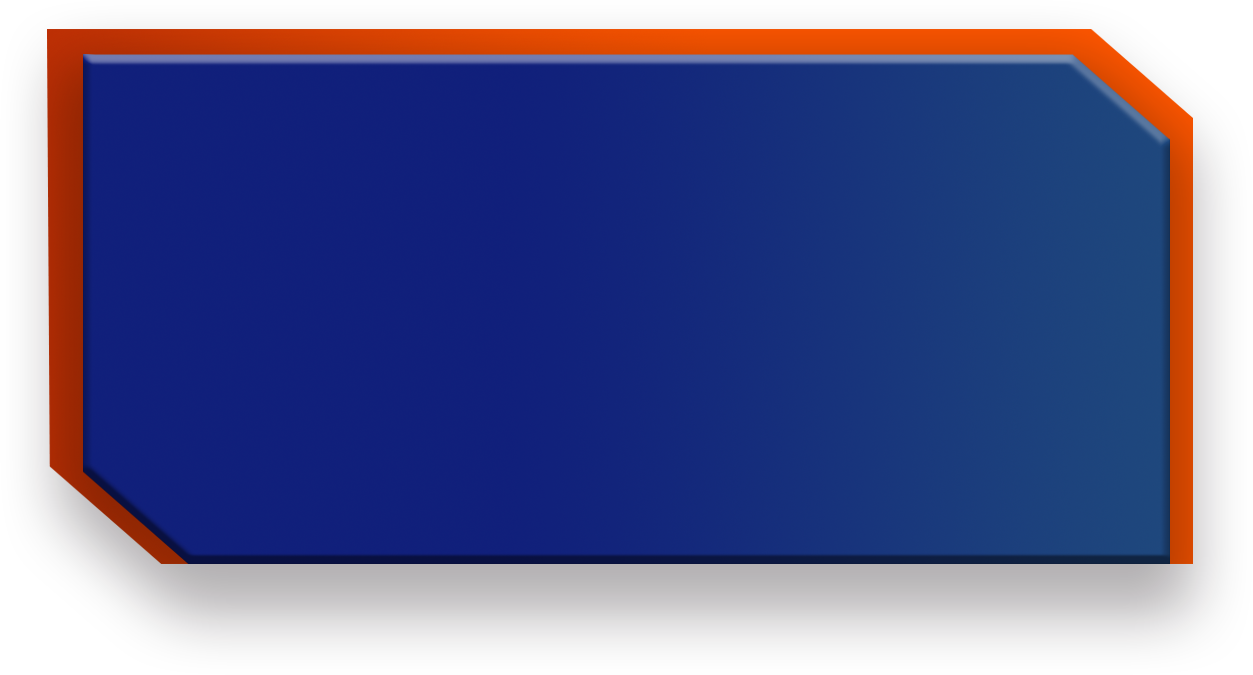 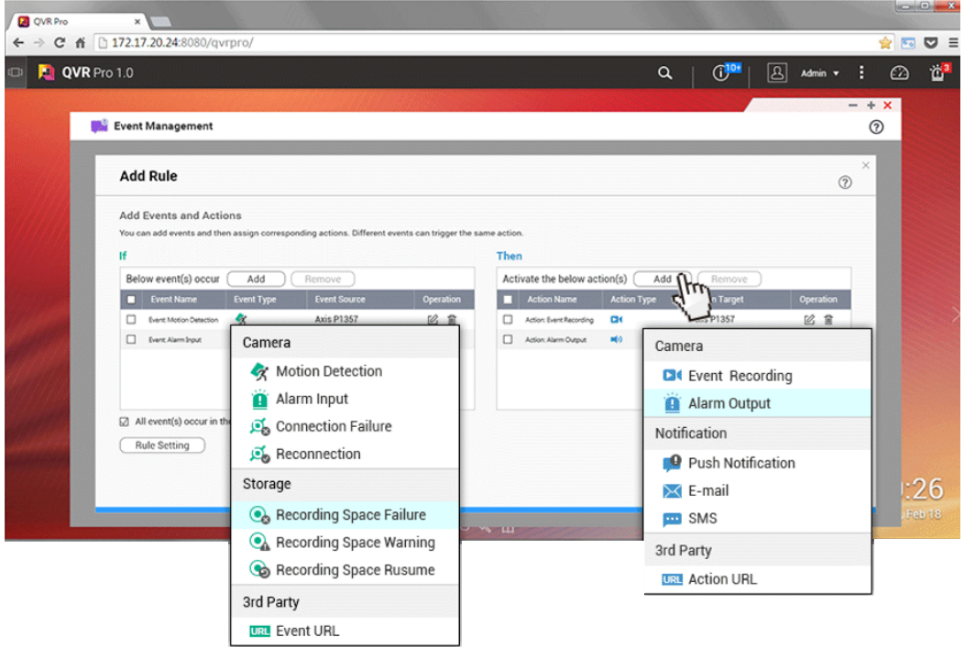 《一加一，效益大於二》
便利商店已經有自己的POS機，希望添購新的監控系統。但又希望發票資訊可以一起被顯示在影像上，似乎整合很不容易。
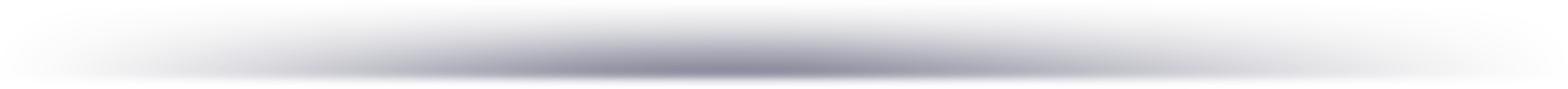 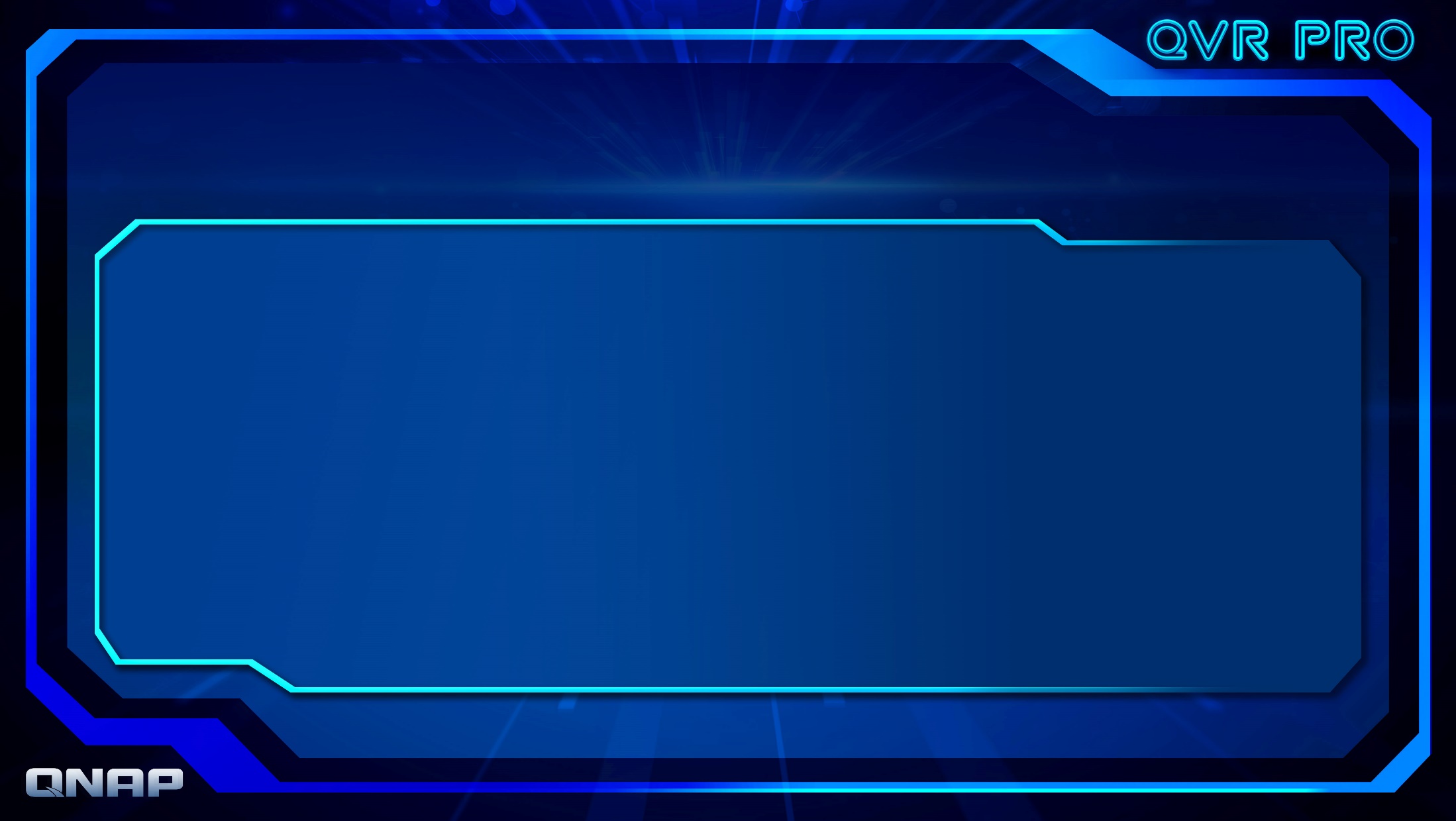 QVR Pro 軟體功能支援表
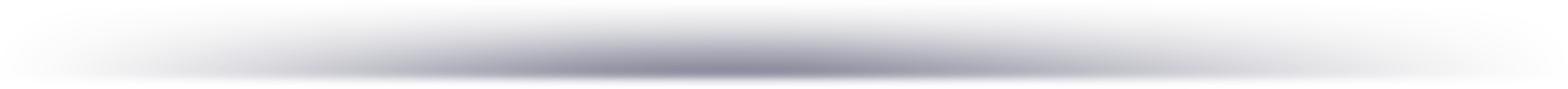 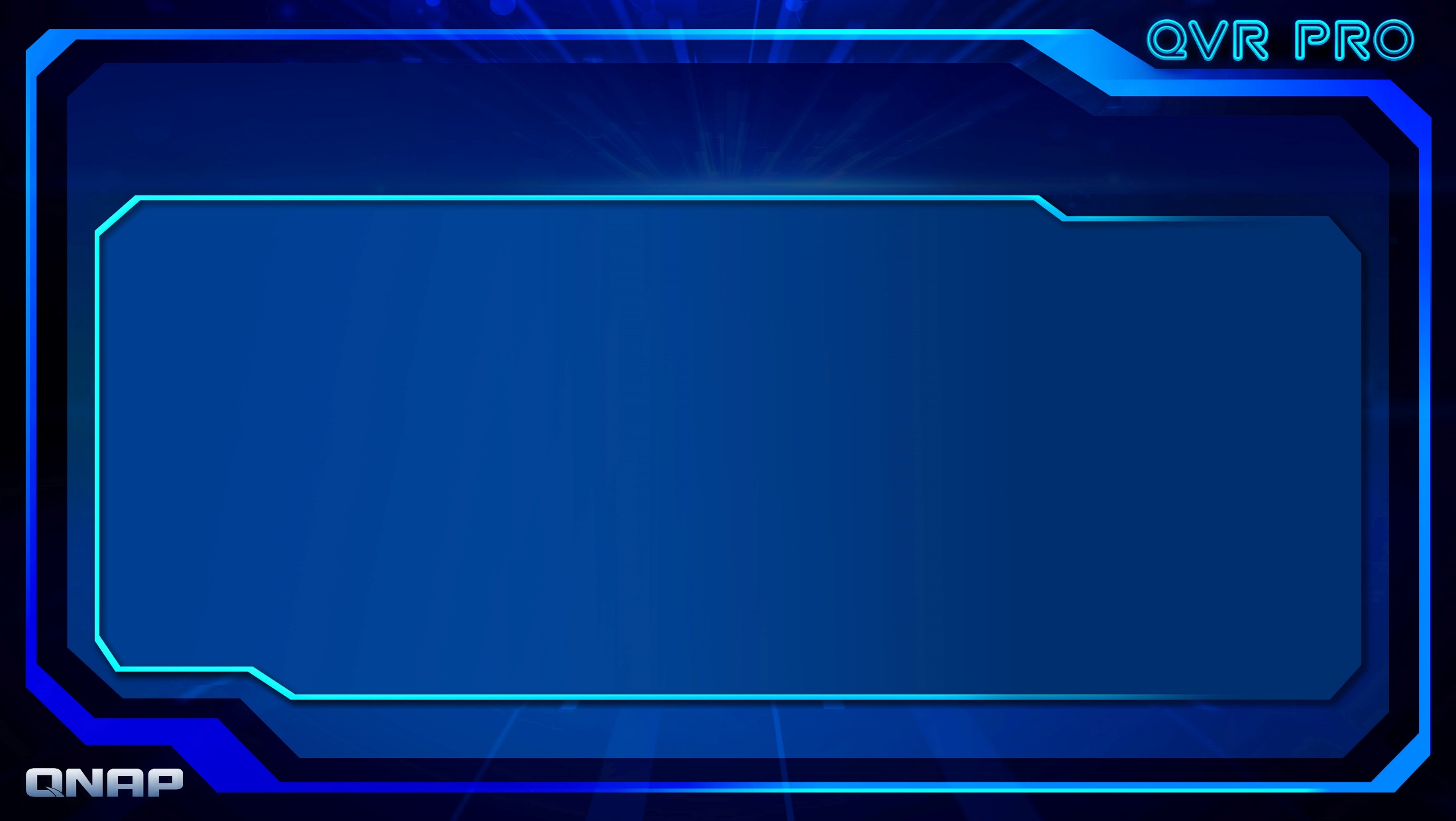 QVR Pro 軟體功能支援表
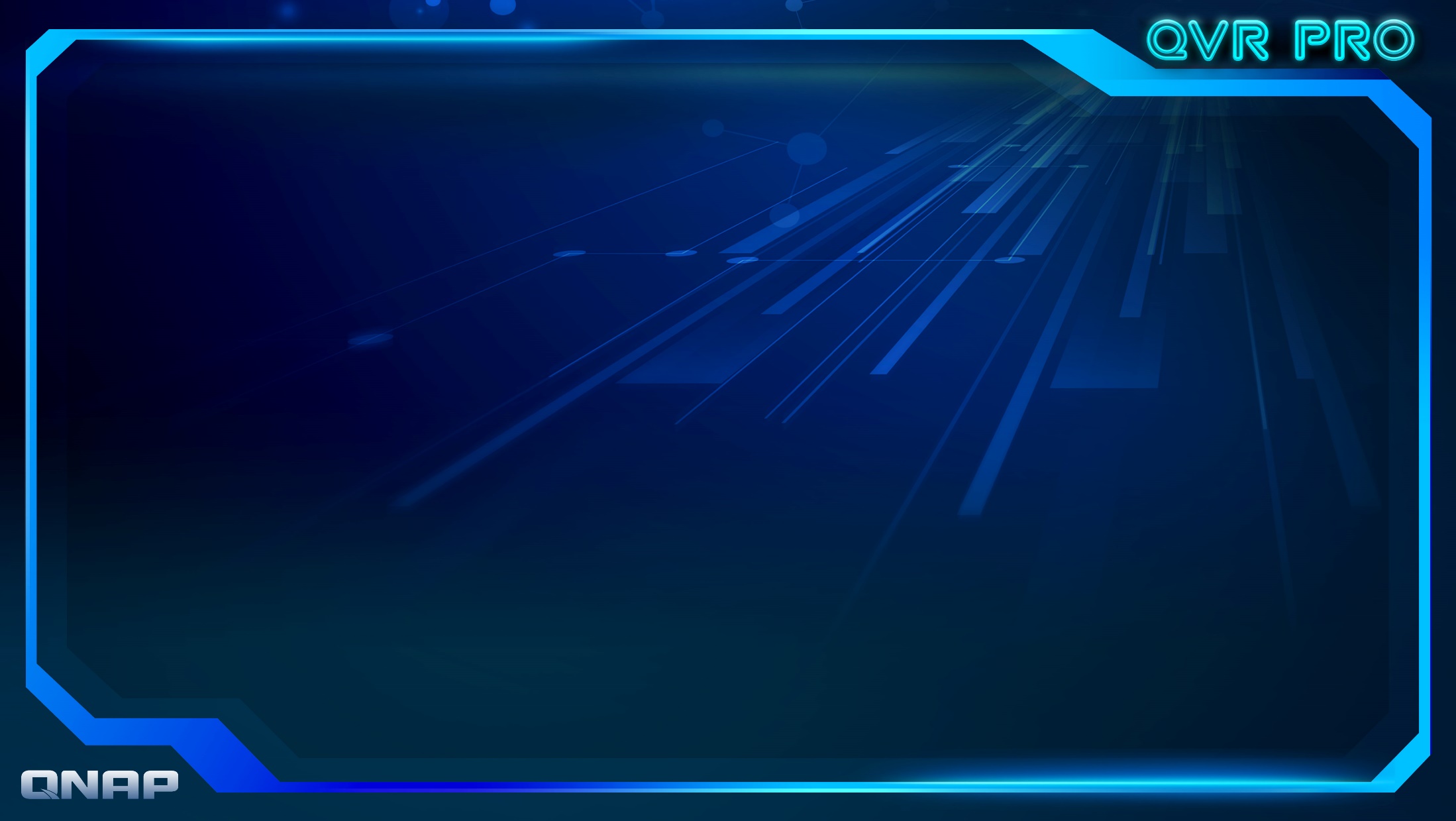 企業用戶/多點管理 - QNAP 解決方案
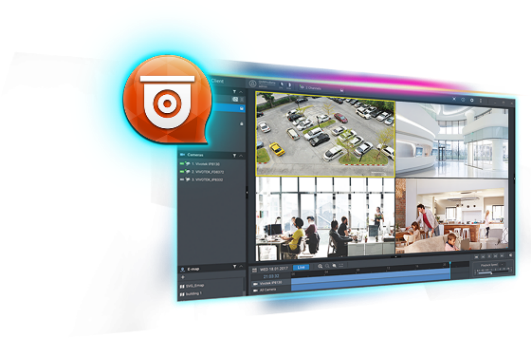 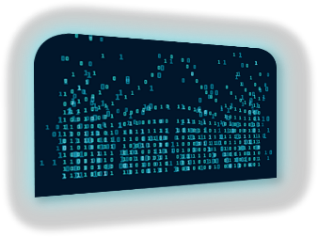 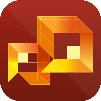 POS
3-Party AI Engine
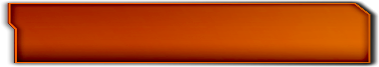 Metadata
QVR Pro Client
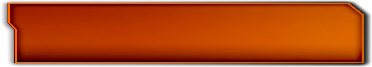 Metadata 網址
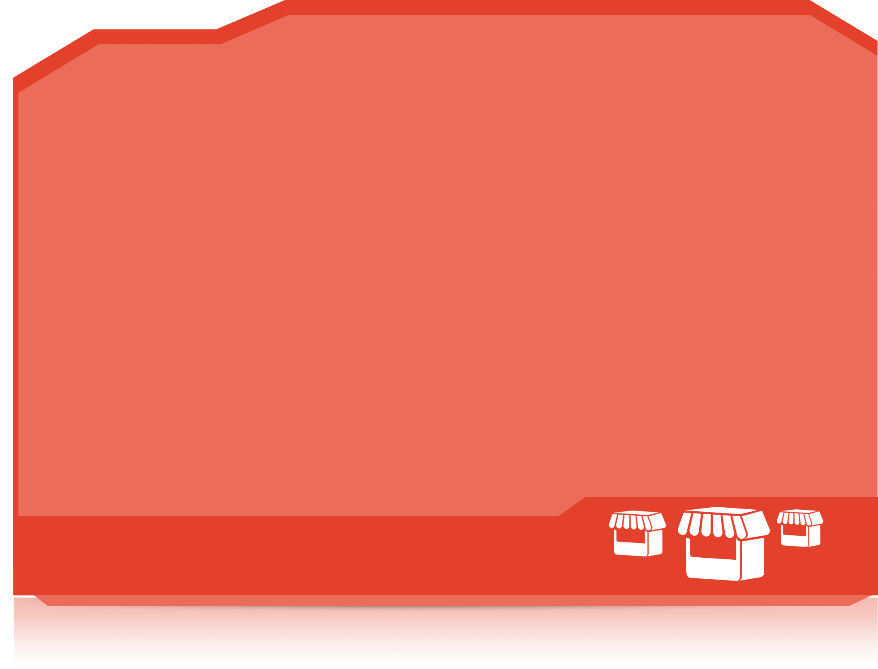 中央管理      
QVR Center
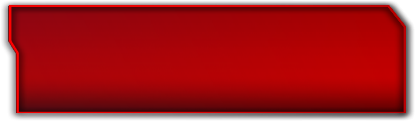 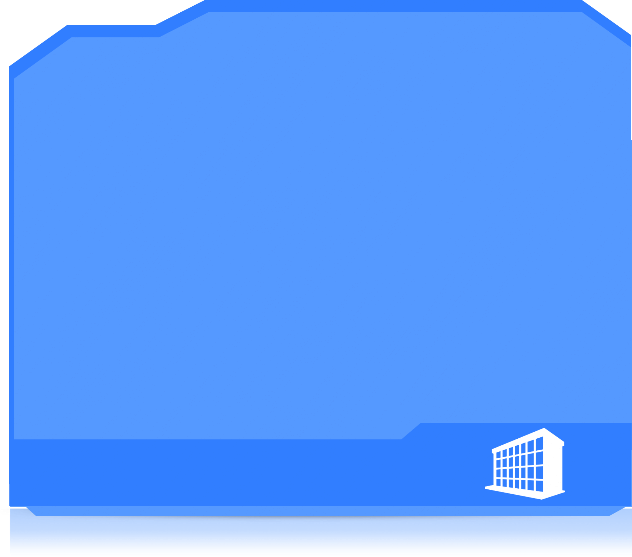 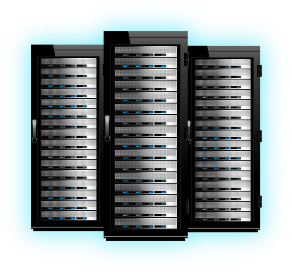 QVR Pro
Metadata Vault
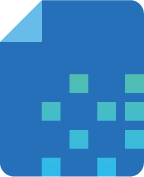 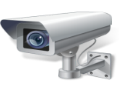 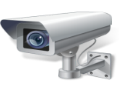 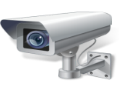 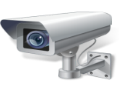 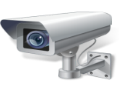 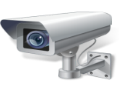 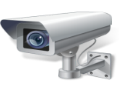 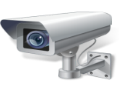 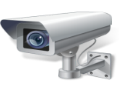 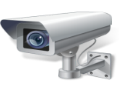 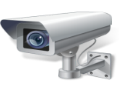 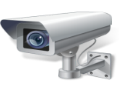 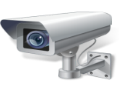 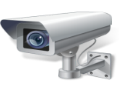 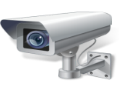 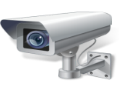 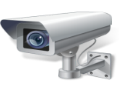 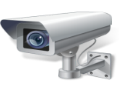 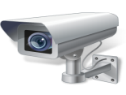 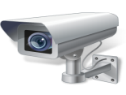 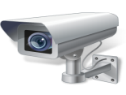 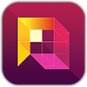 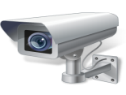 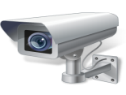 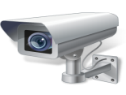 Recording Engine
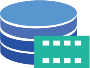 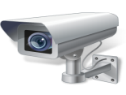 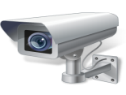 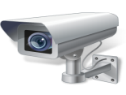 遠端備份
HBS - RTRR
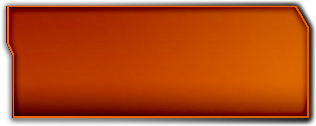 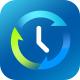 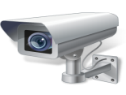 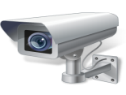 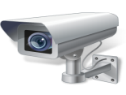 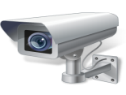 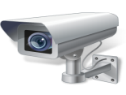 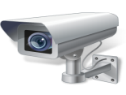 QVR Pro
QVR Pro
QVR Pro
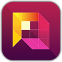 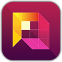 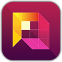 Store
Multiple Store
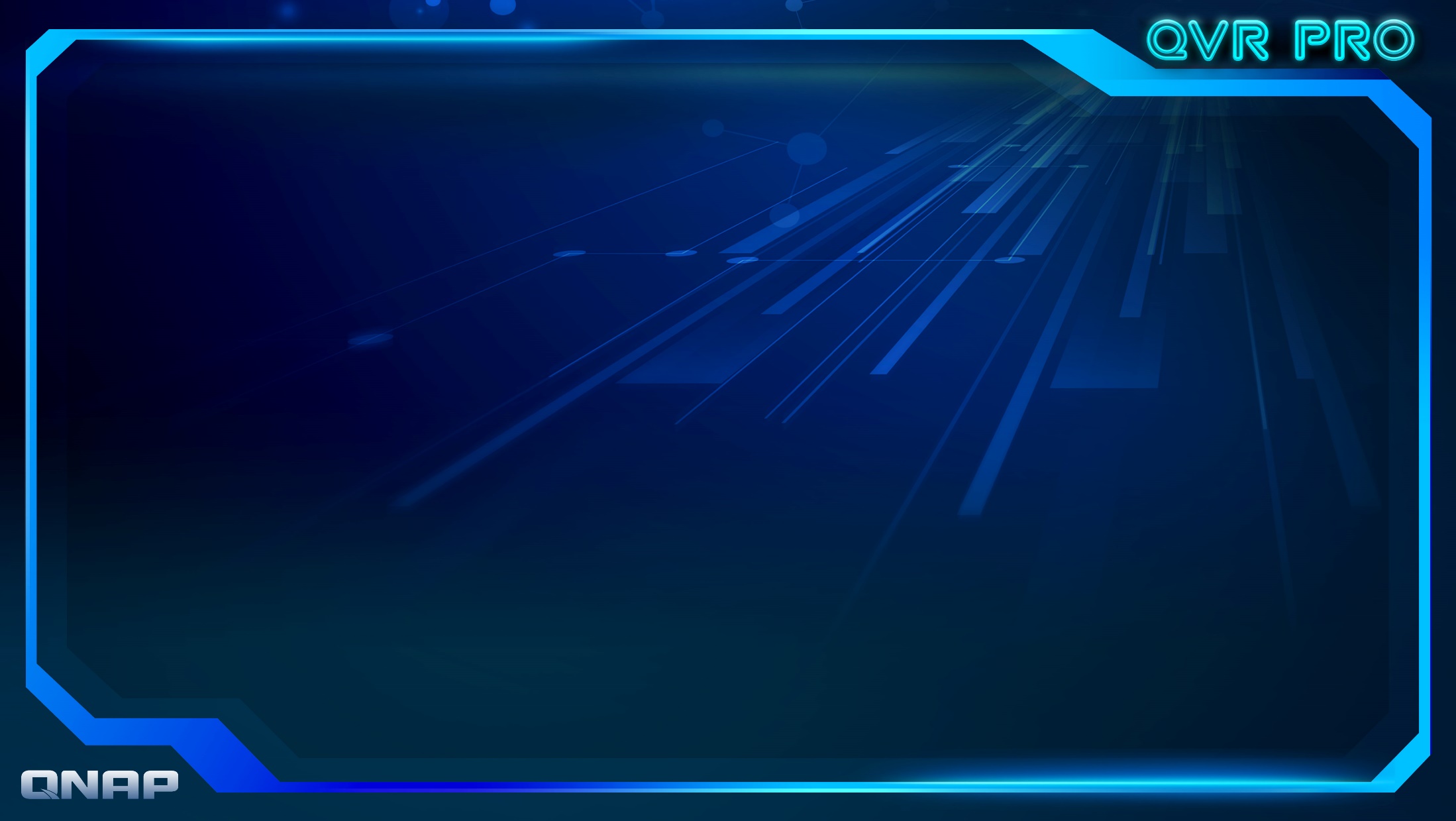 企業用戶/多點管理 - QNAP 解決方案
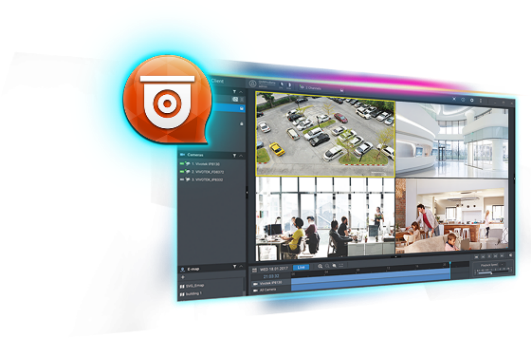 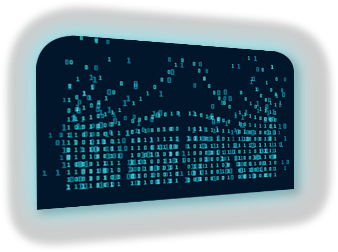 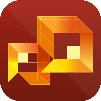 3-Party AI Engine
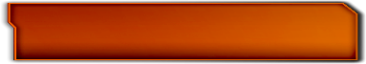 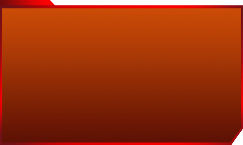 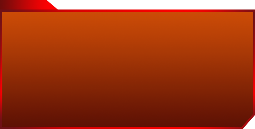 RTSP
QVR Pro Client
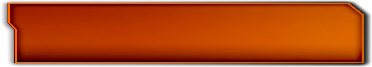 Metadata
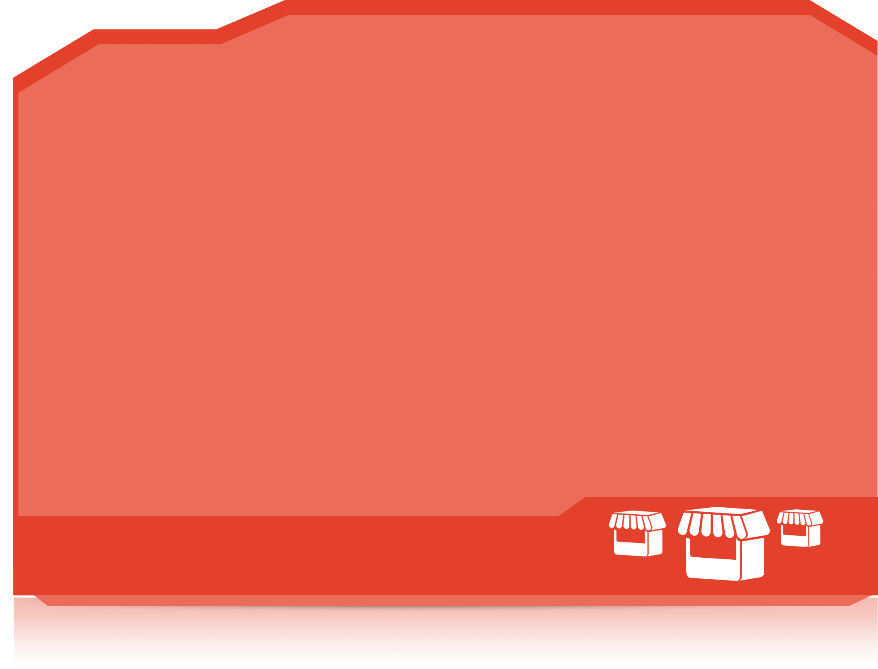 QVR Pro API
Metadata 網址
中央管理      
QVR Center
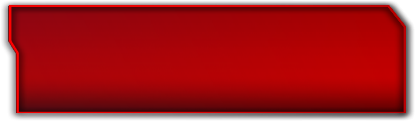 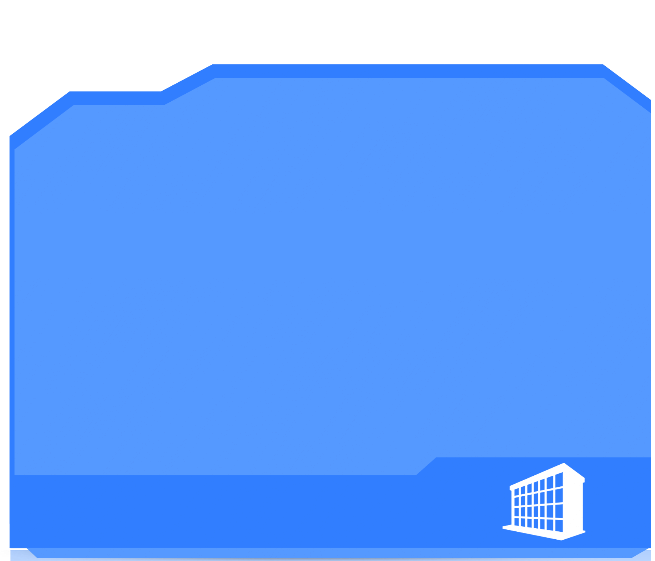 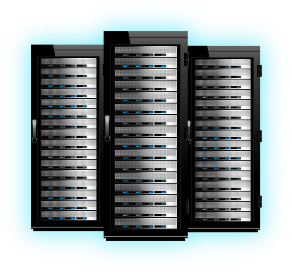 QVR Pro
Metadata Vault
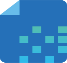 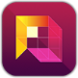 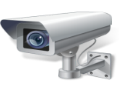 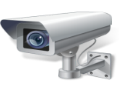 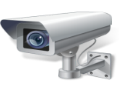 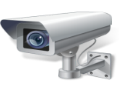 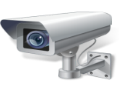 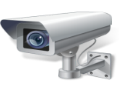 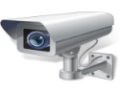 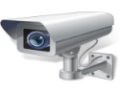 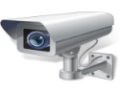 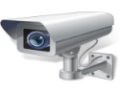 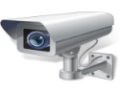 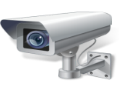 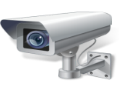 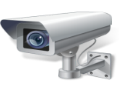 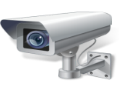 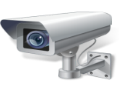 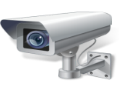 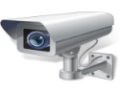 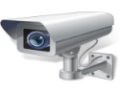 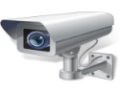 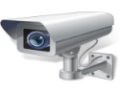 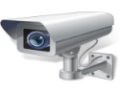 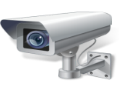 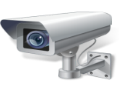 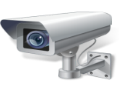 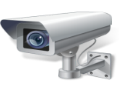 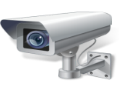 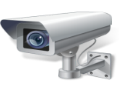 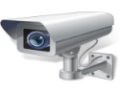 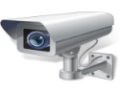 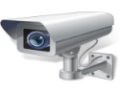 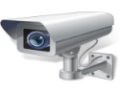 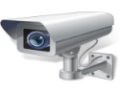 Recording Engine
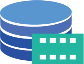 遠端備份
HBS - RTRR
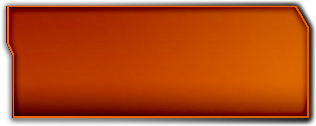 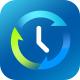 QVR Guard
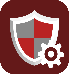 Surveillance Station 5.1.3
QVR 5.1.3
QVR Pro
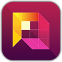 Multiple Store
Store
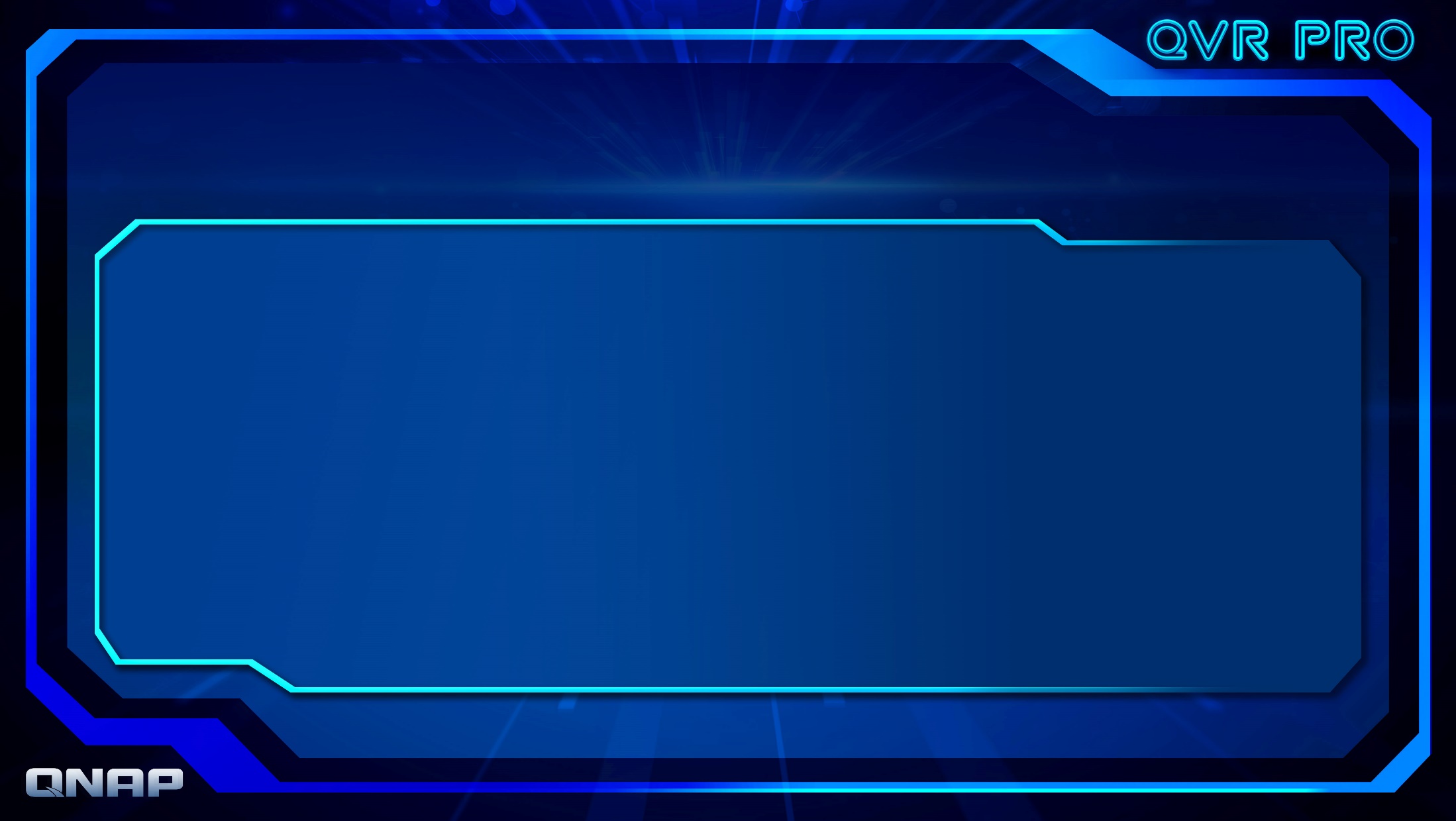 中央管理，安防監控滴水不漏
QVR Center 集中管理 QVR Pro、Surveillance Station、QVR 5.1.3 
集中管理散落於多家分店的伺服器。
既有案場無需重新部署，即可集中管理部署於各處的 QNAP 監控伺服器。

與 QVR Pro 共用 QVR Pro Client
使用者無須另外學習即可快速上手。
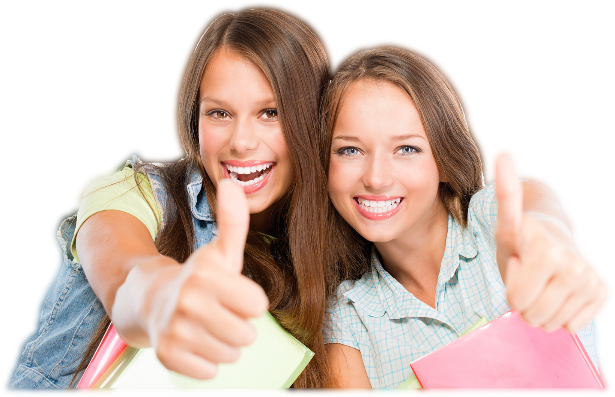 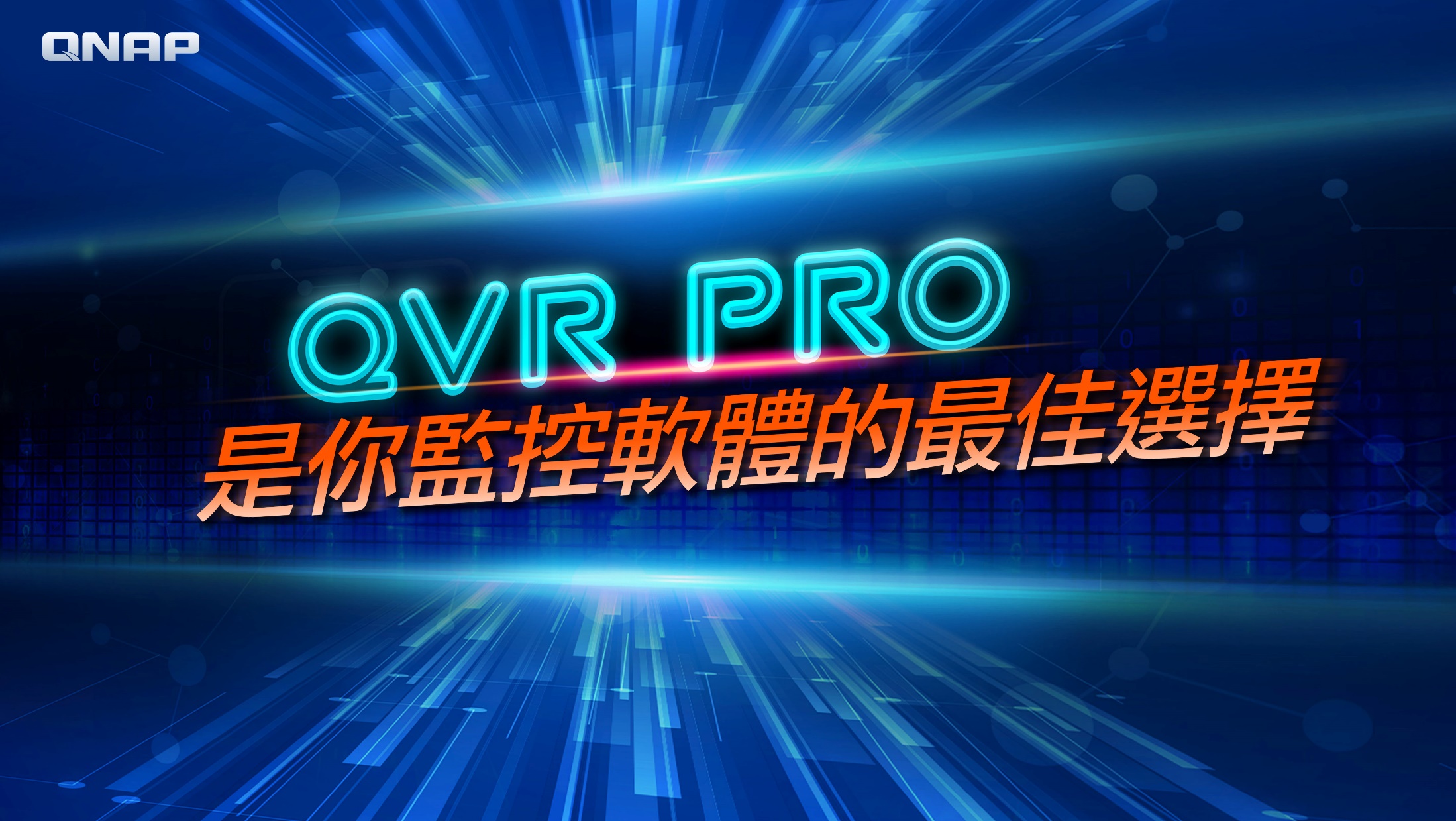 ©2018著作權為威聯通科技股份有限公司所有。威聯通科技並保留所有權利。威聯通科技股份有限公司所使用或註冊之商標或標章。檔案中所提及之產品及公司名稱可能為其他公司所有之商標 。